Third Grade
Social Studies Standards
Asia
Third Grade Social Studies Standards
57
Interpret different texts and primary sources to describe the major components of history and culture including language, clothing, food, art, beliefs, customs, and music. (C, H)
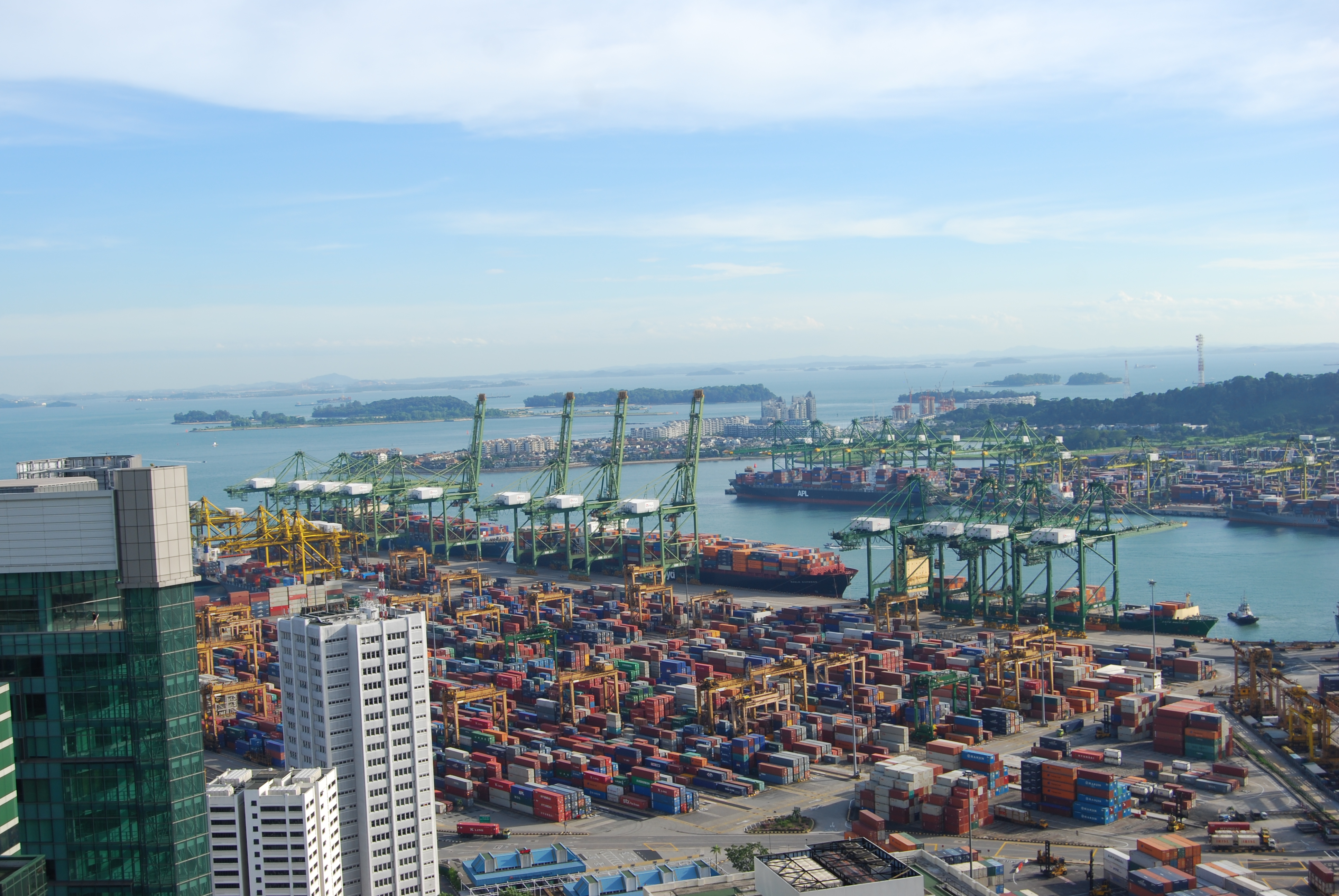 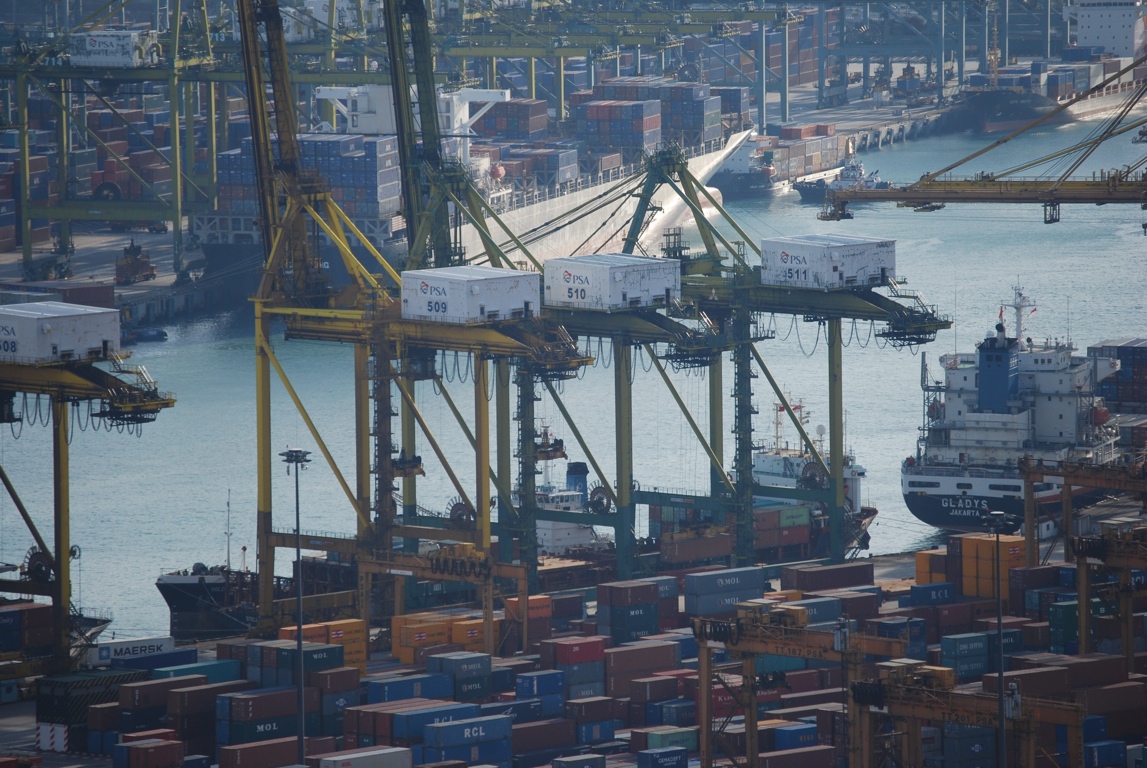 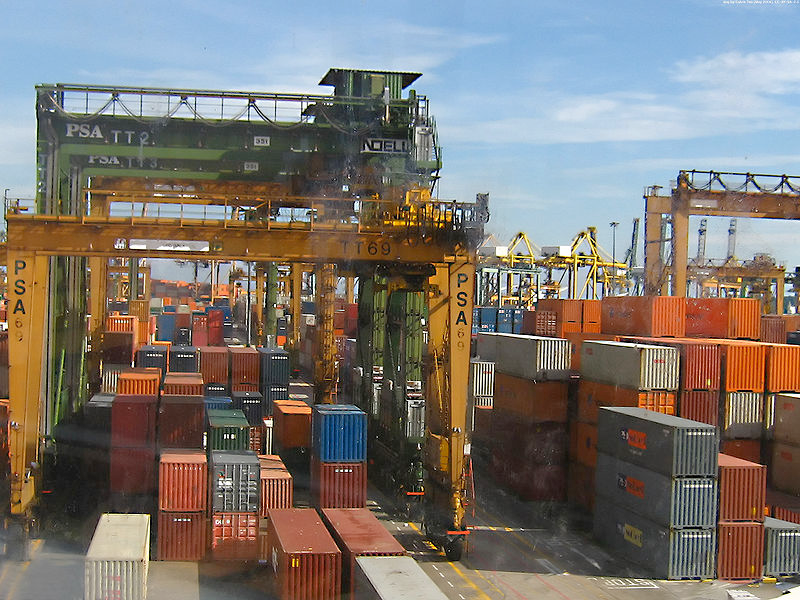 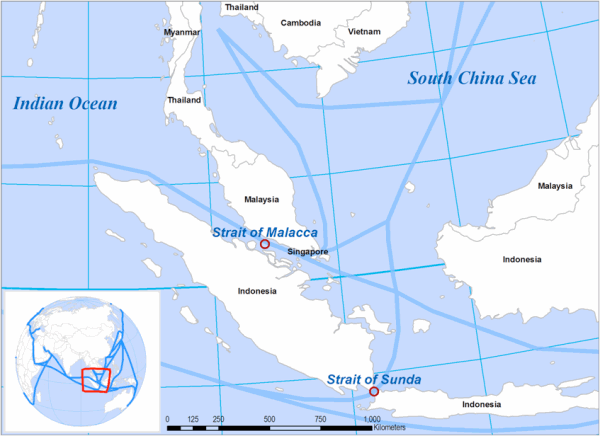 More than 3,000 multinational companies have offices on this tropical island at the entrance to the Strait of Malacca—the shortest sea route between the Indian Ocean and the South China Sea.
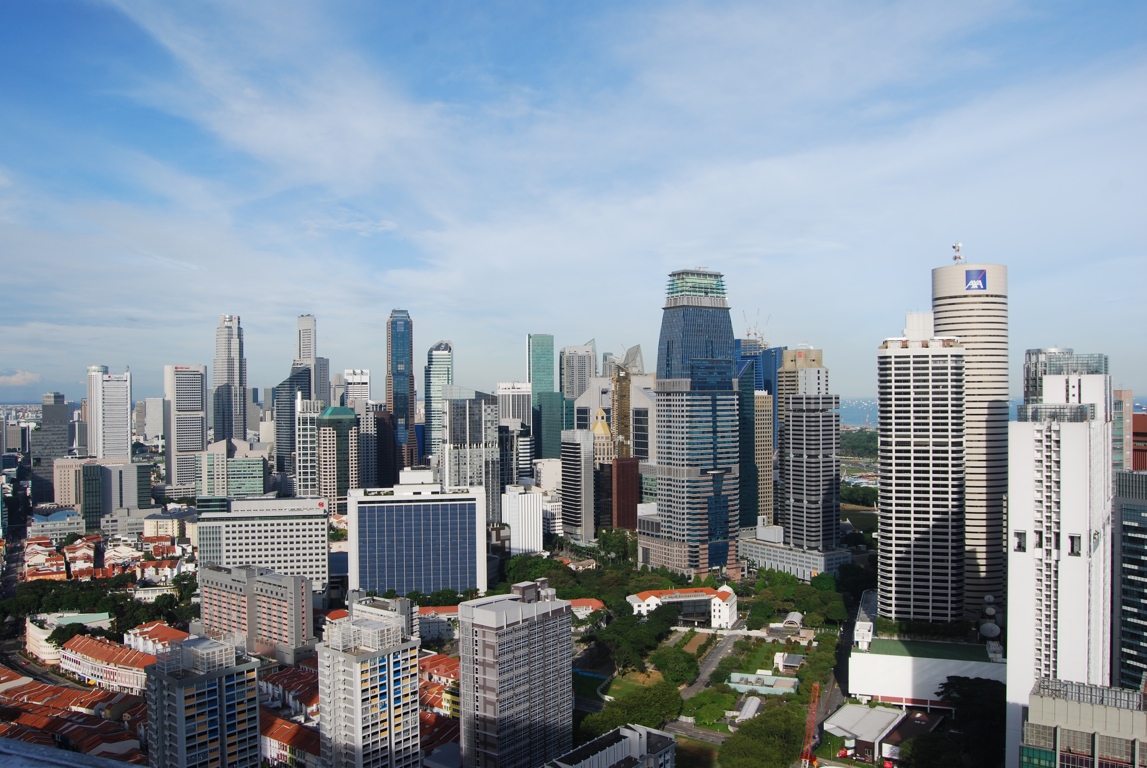 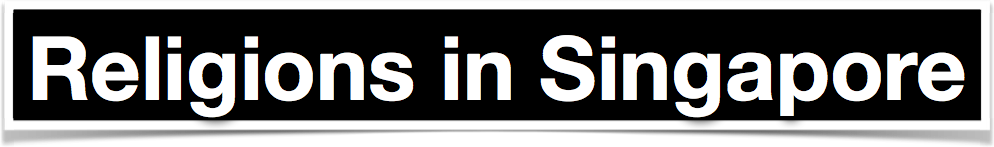 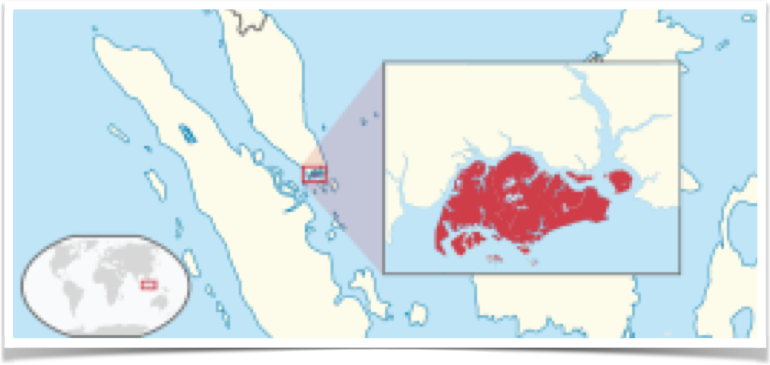 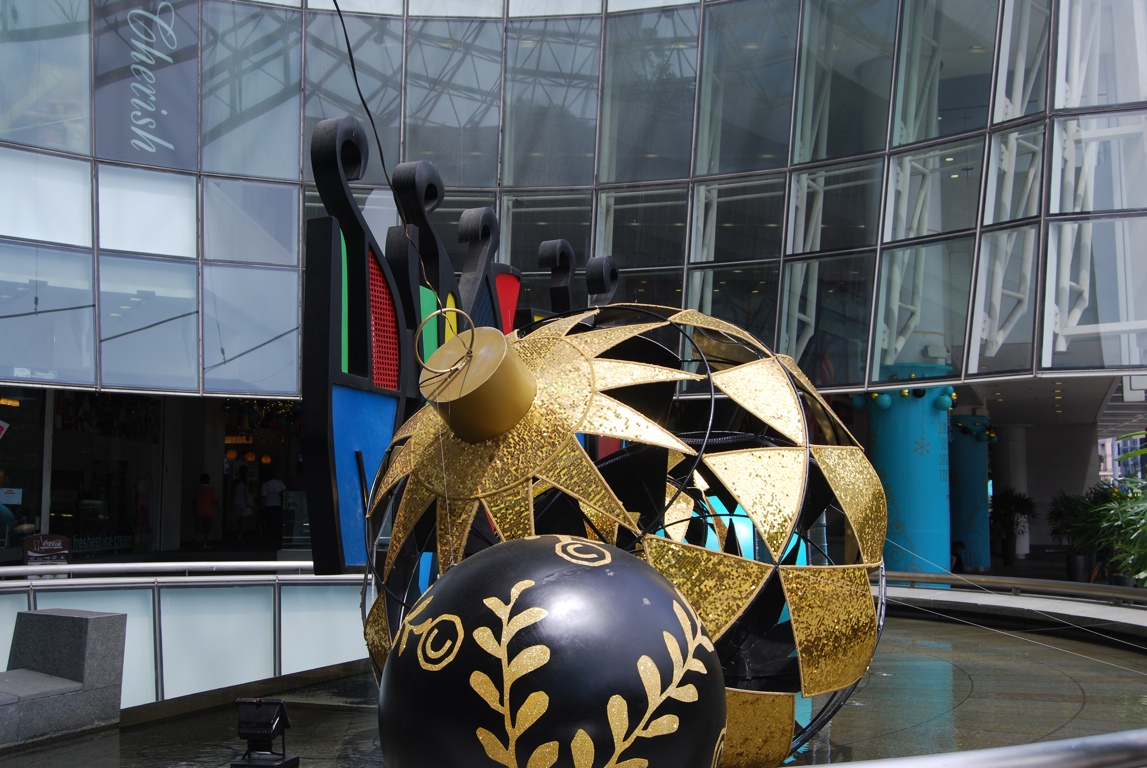 NAME THE RELIGION
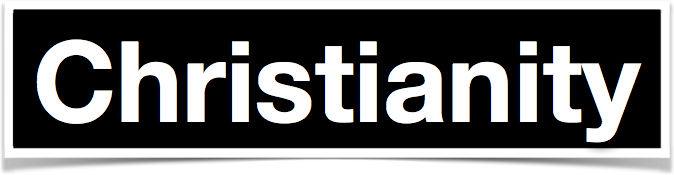 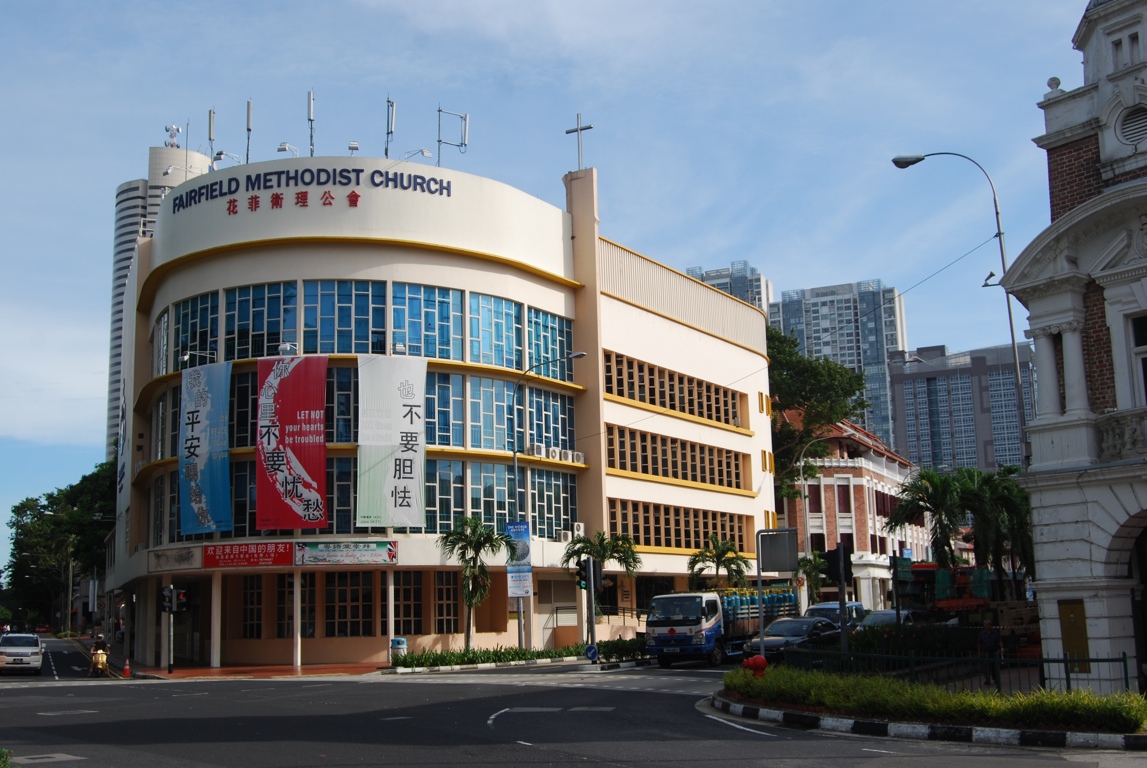 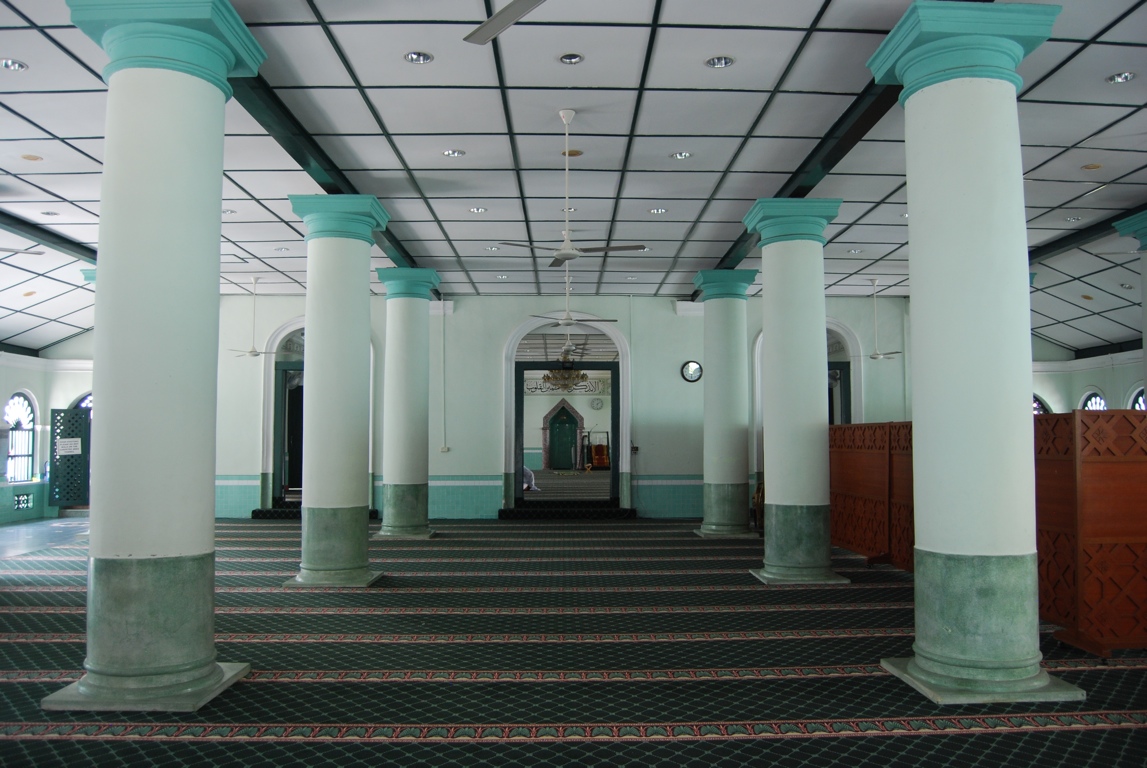 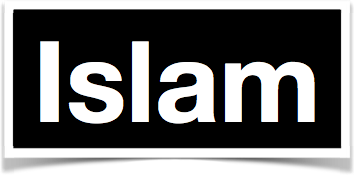 NAME THE RELIGION
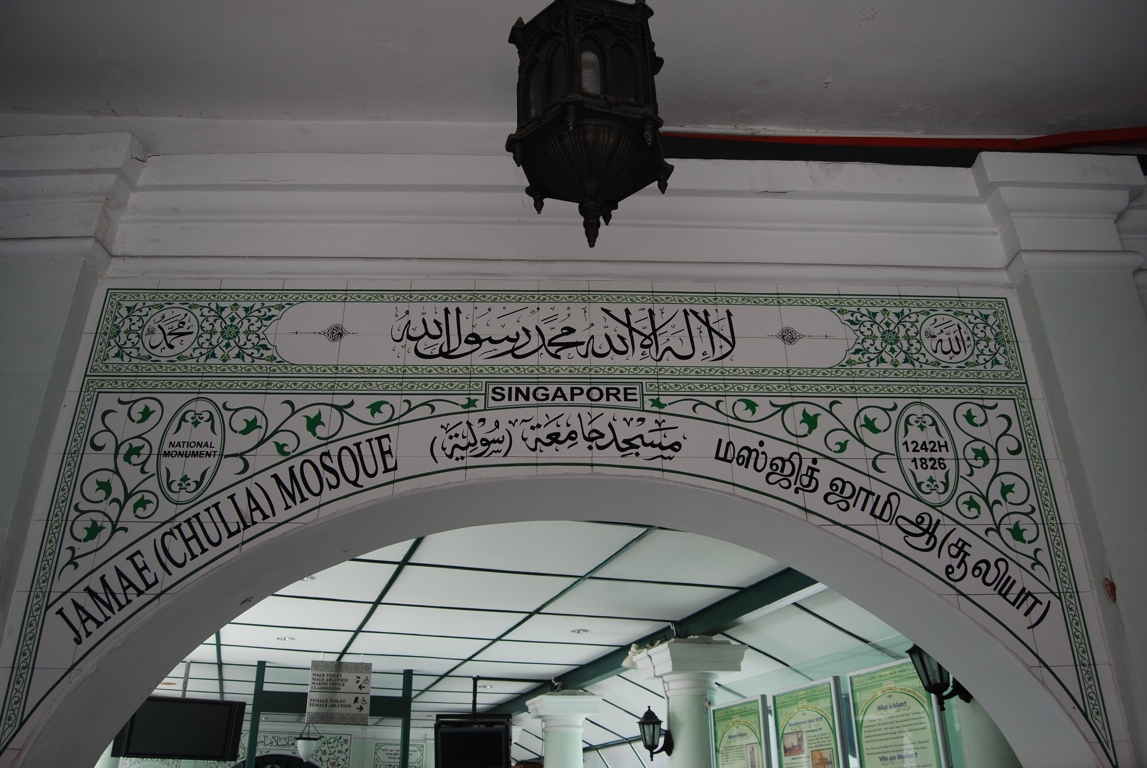 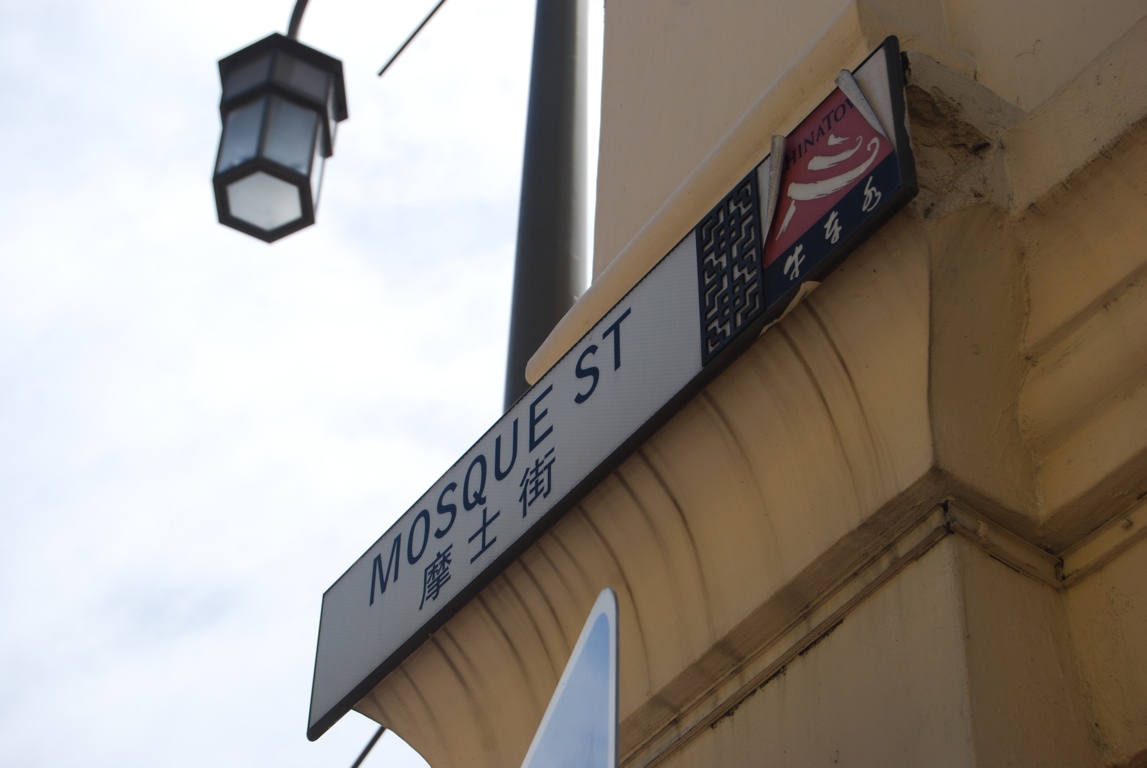 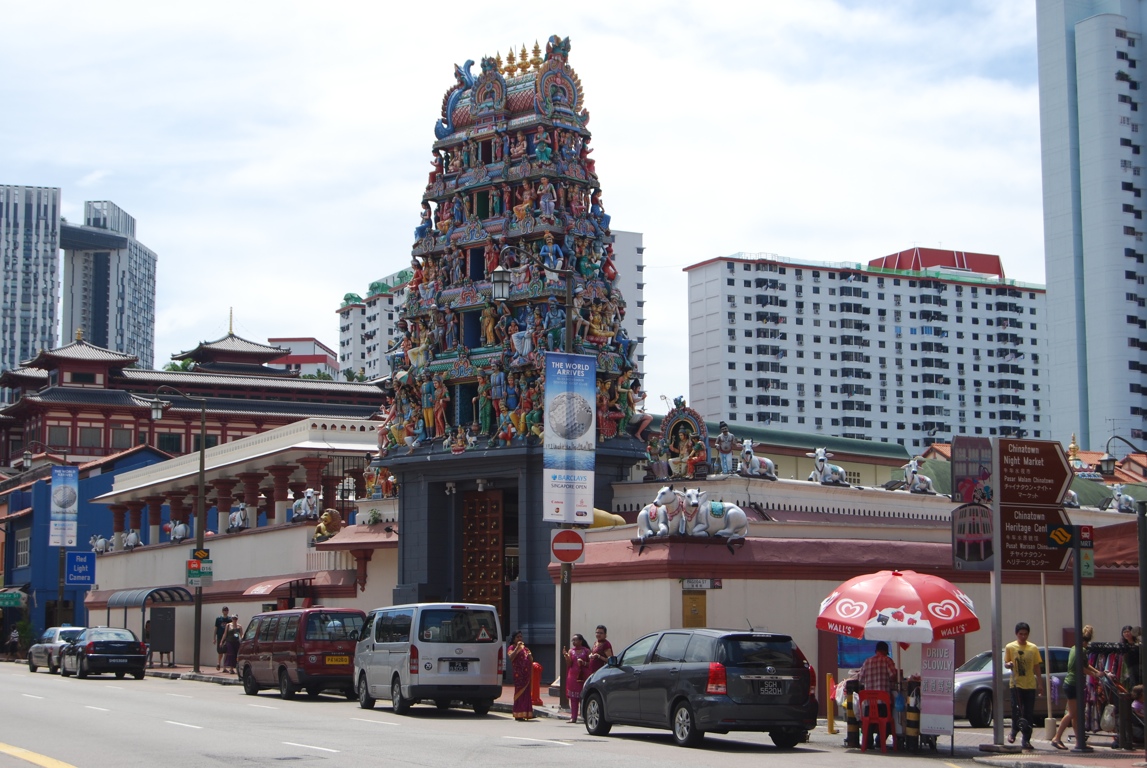 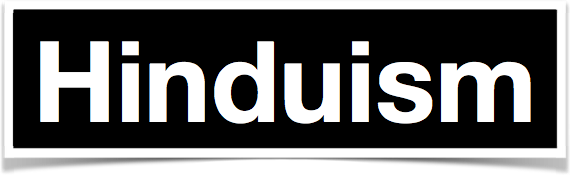 NAME THE RELIGION
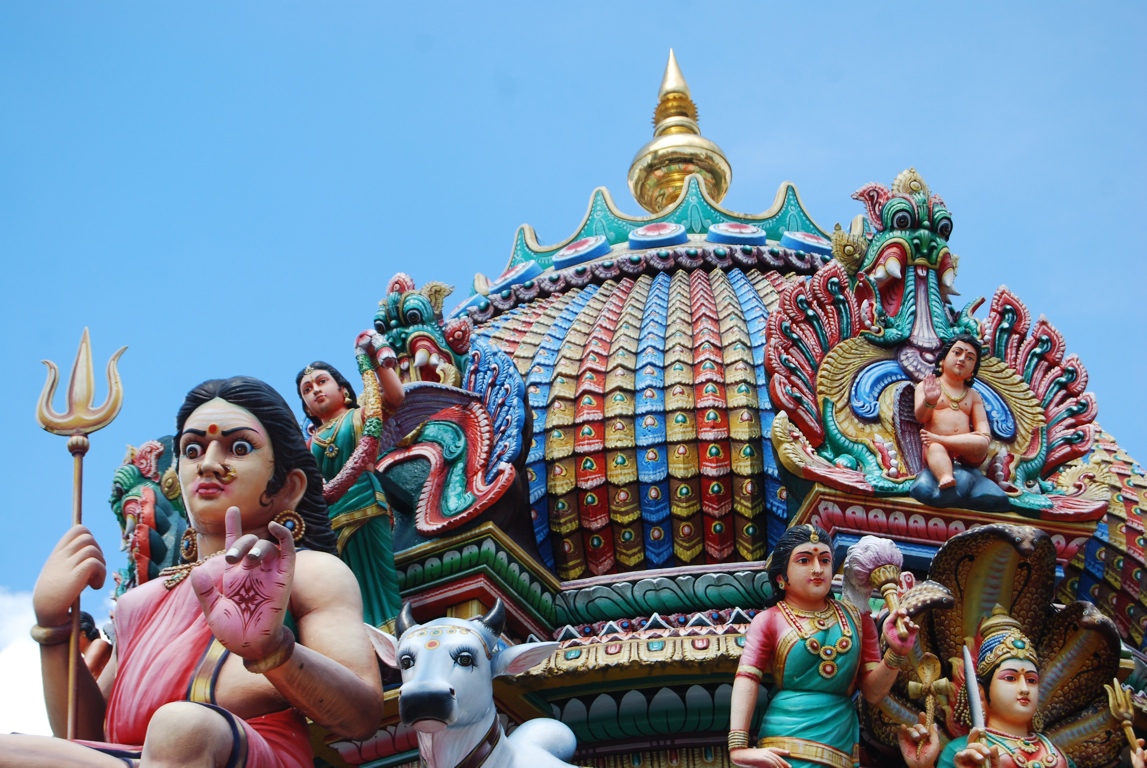 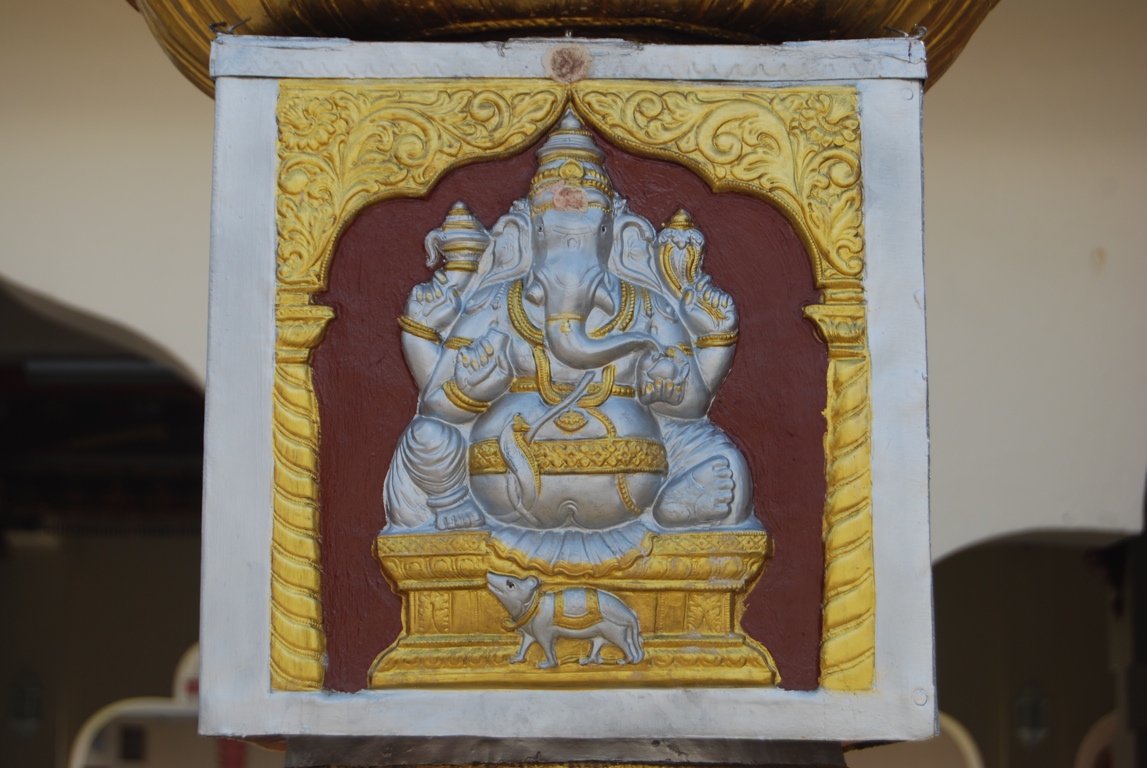 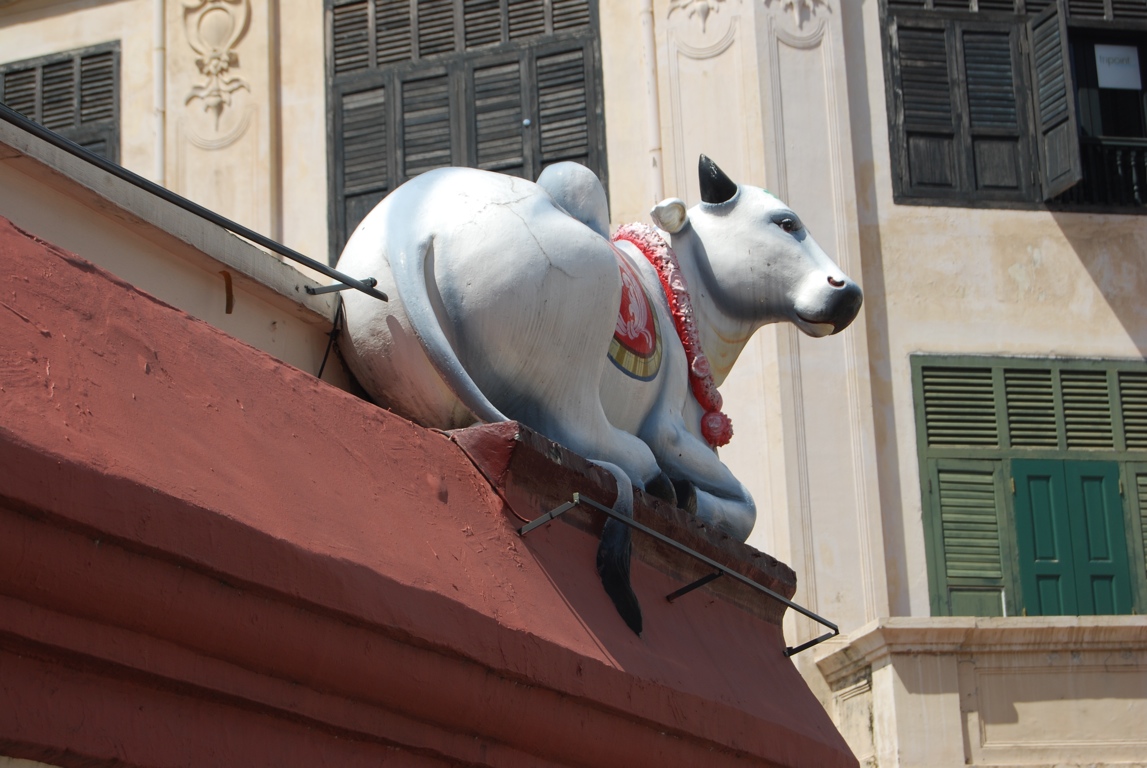 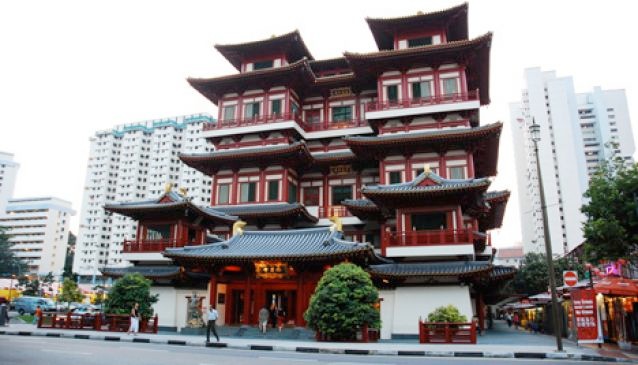 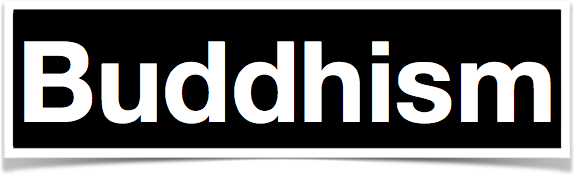 NAME THE RELIGION
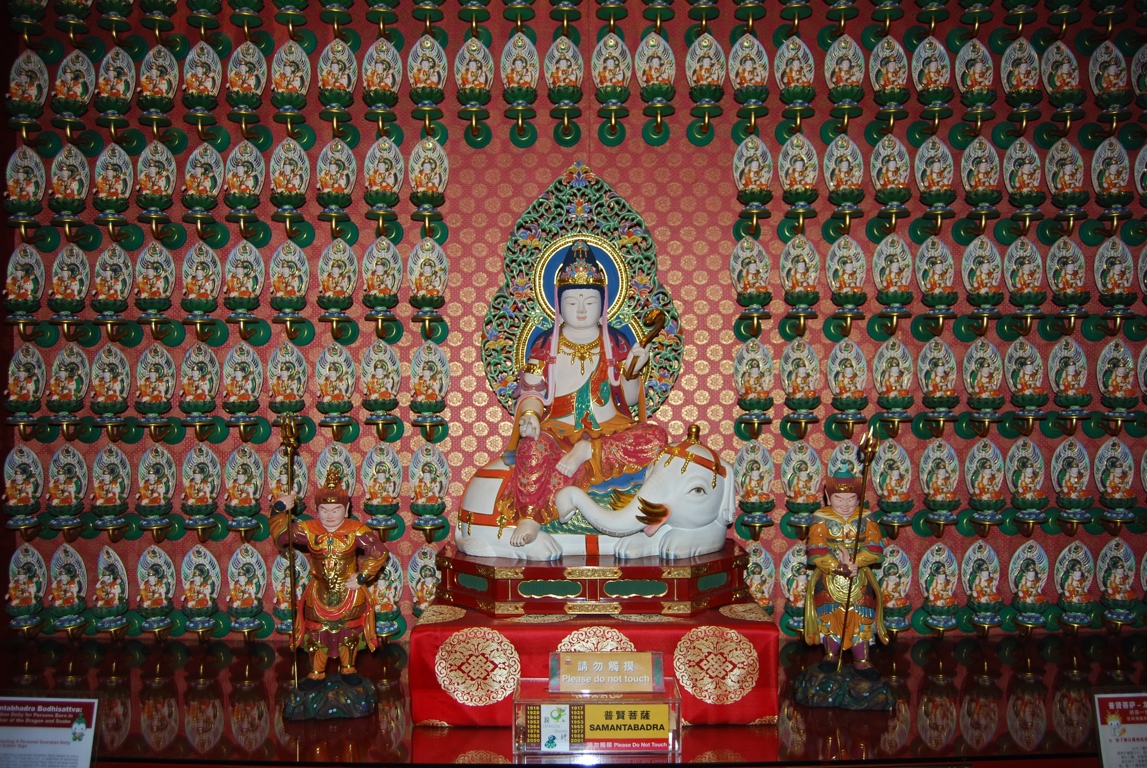 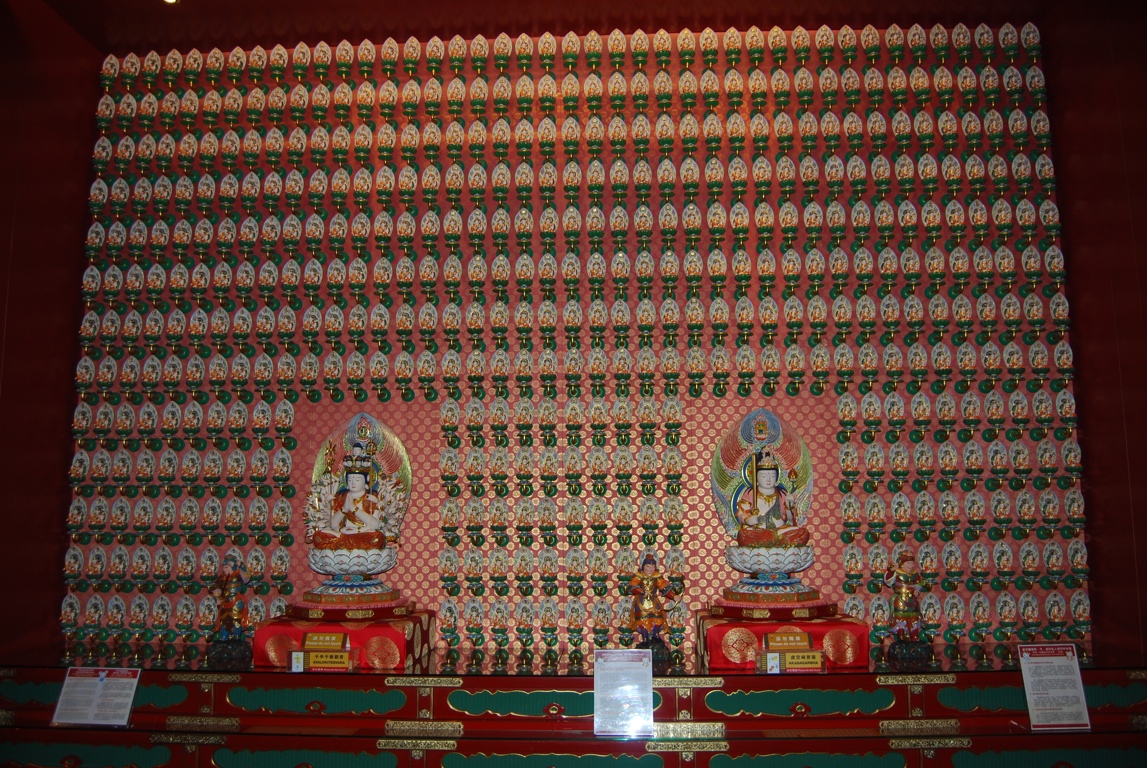 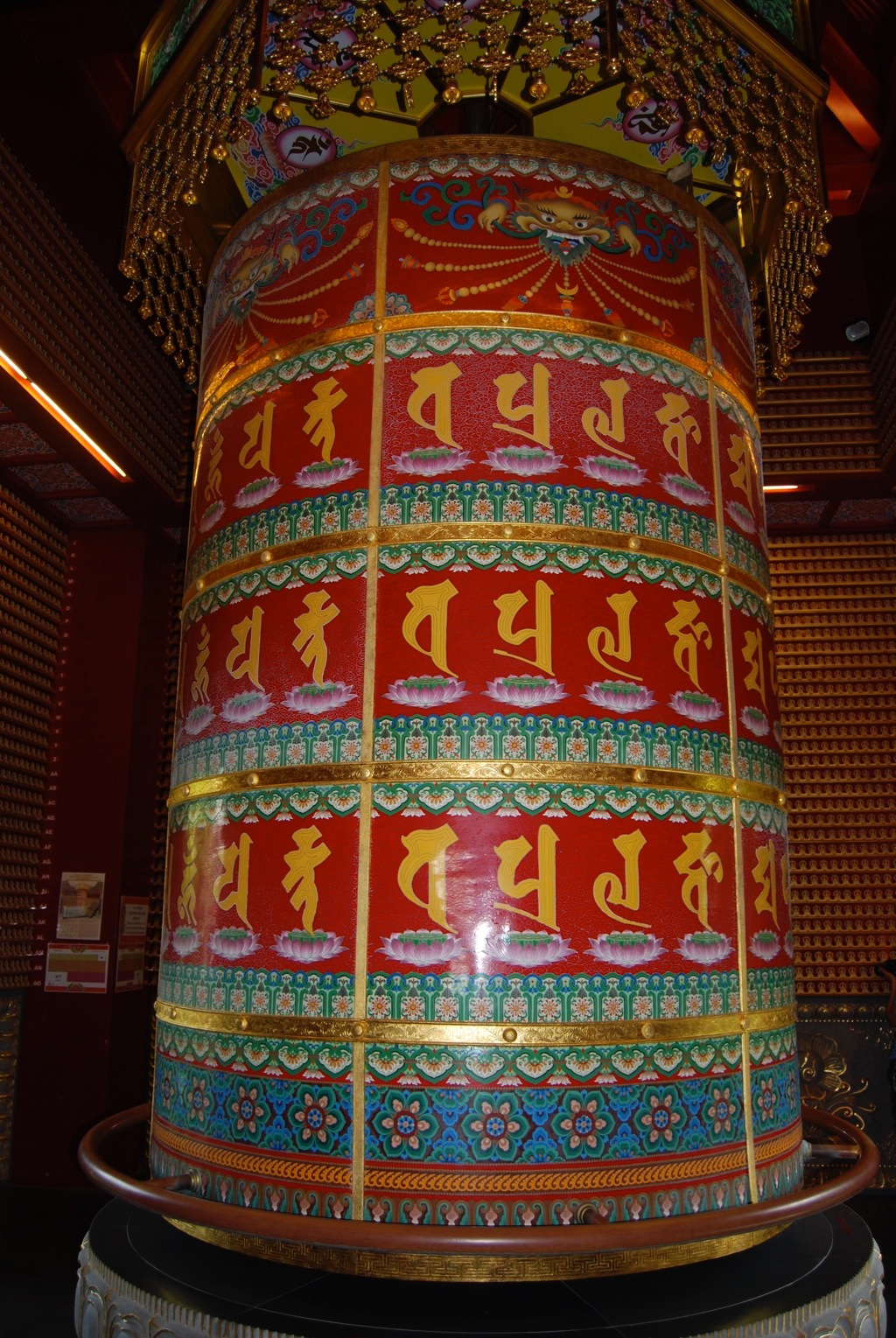 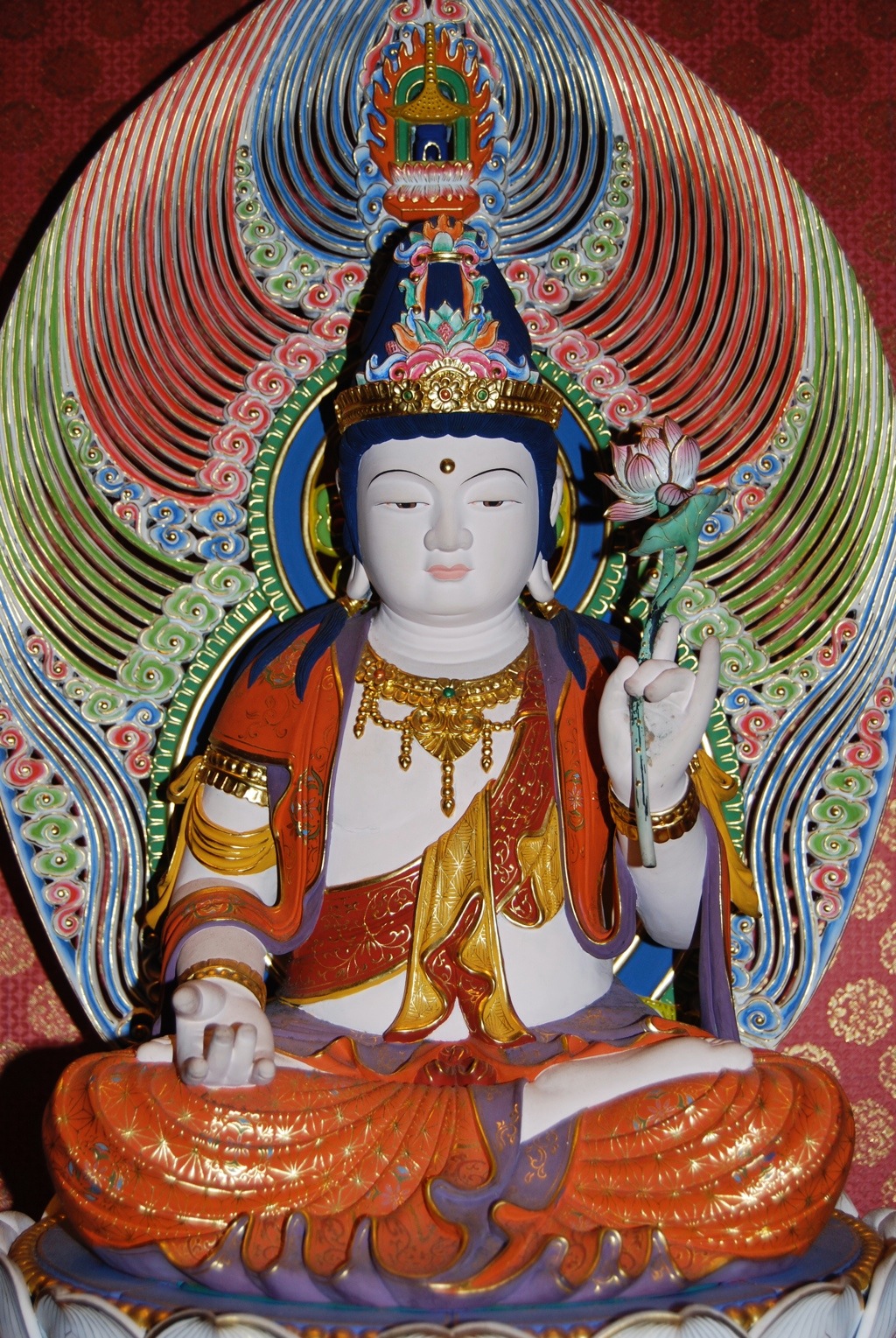 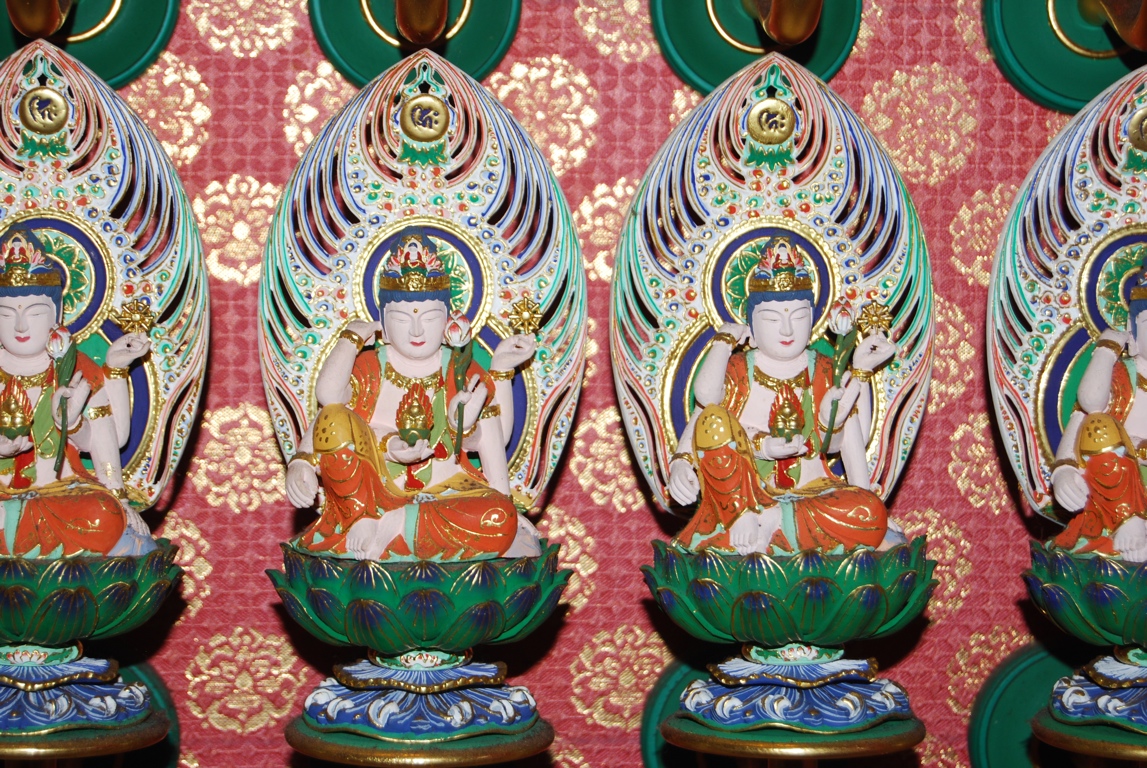 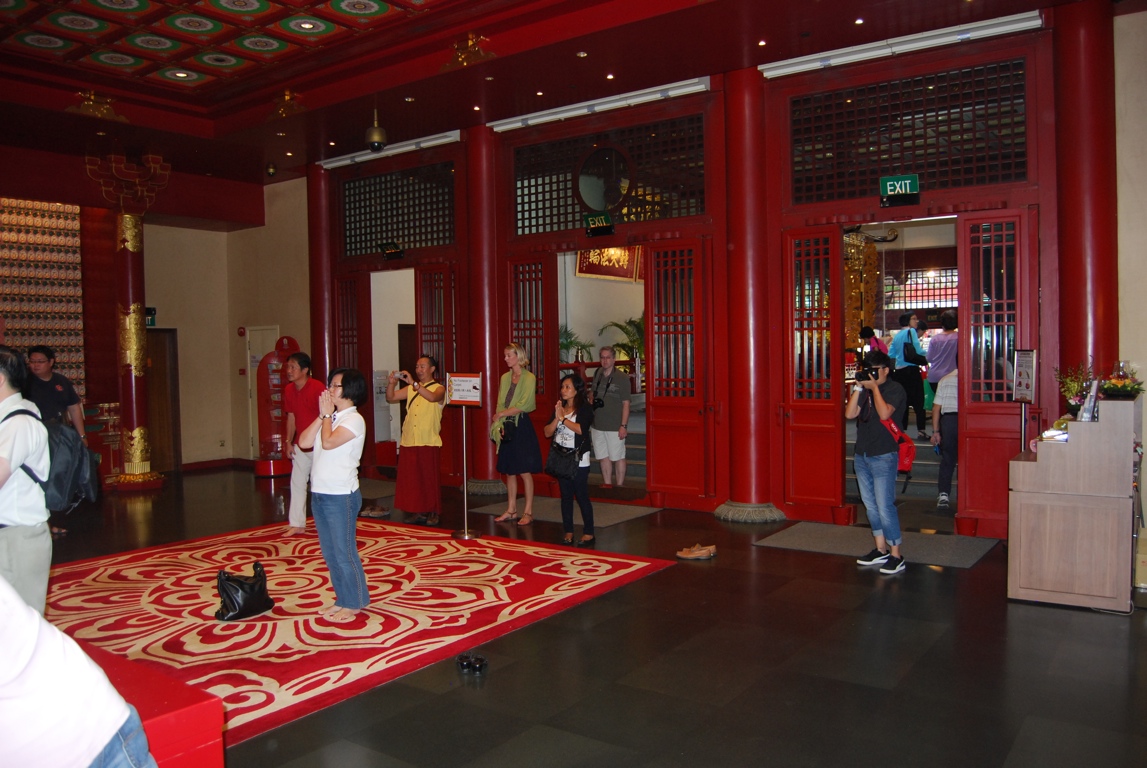 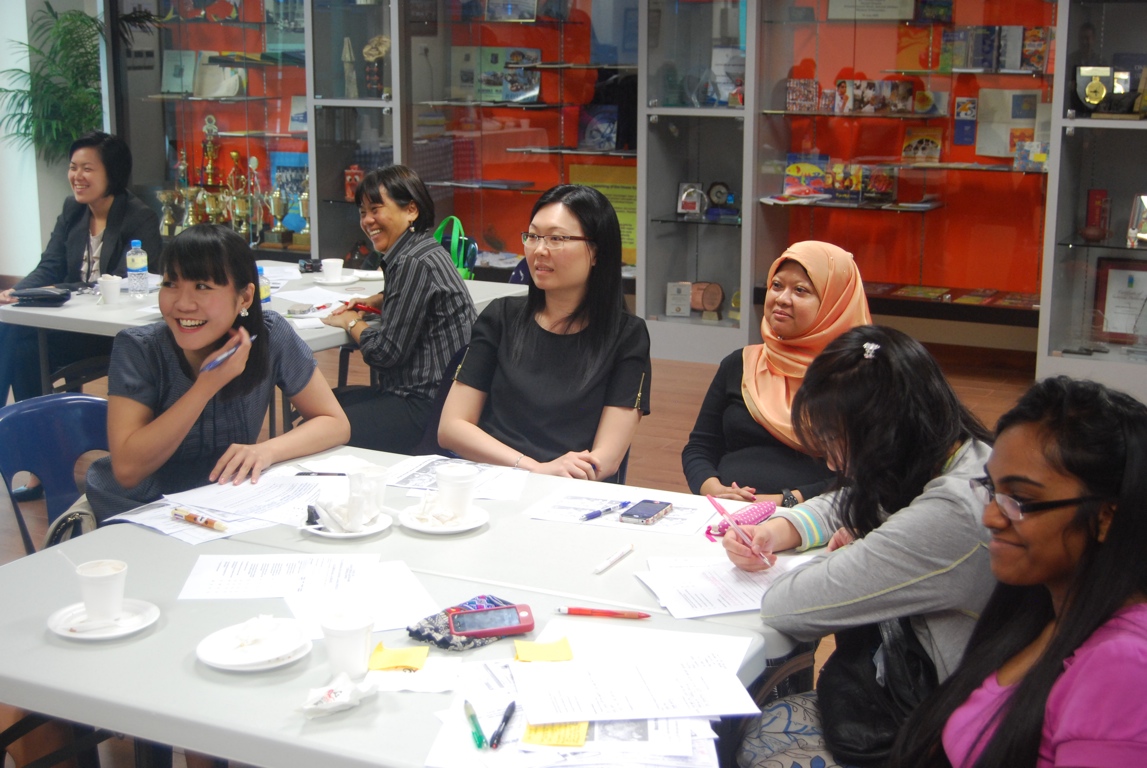 Roman Catholic
Buddhist
Muslim
Hindu
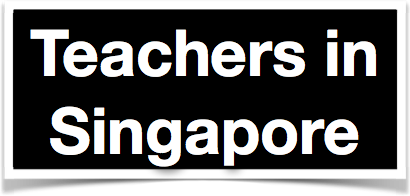 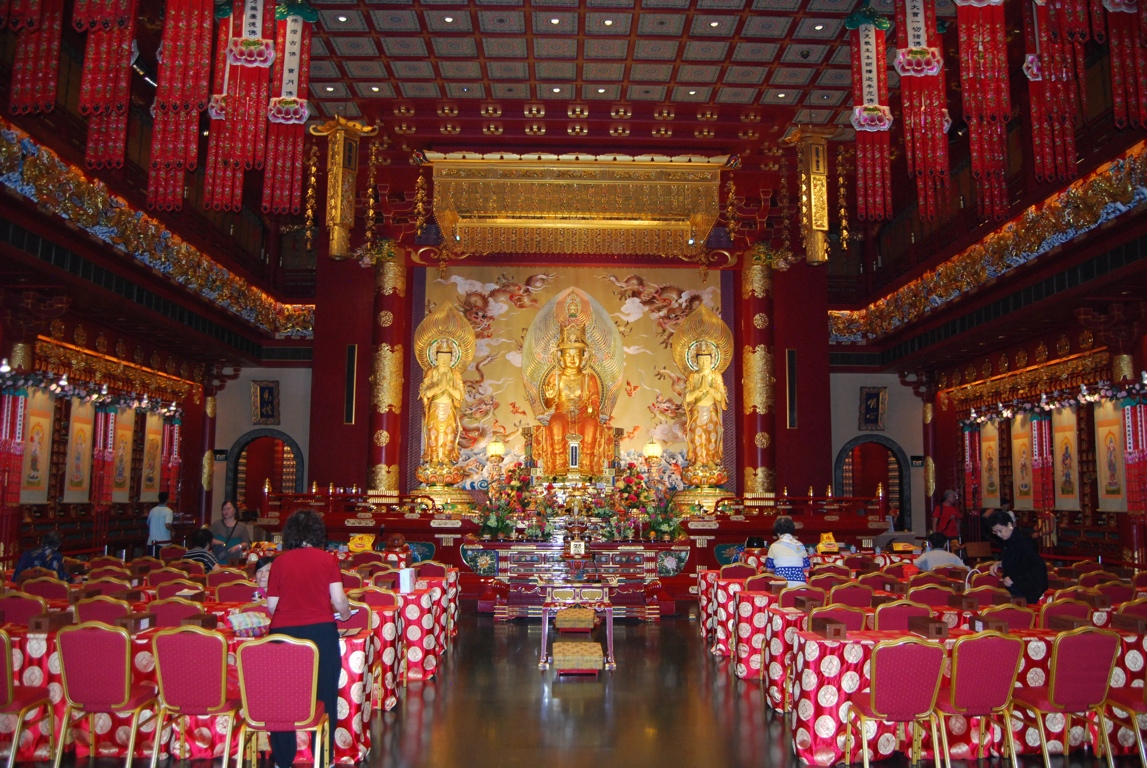 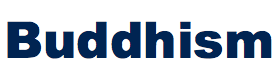 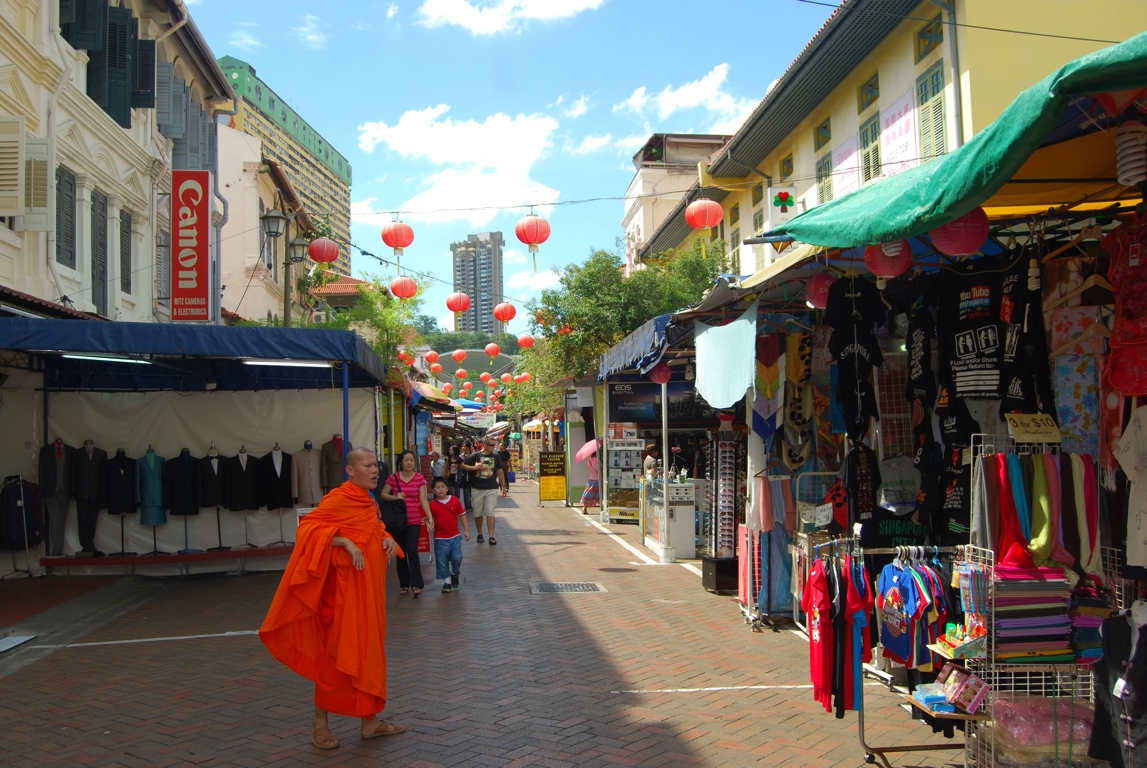 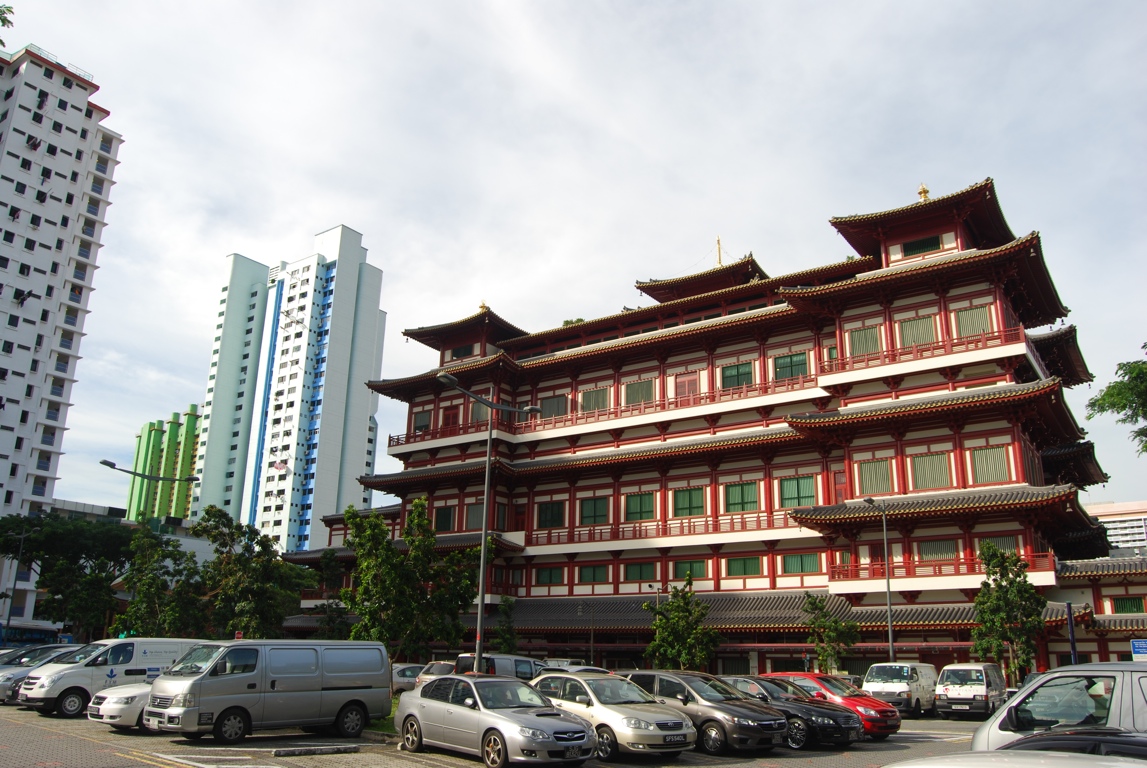 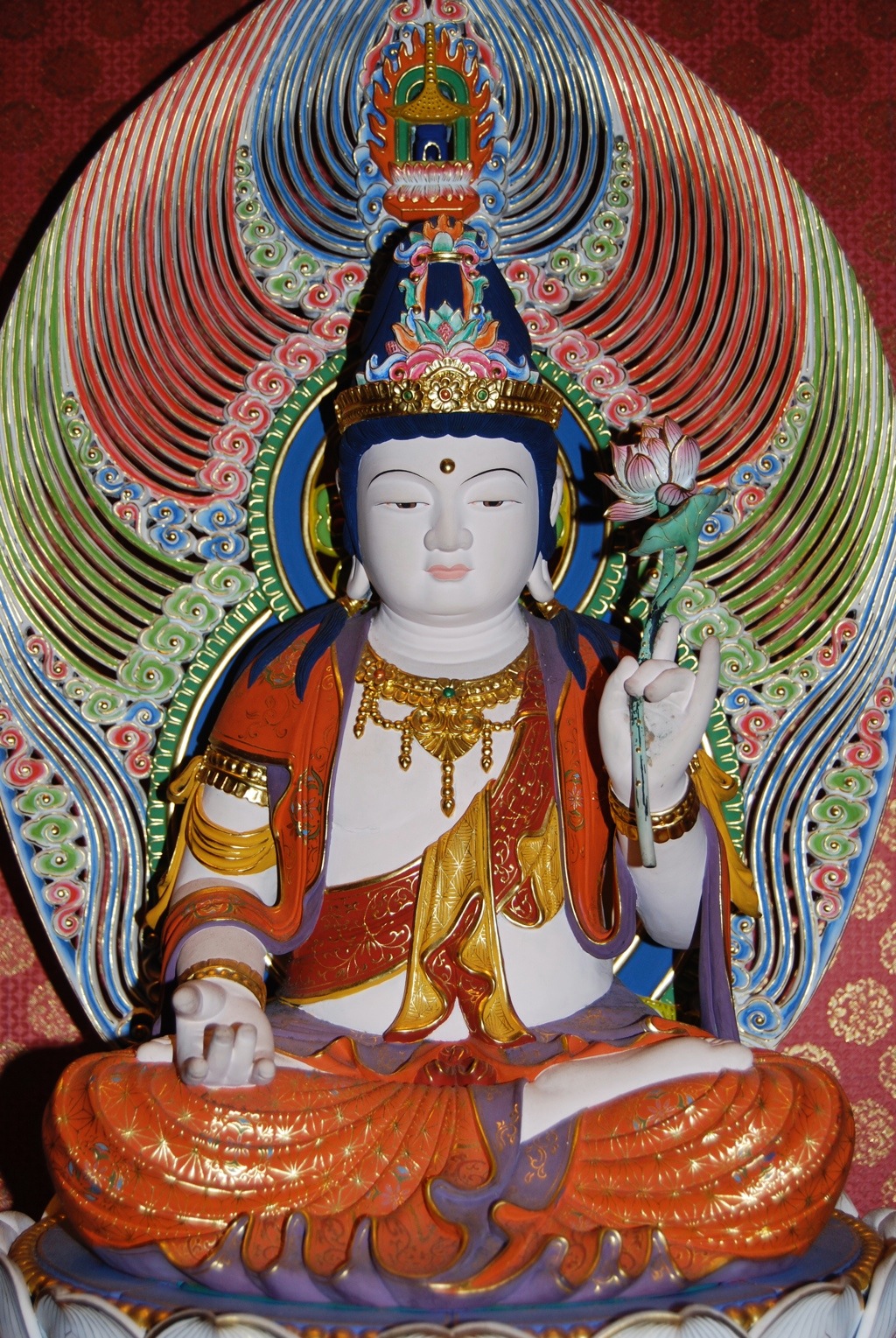 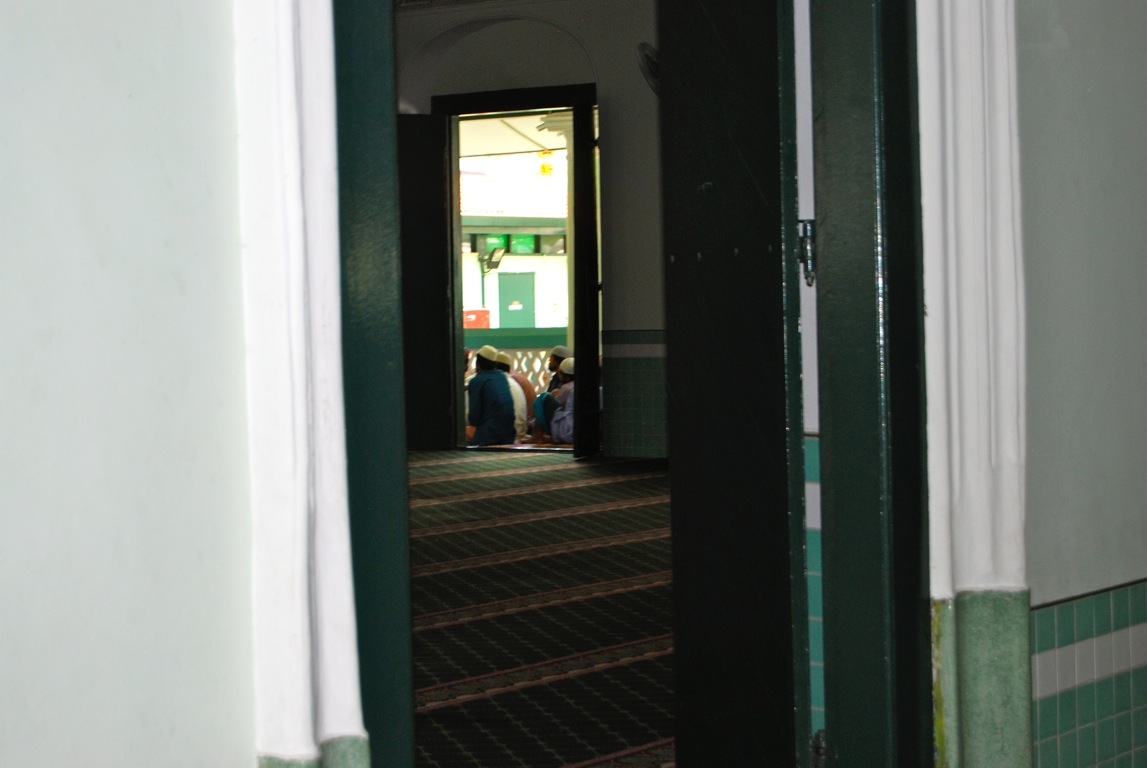 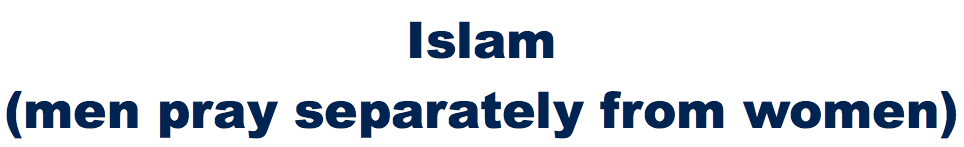 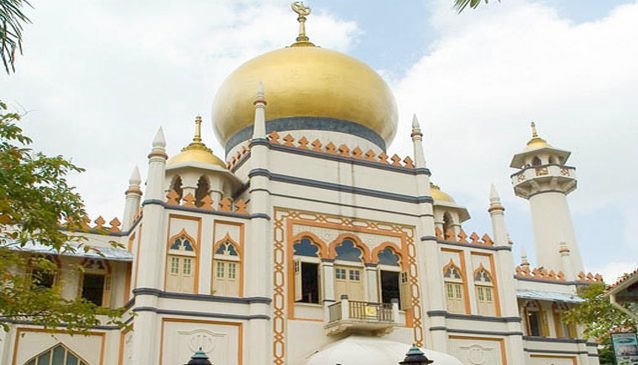 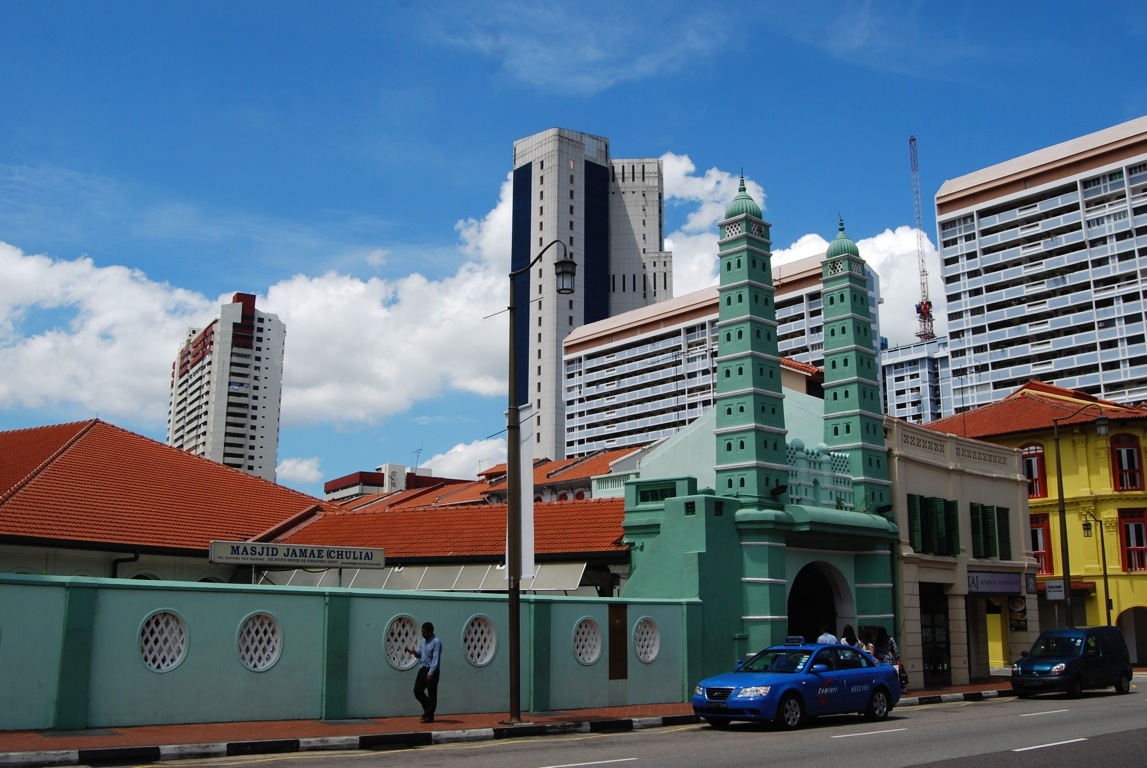 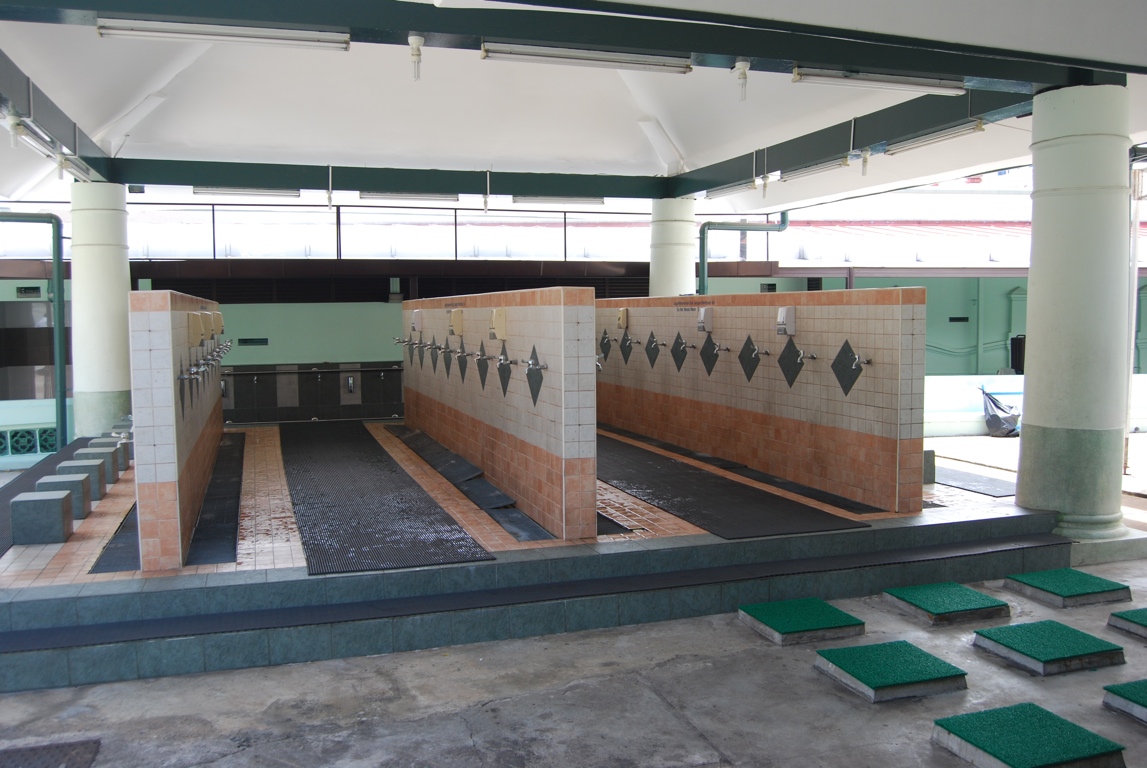 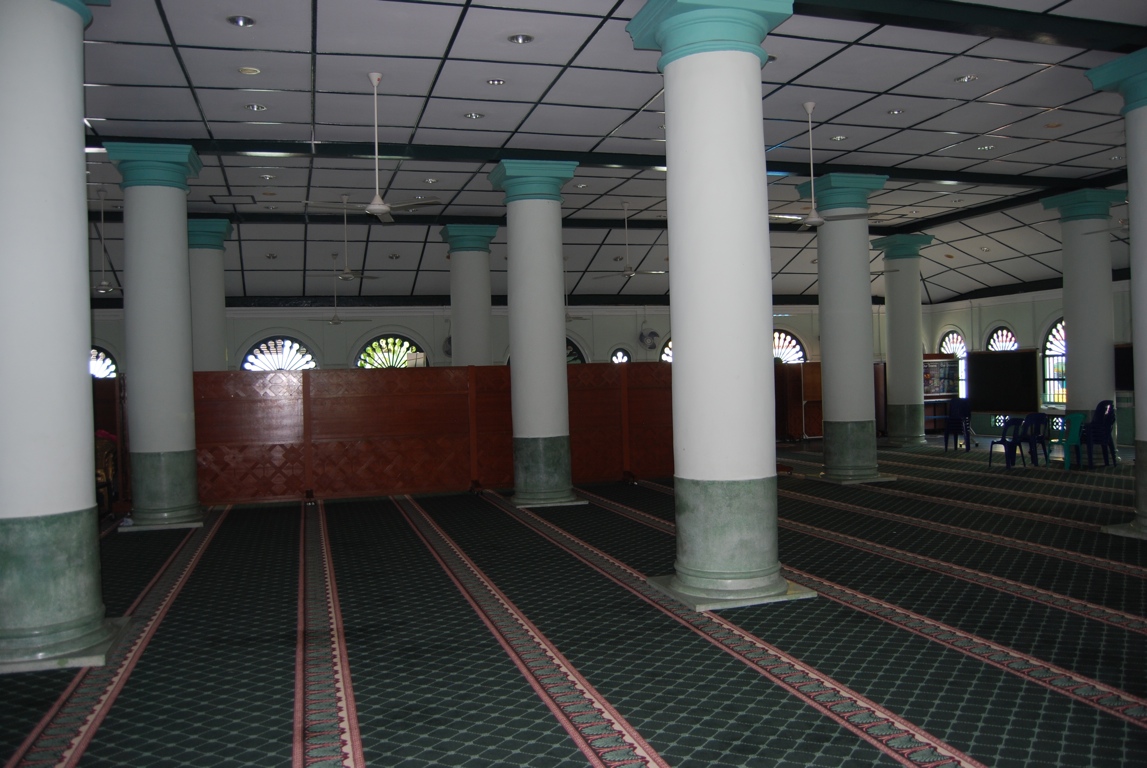 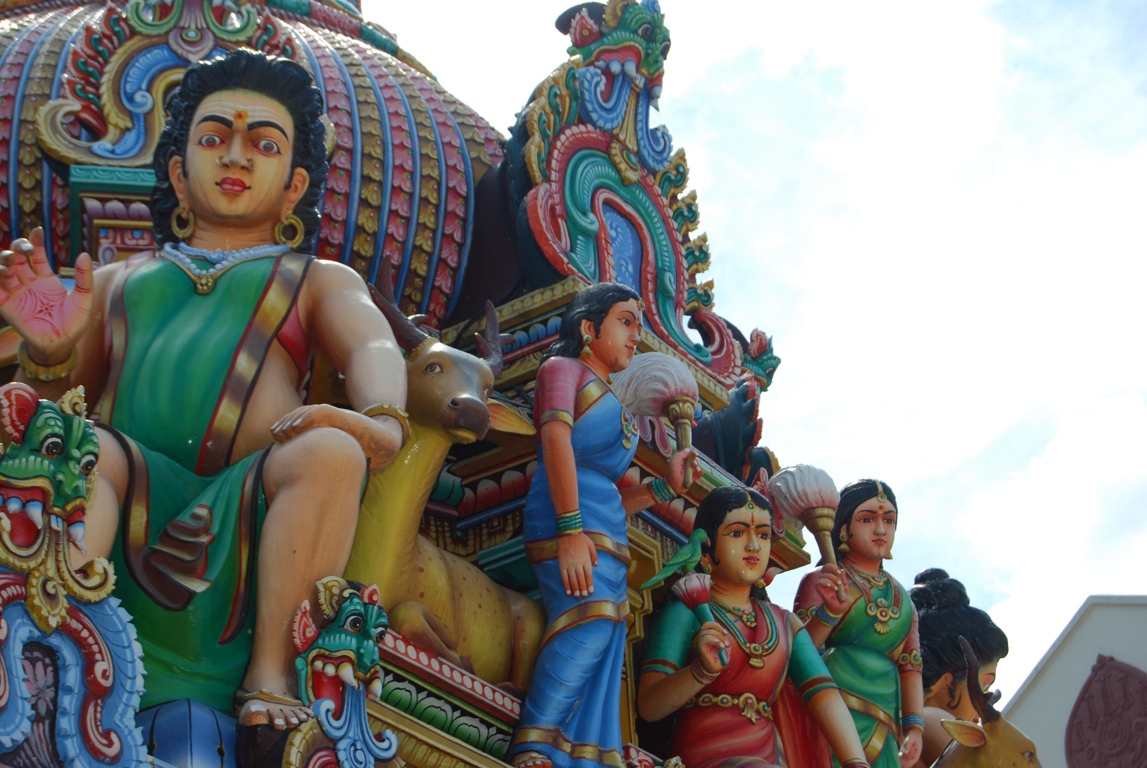 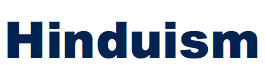 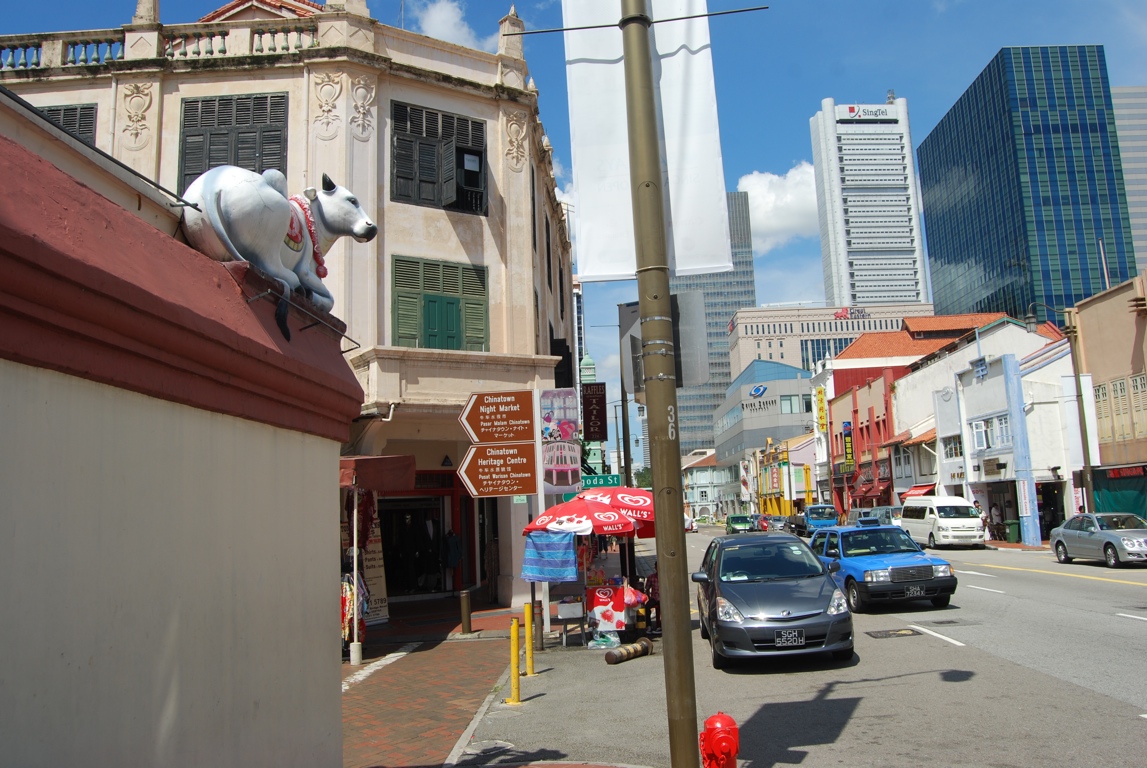 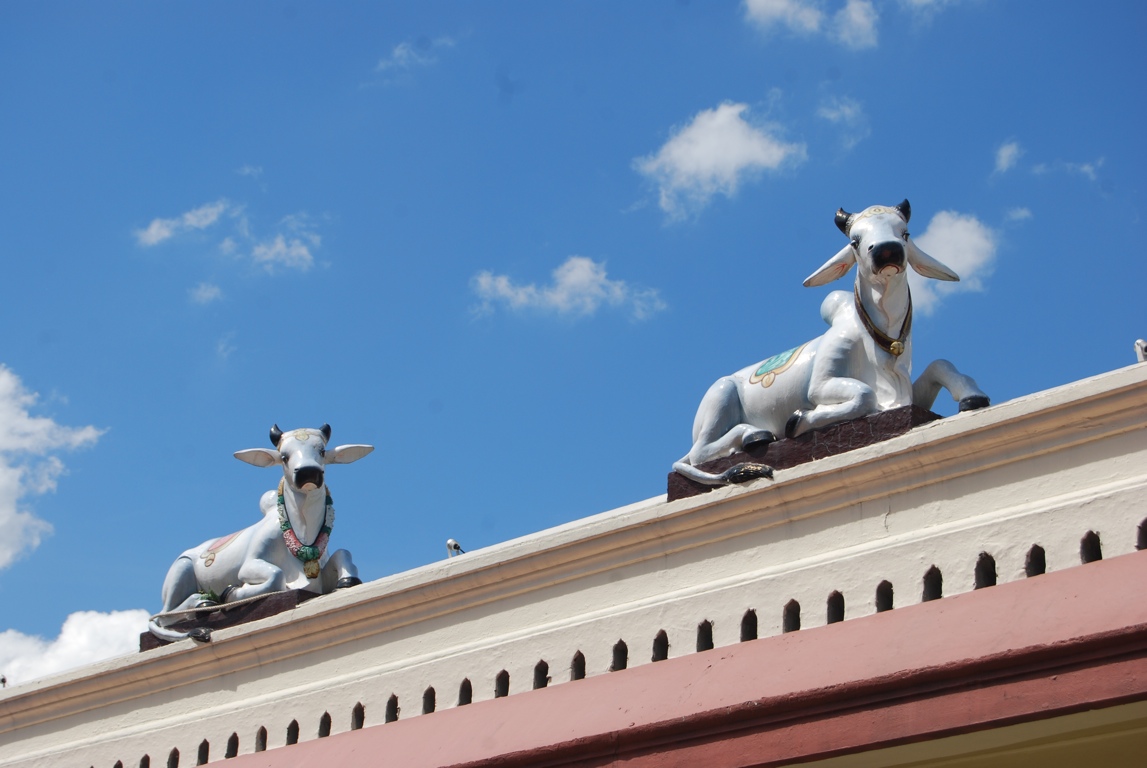 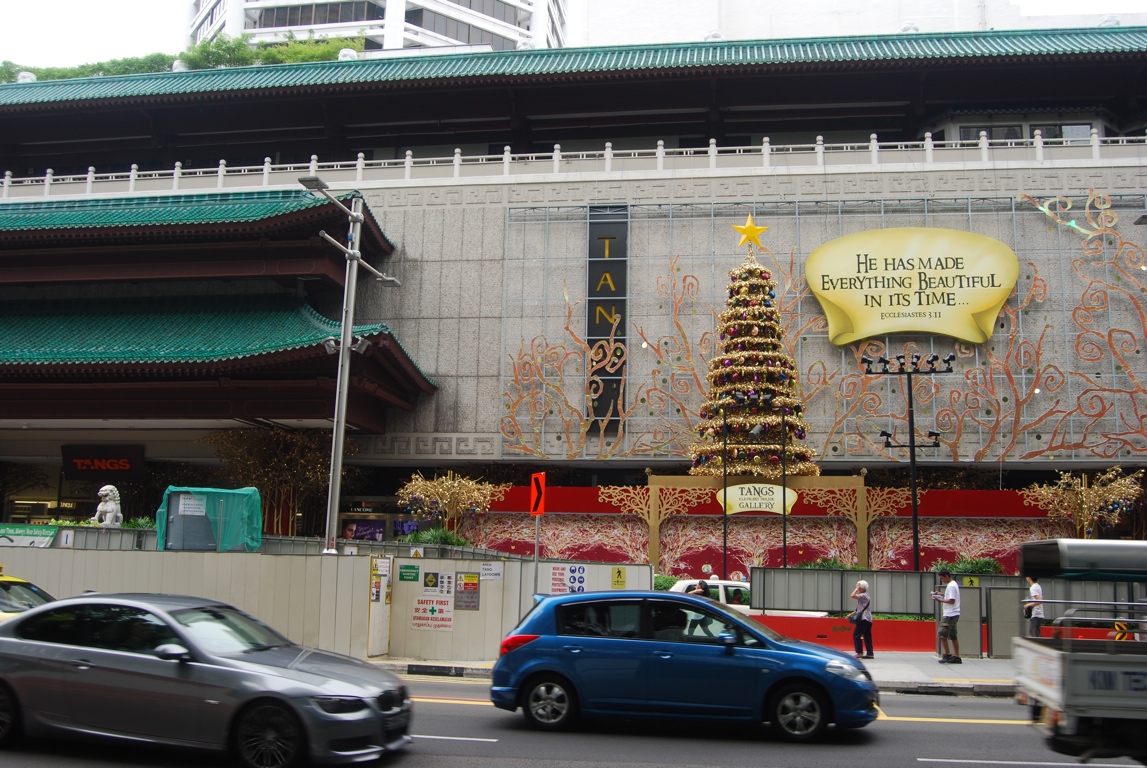 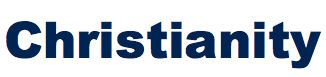 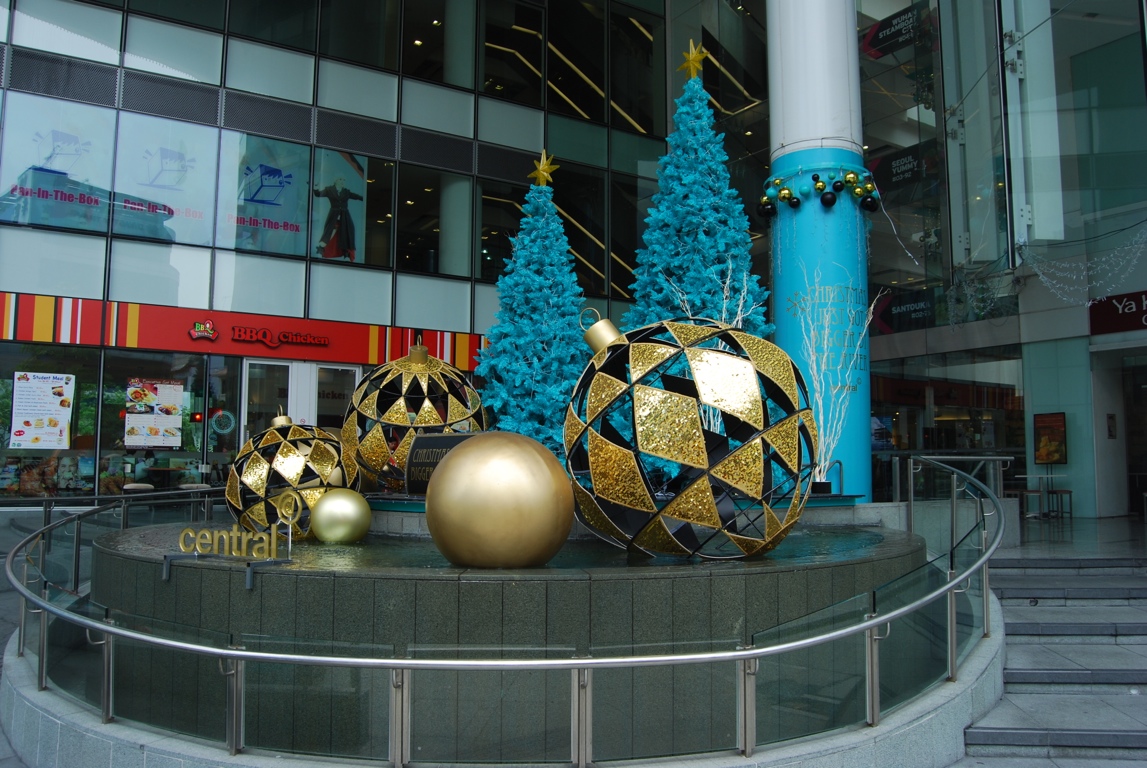 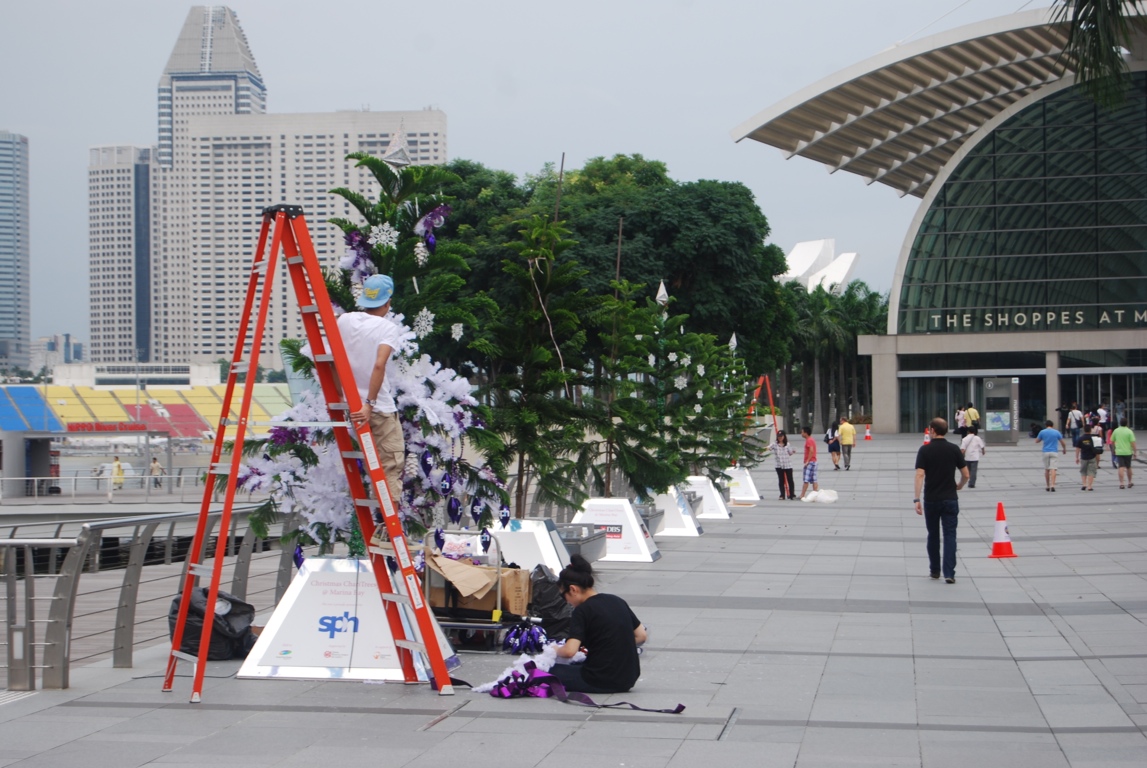 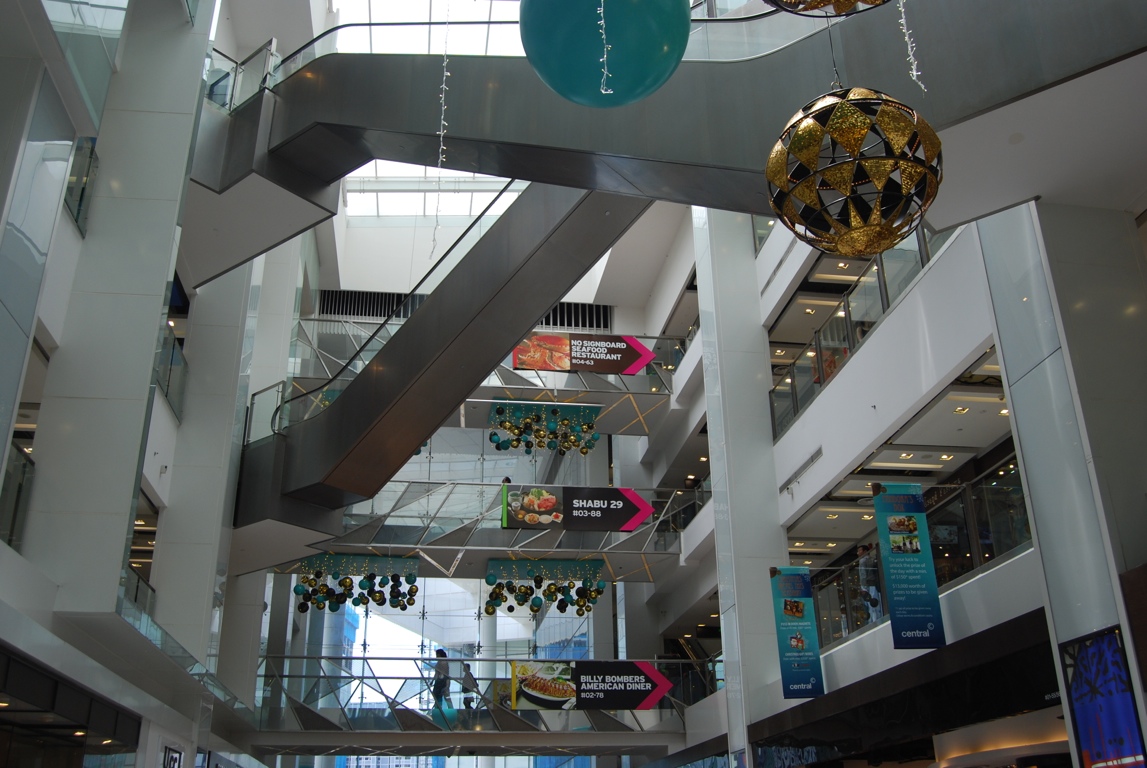 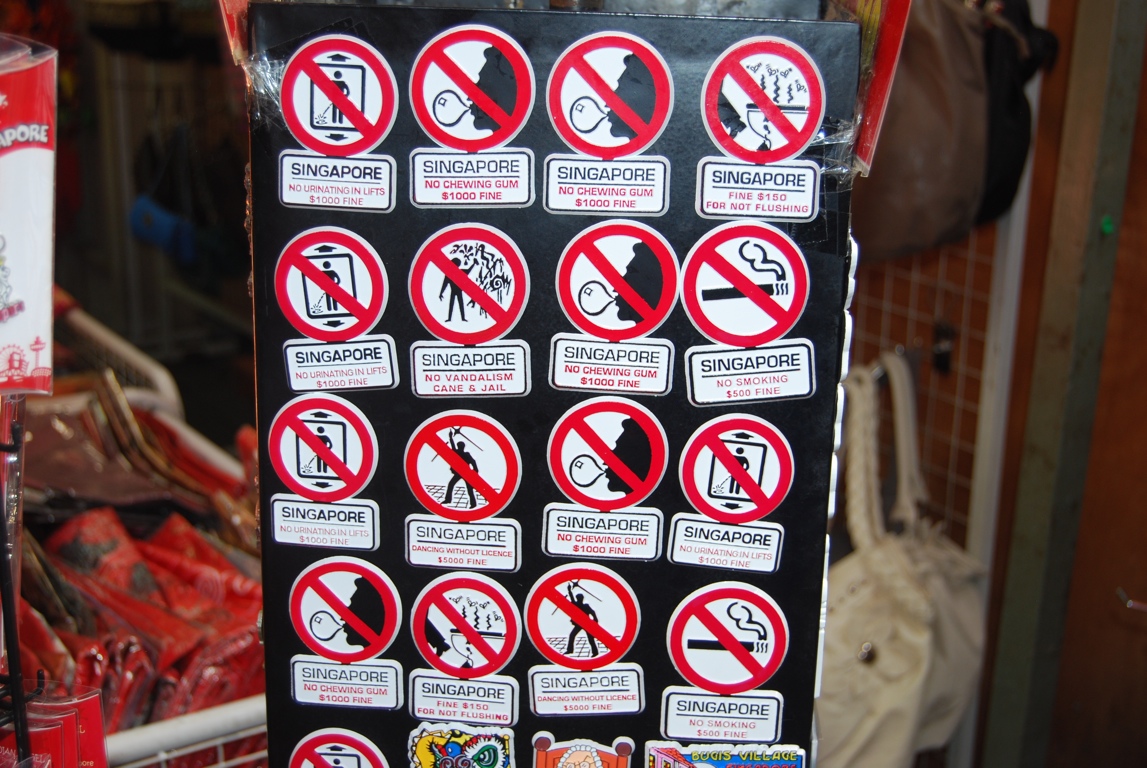 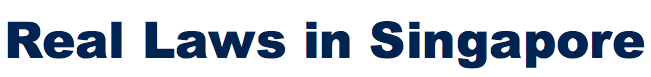 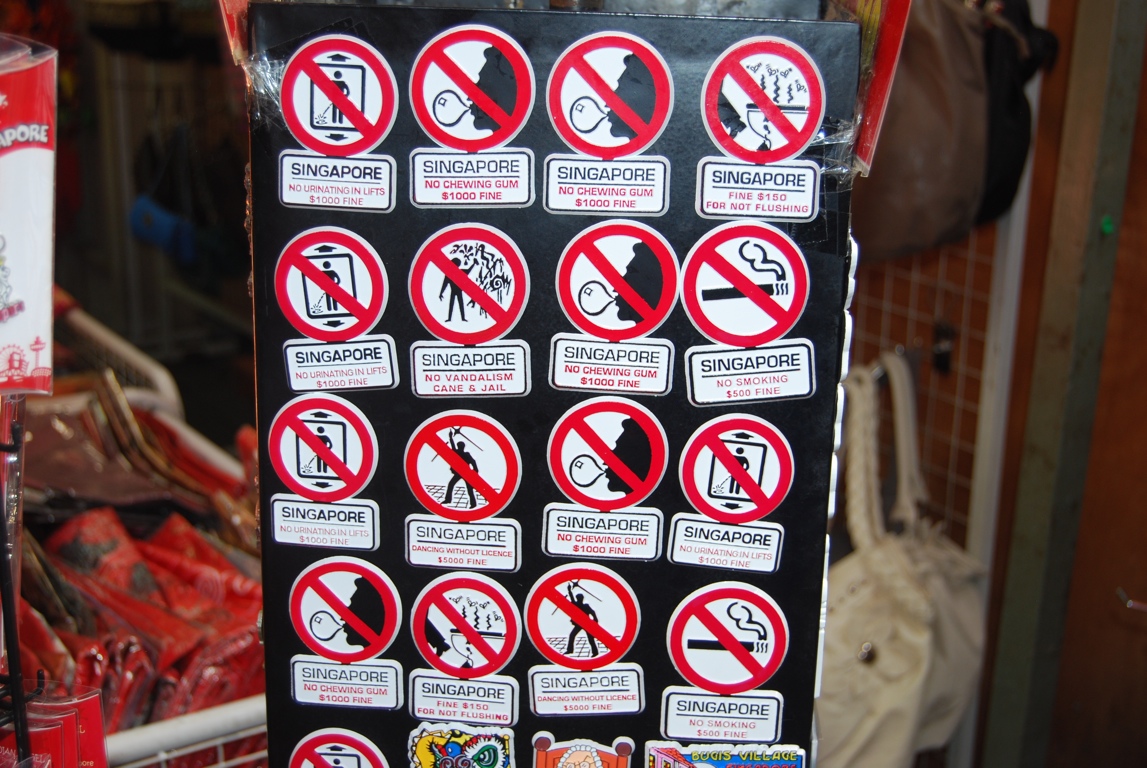 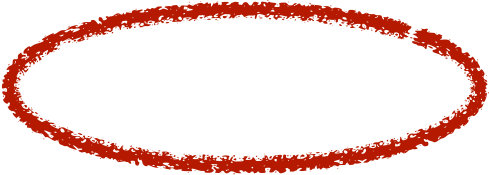 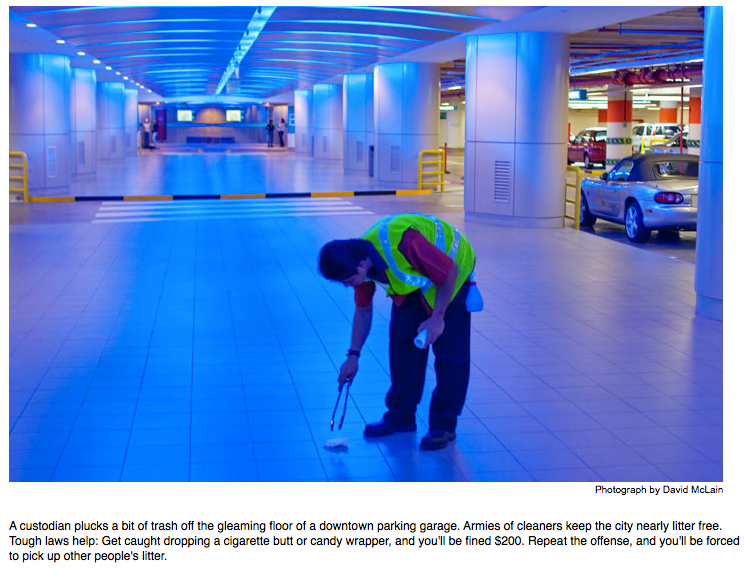 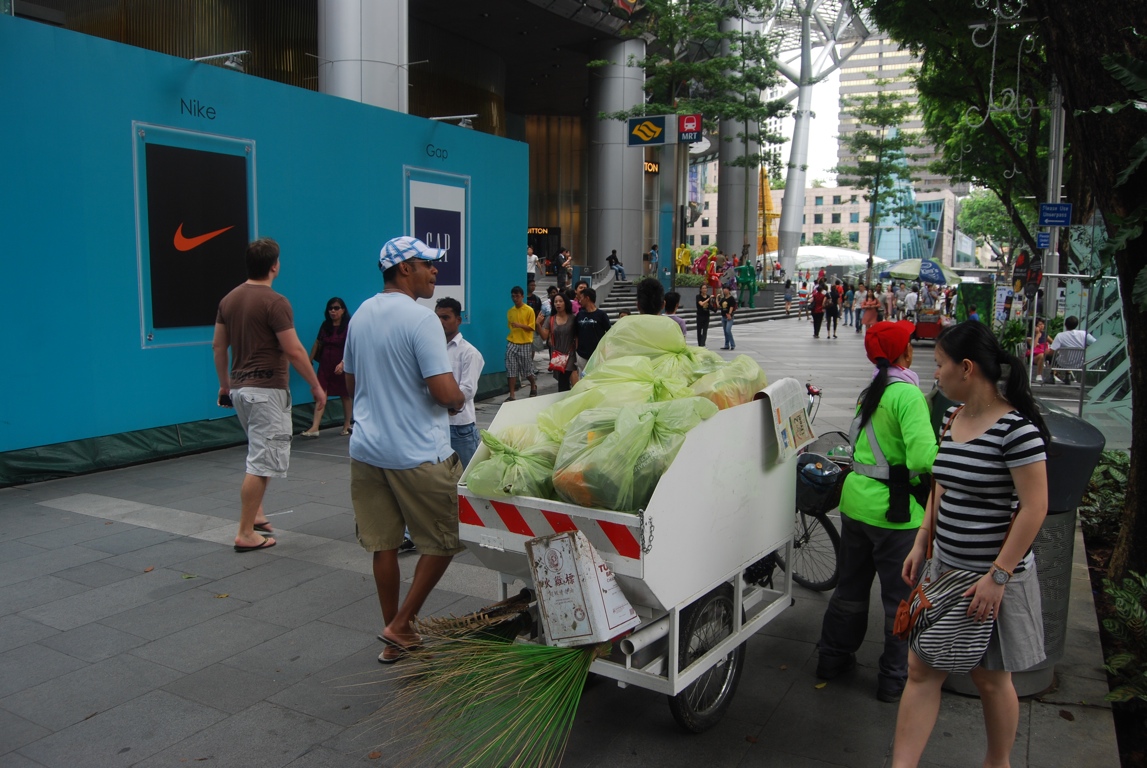 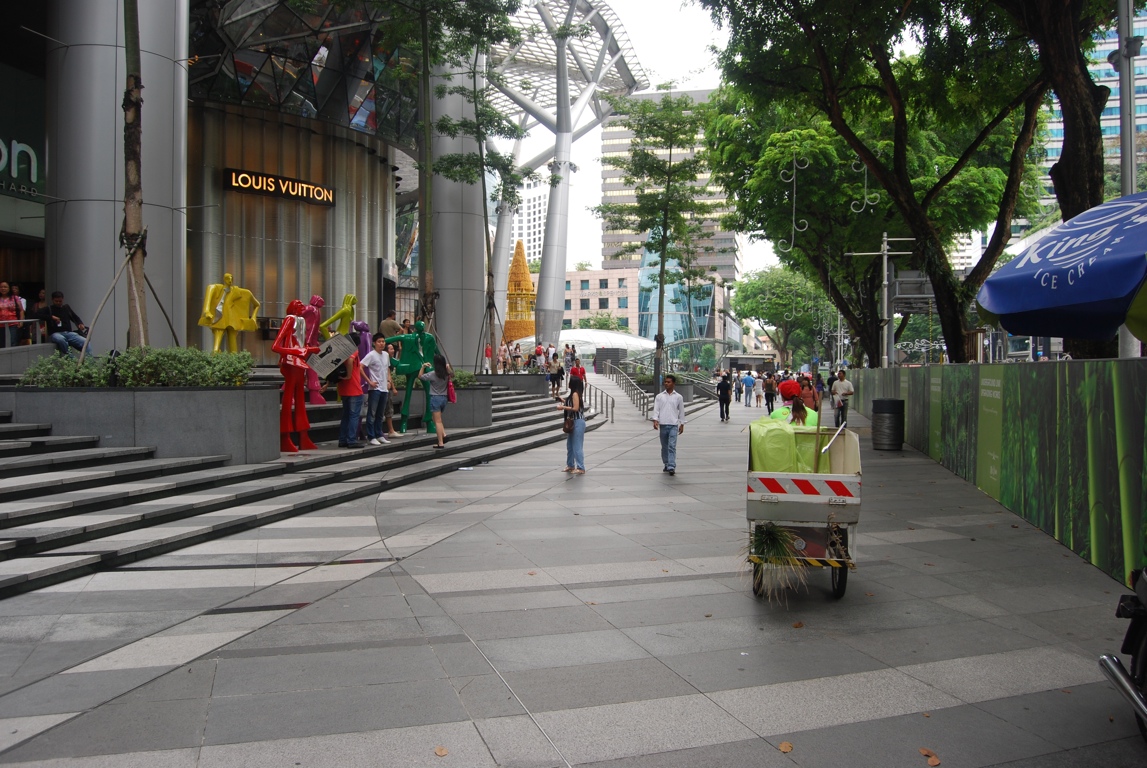 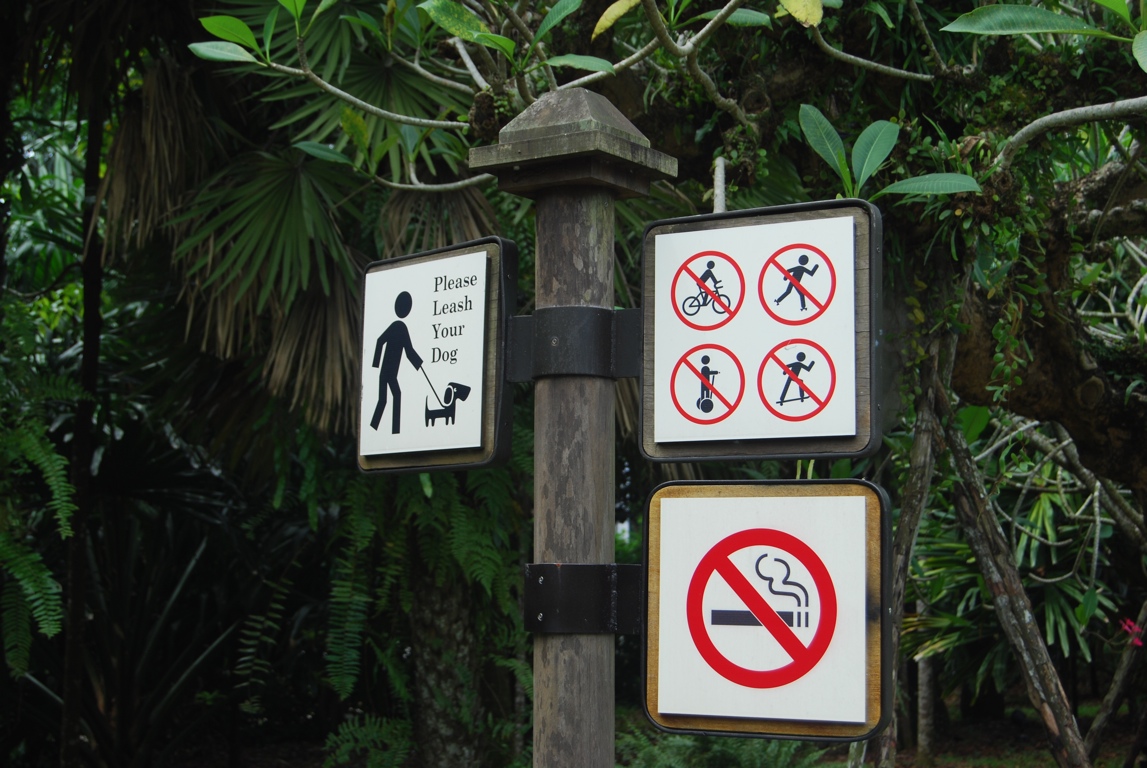 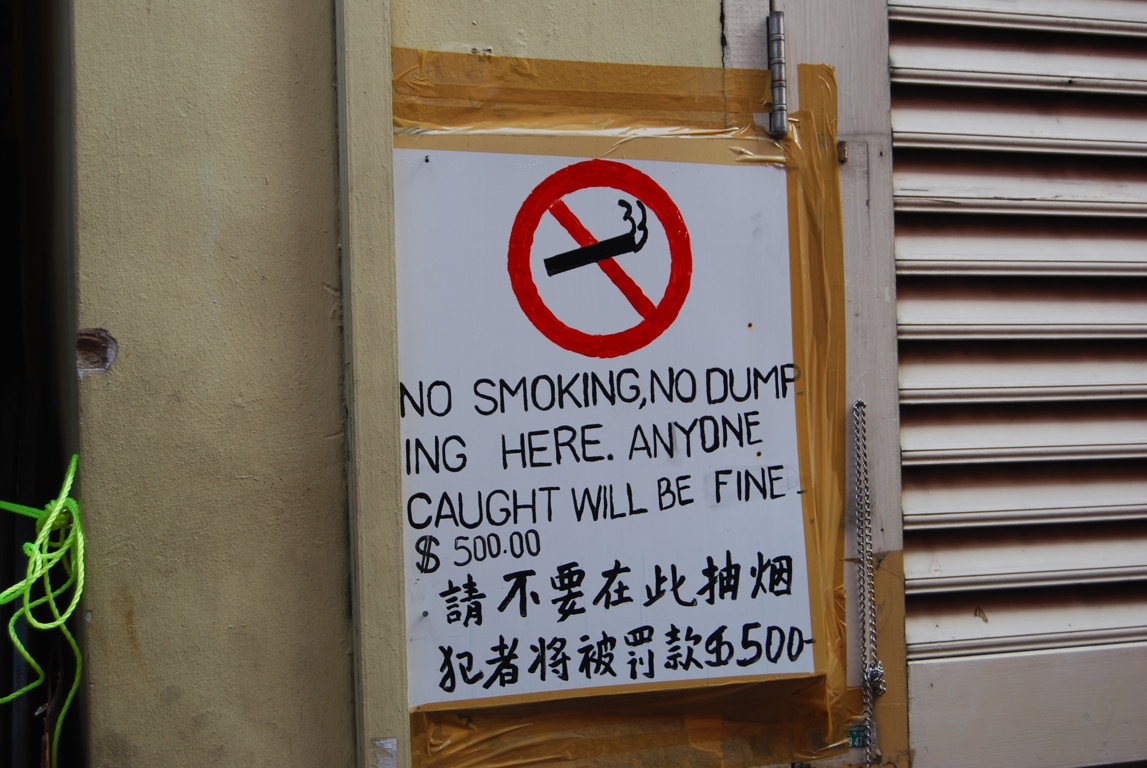 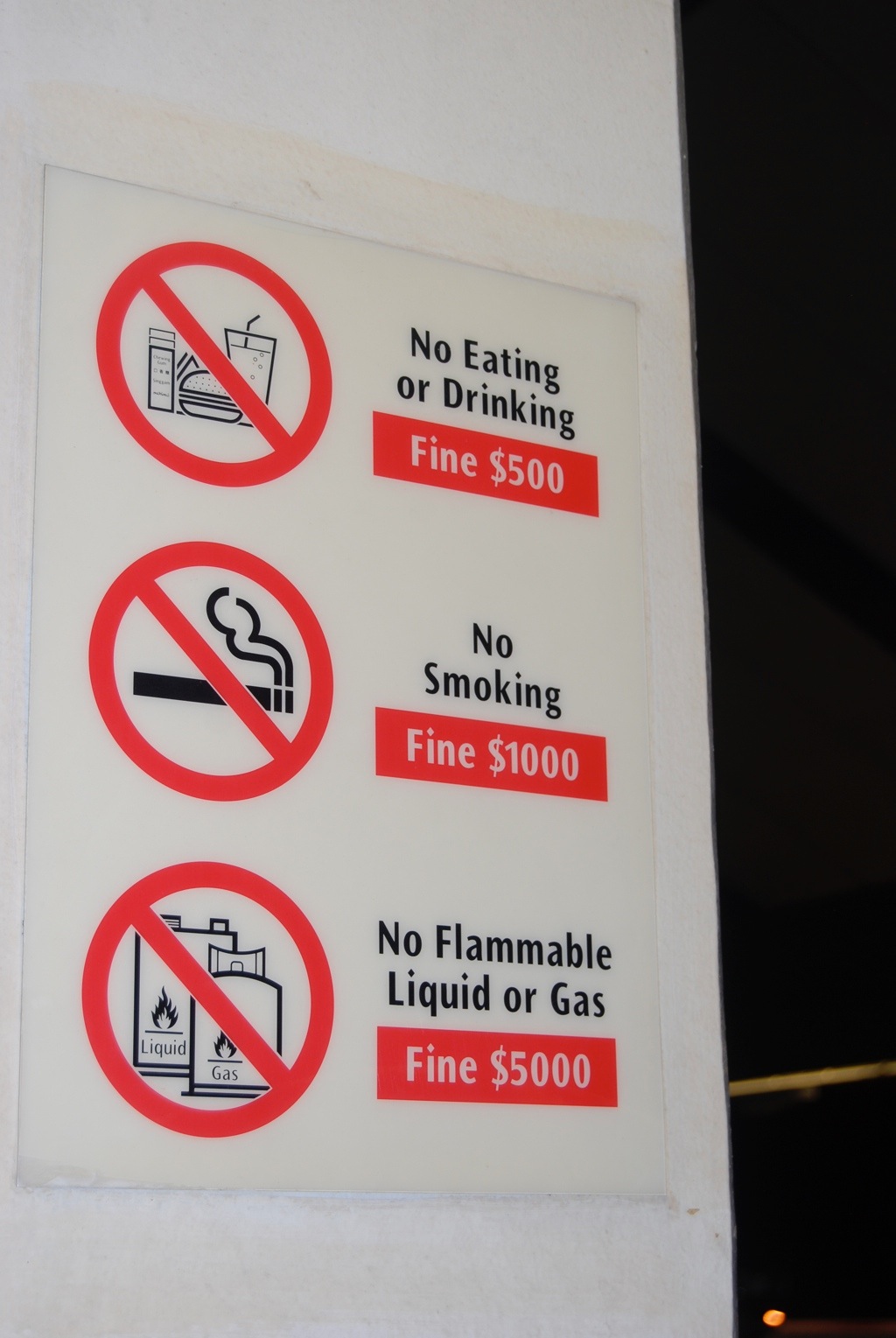 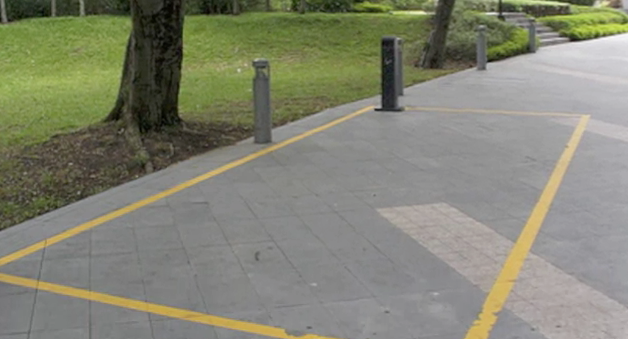 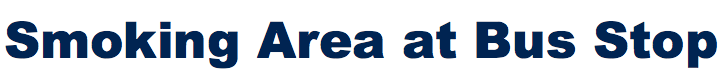 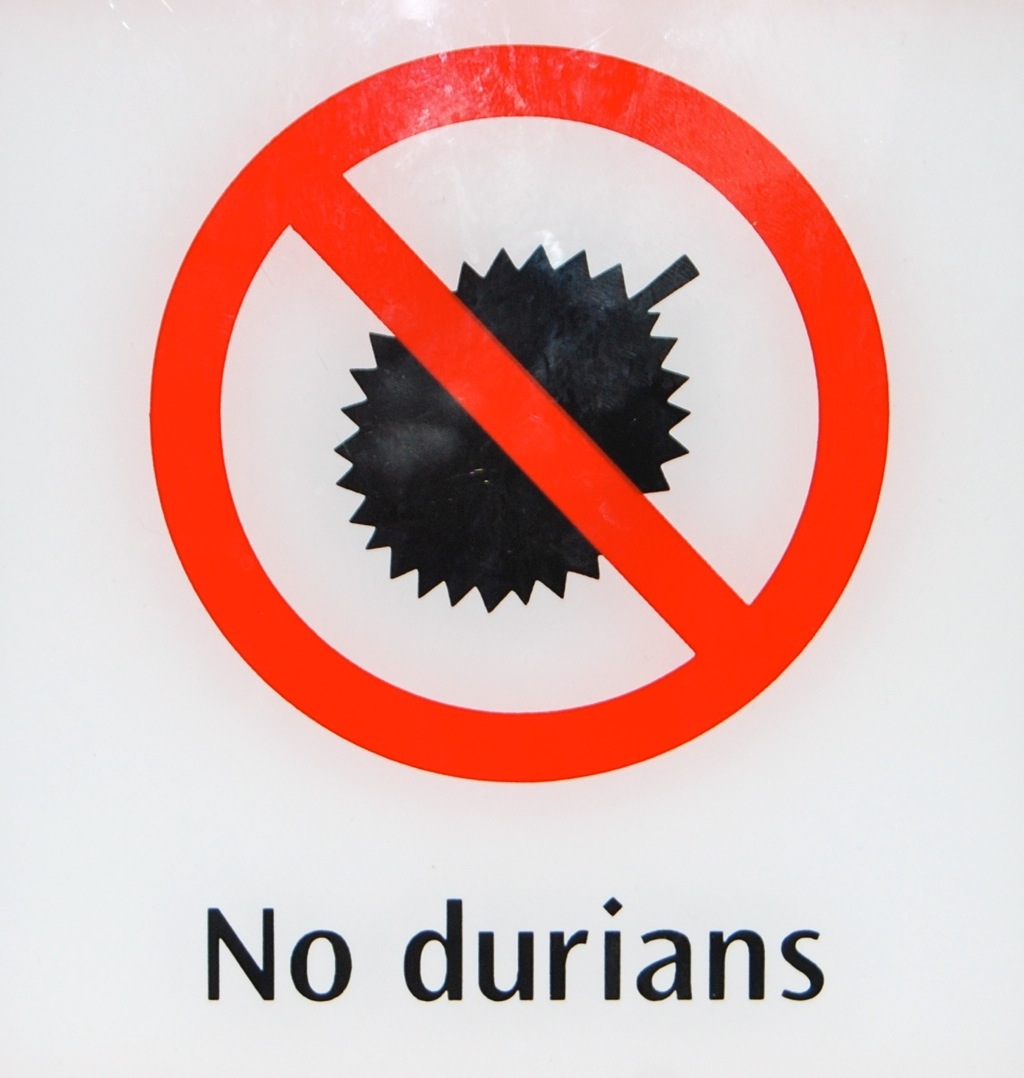 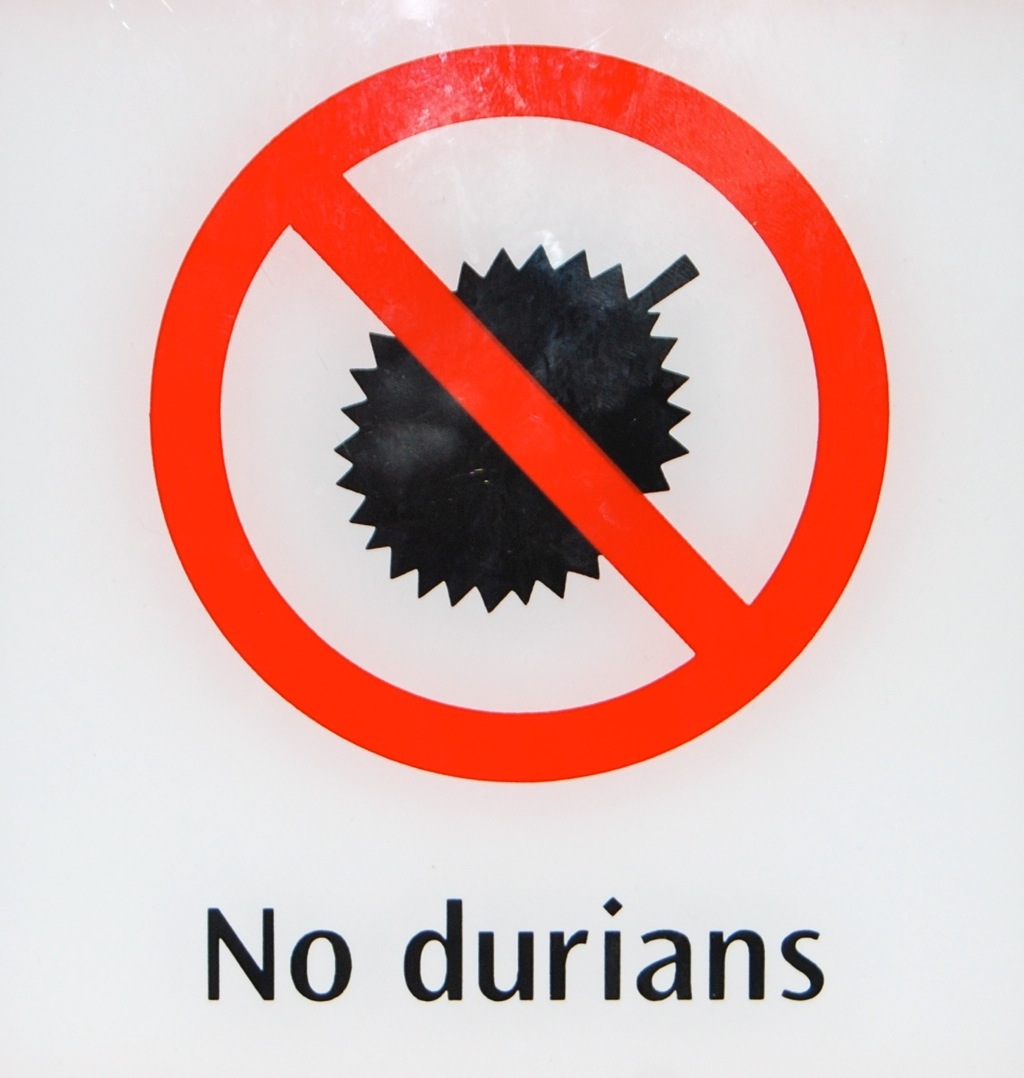 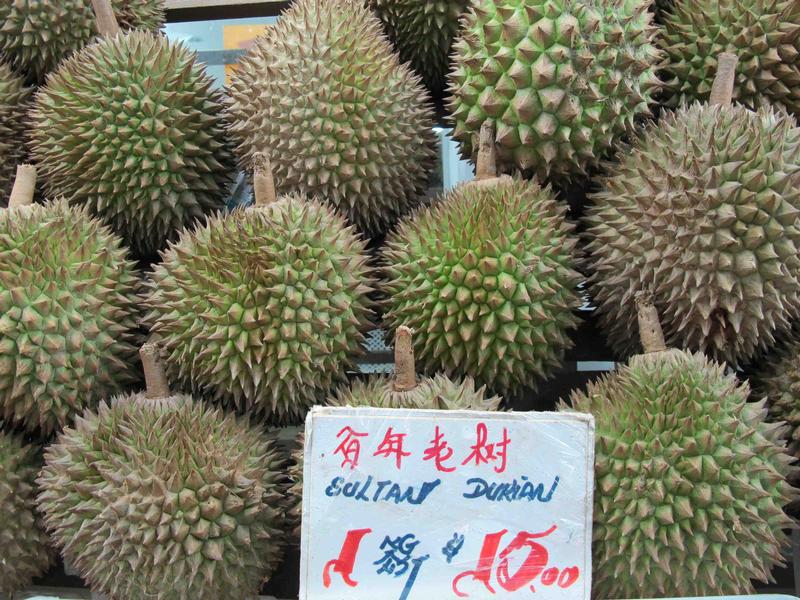 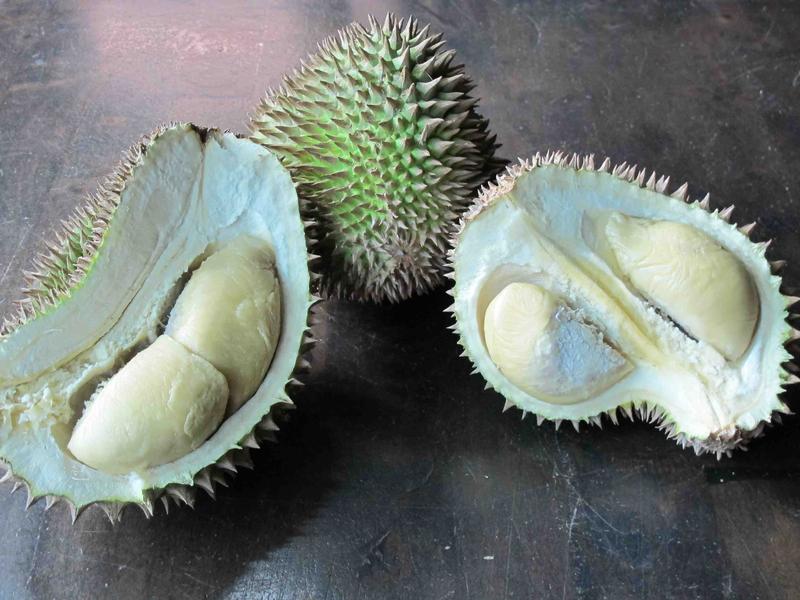 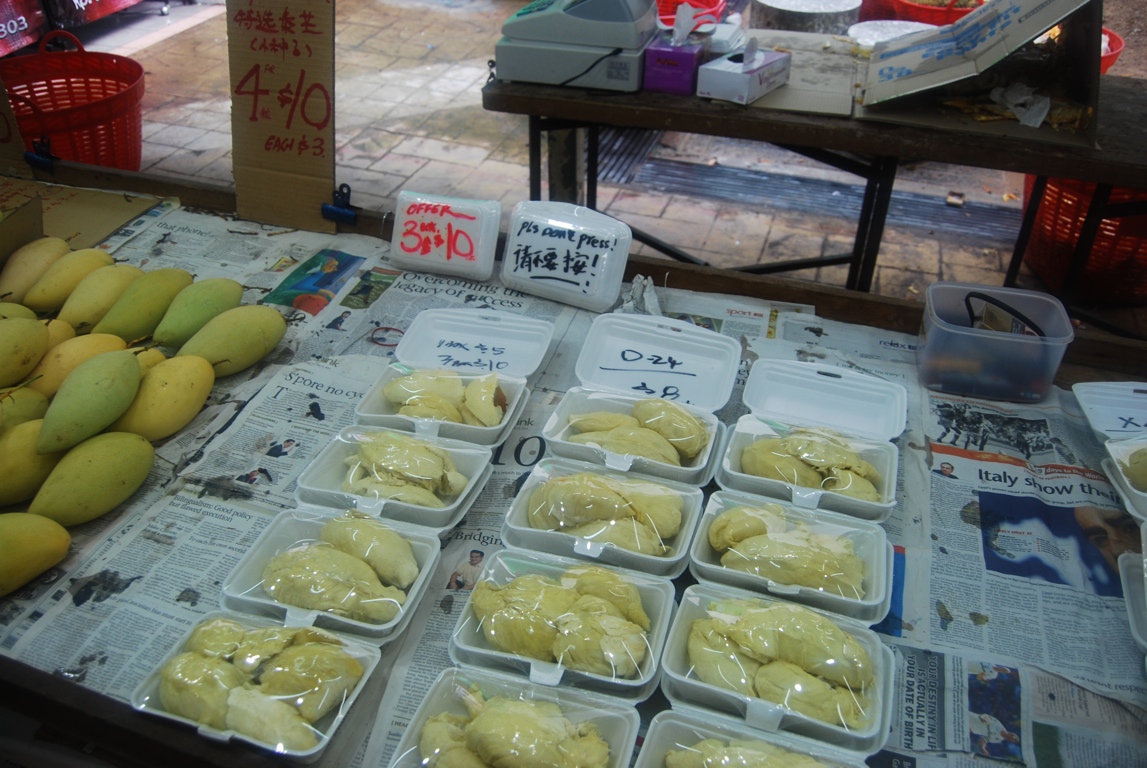 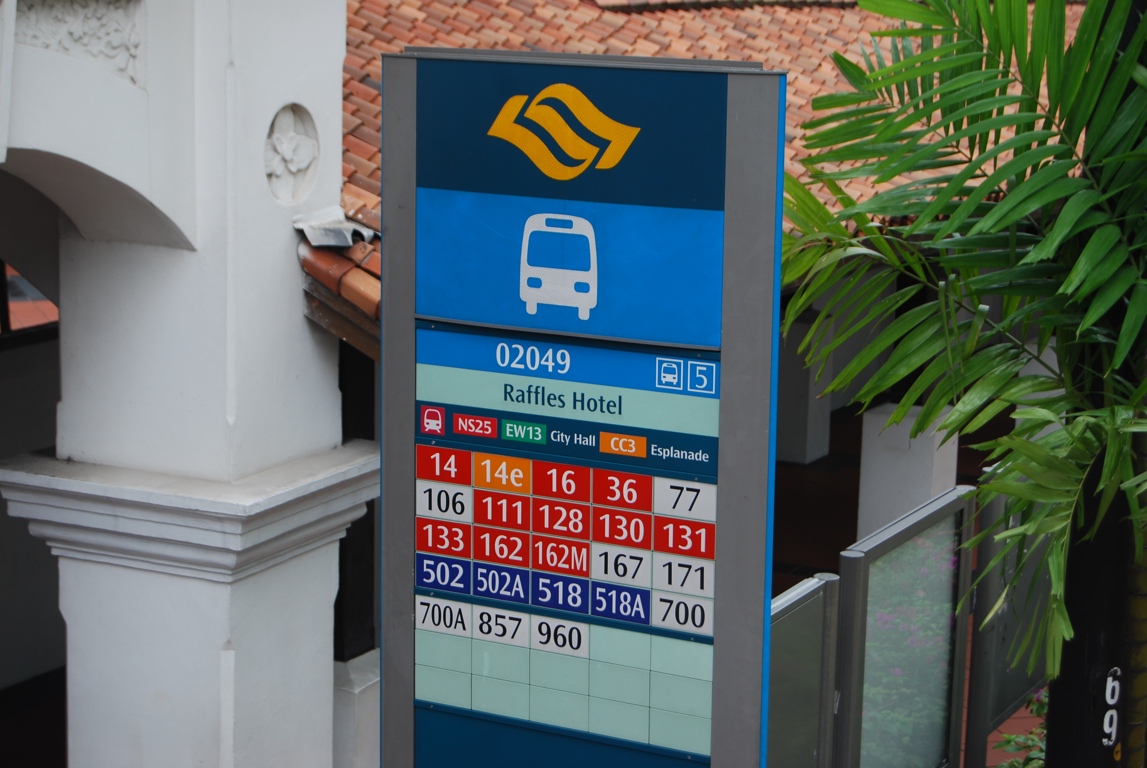 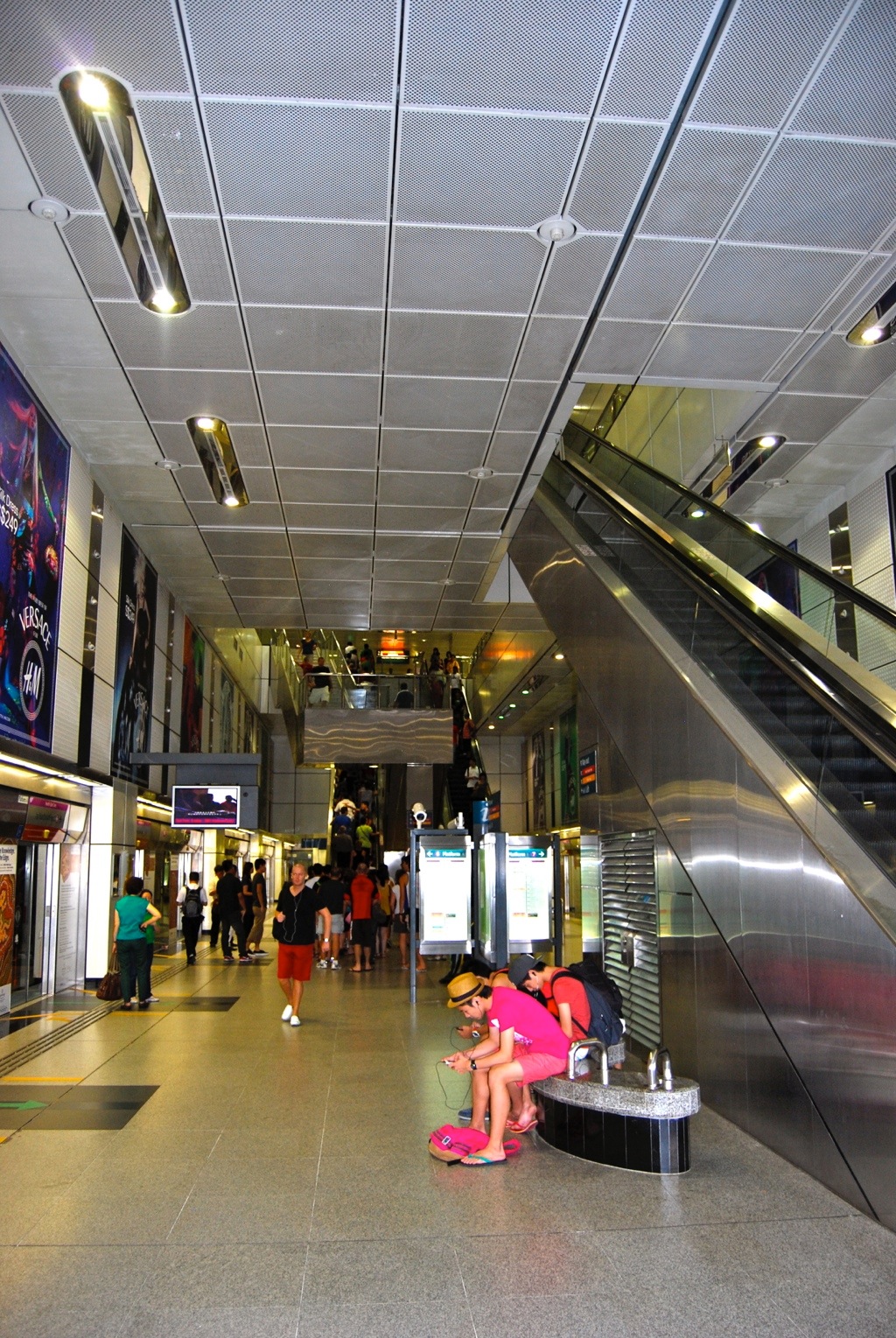 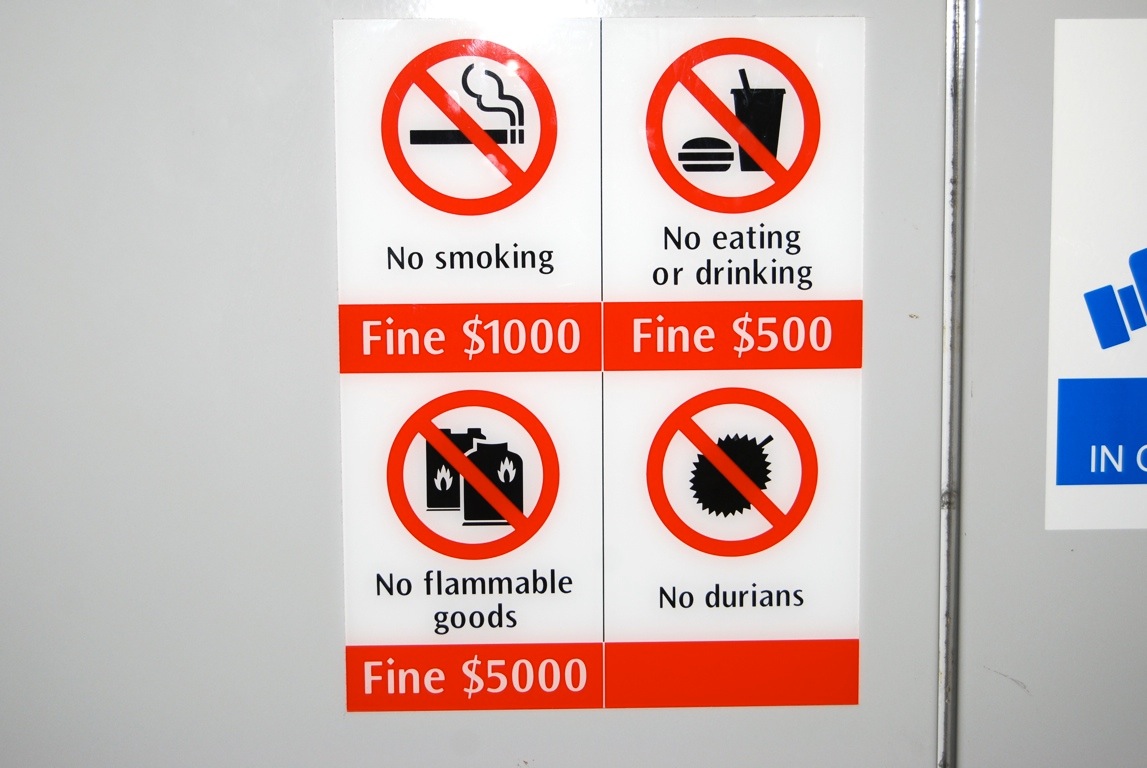 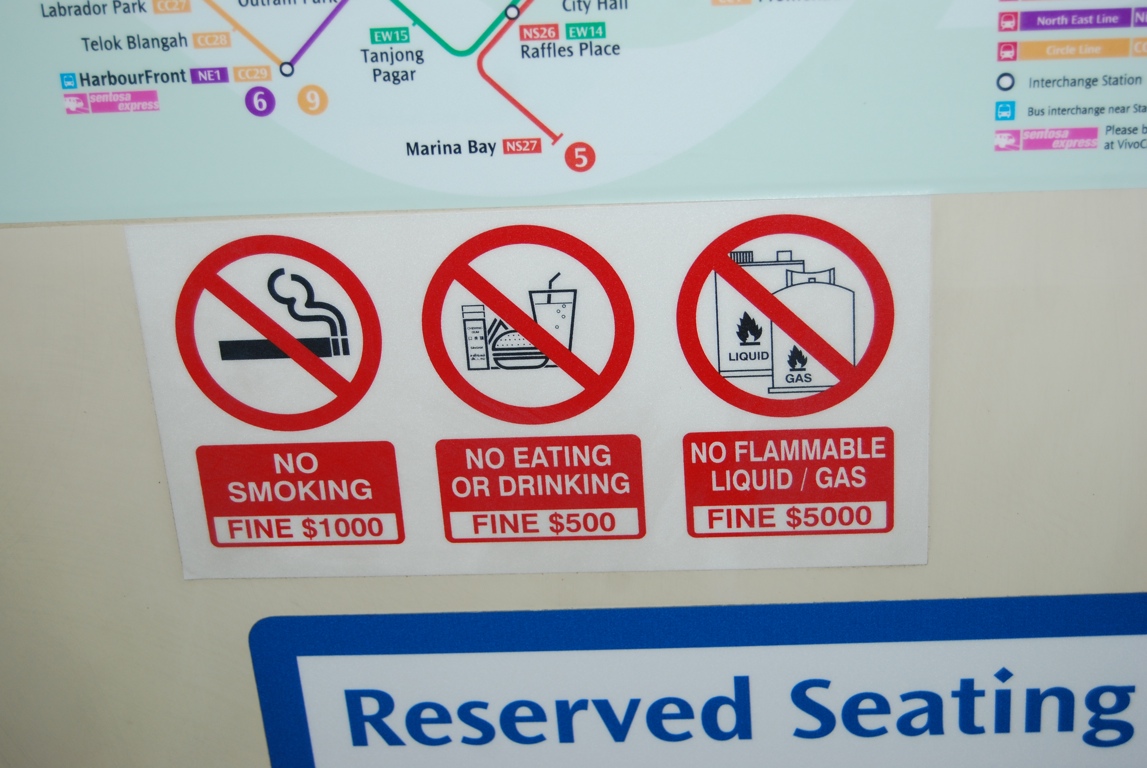 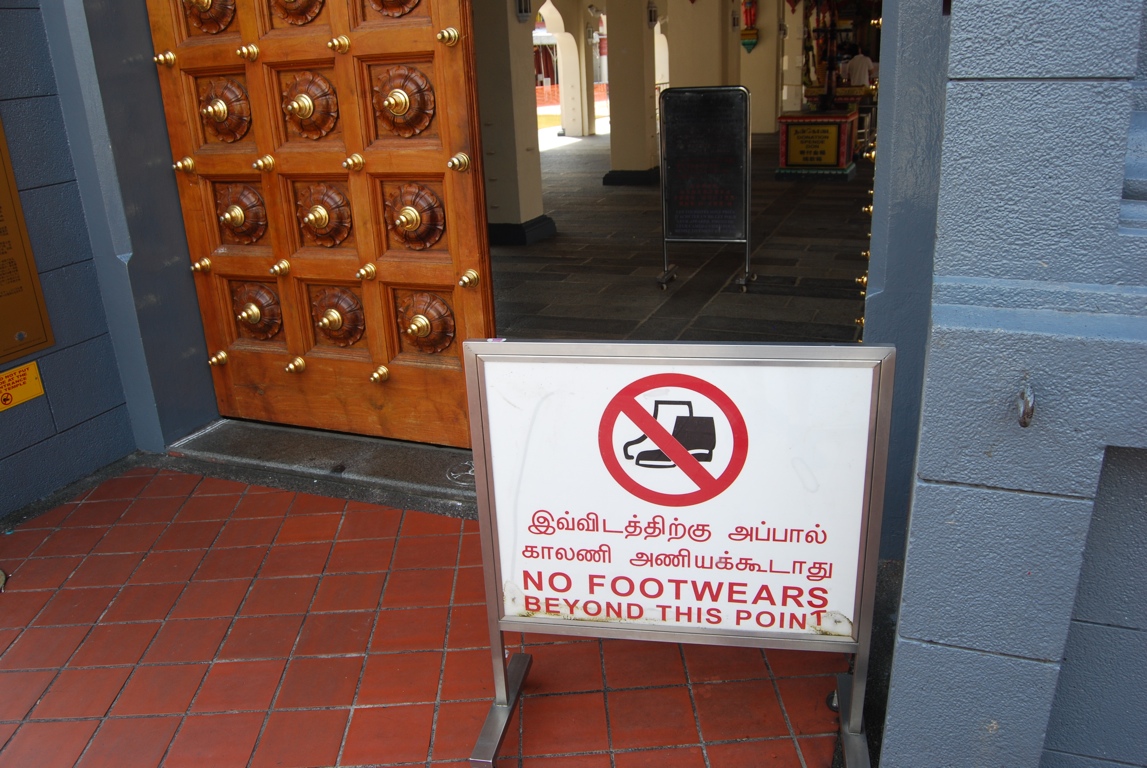 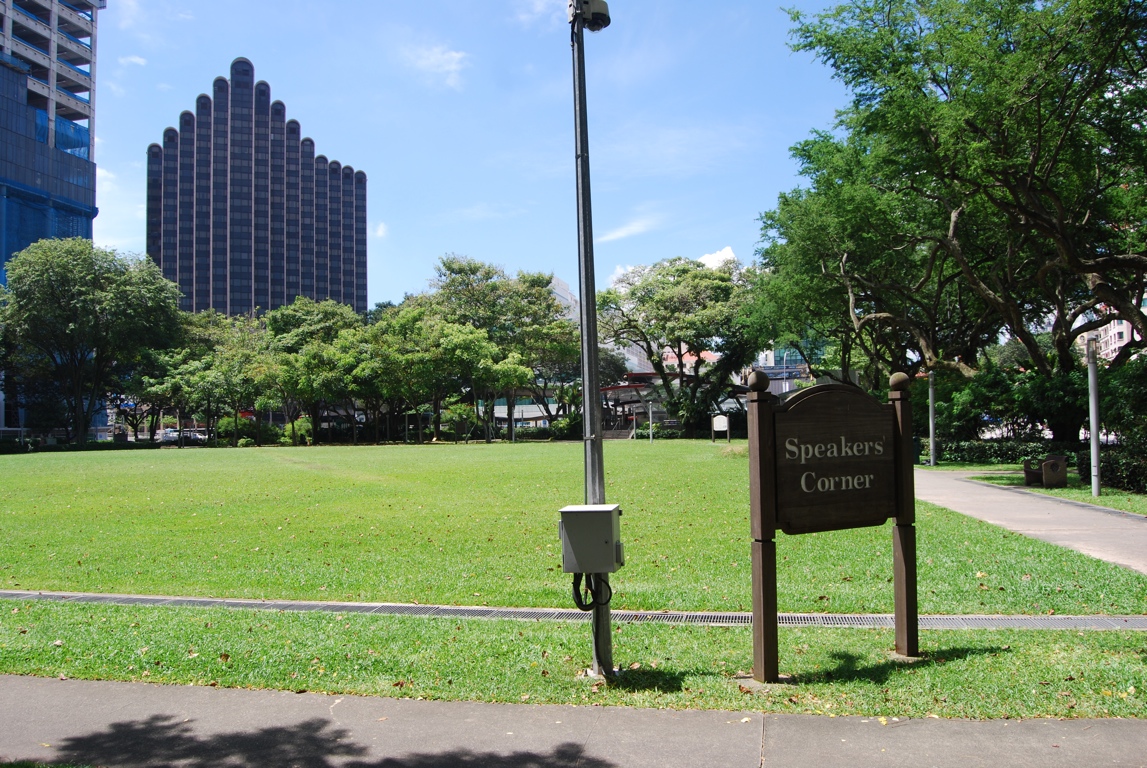 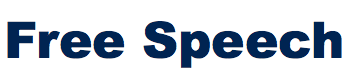 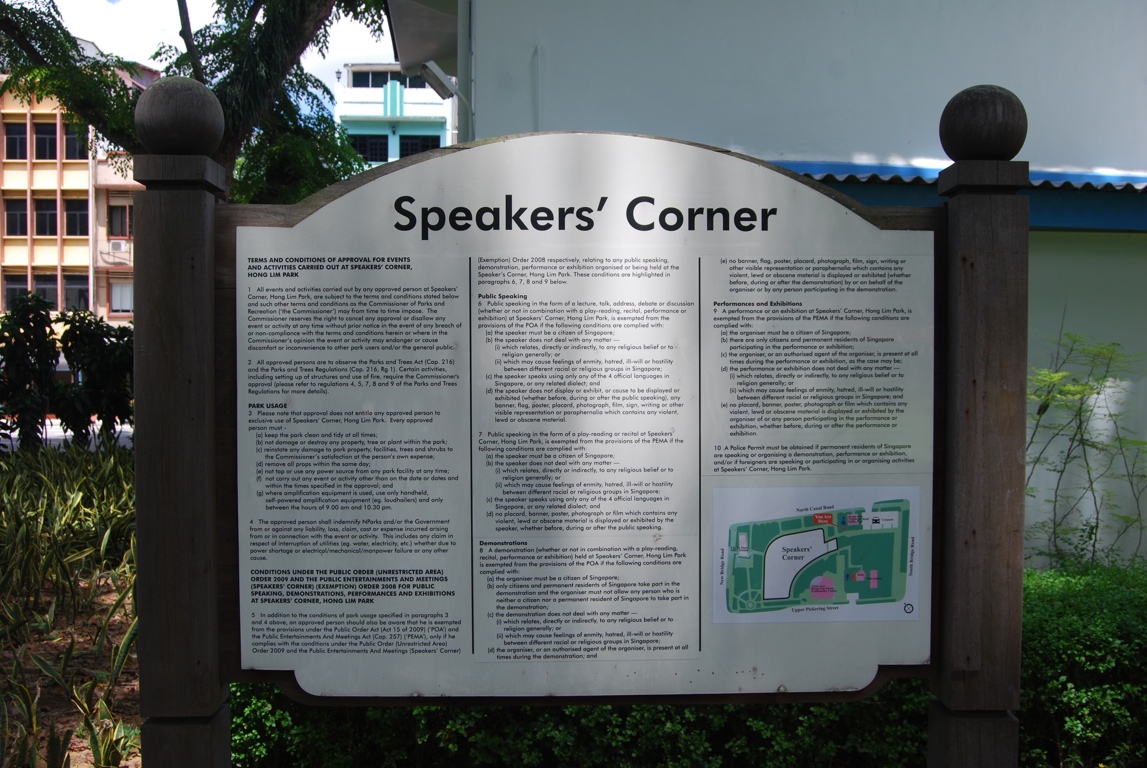 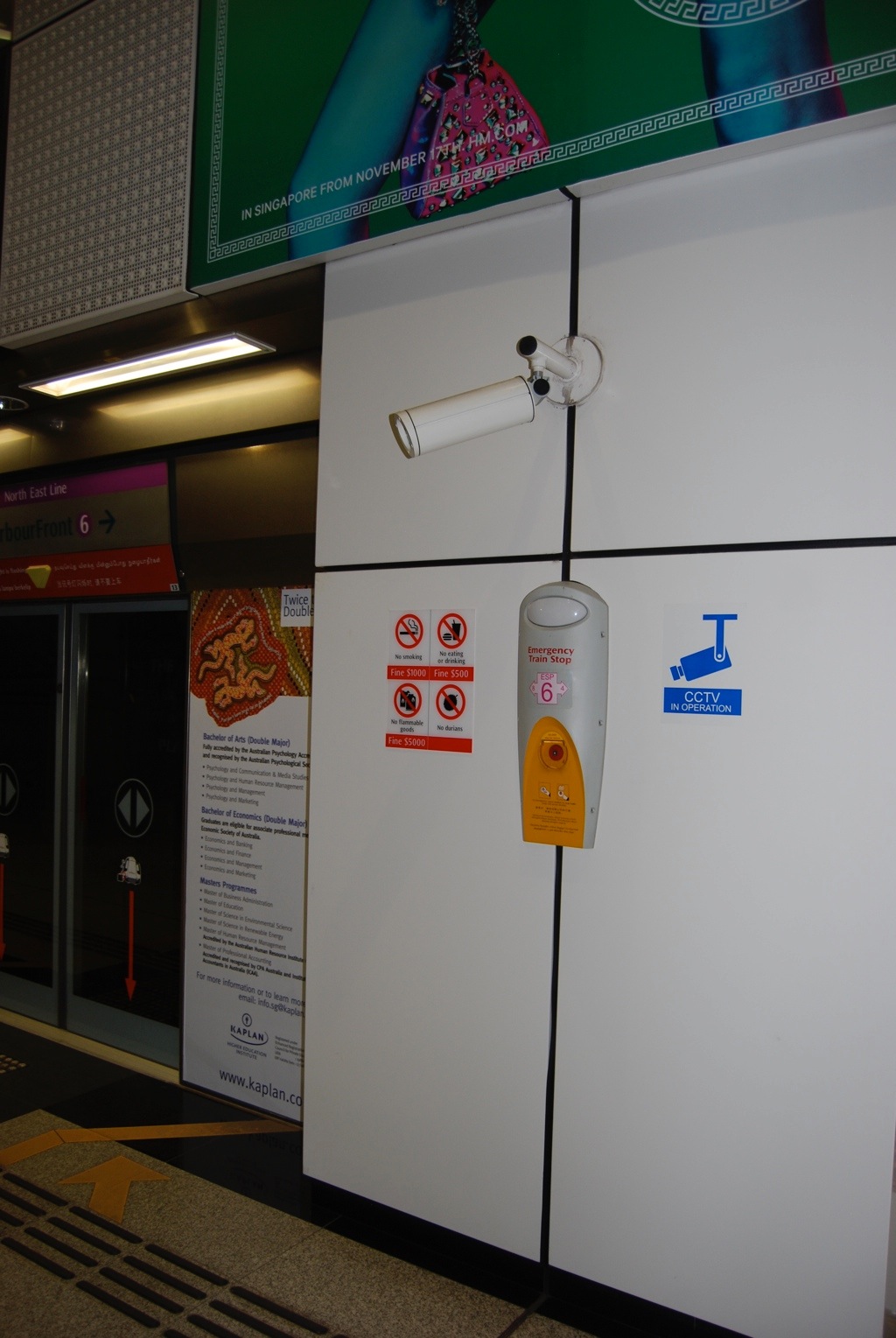 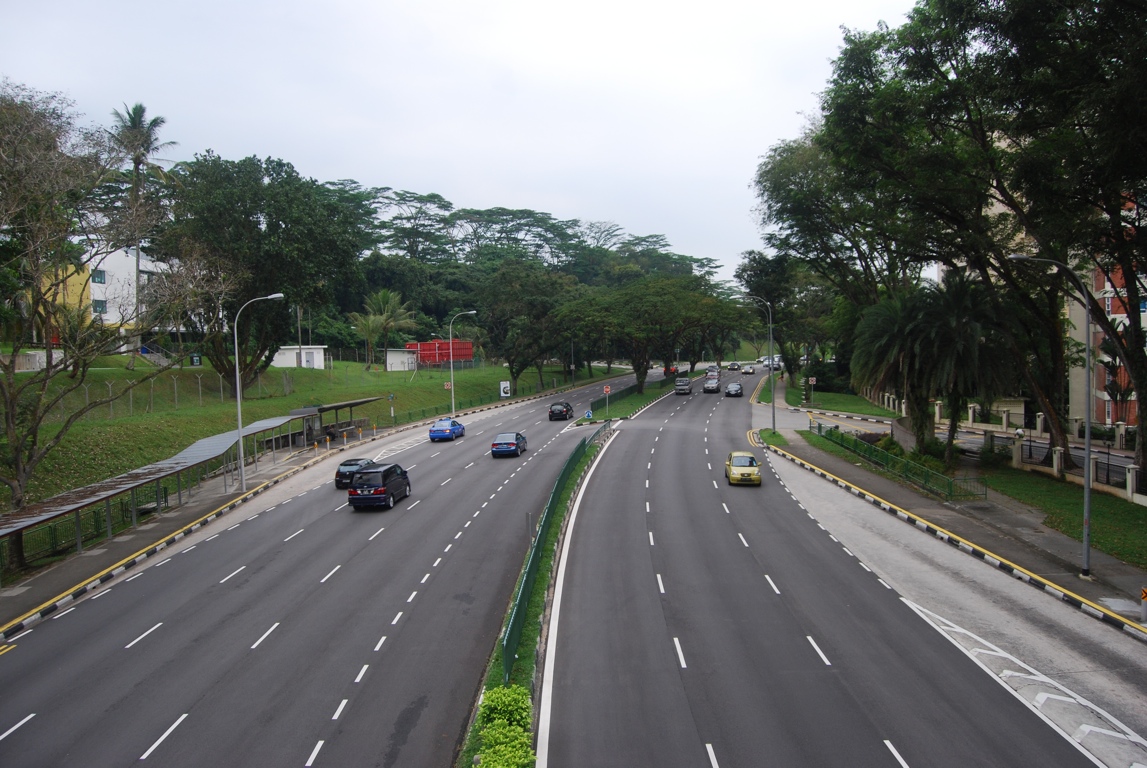 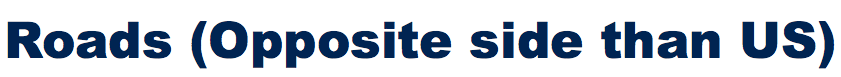 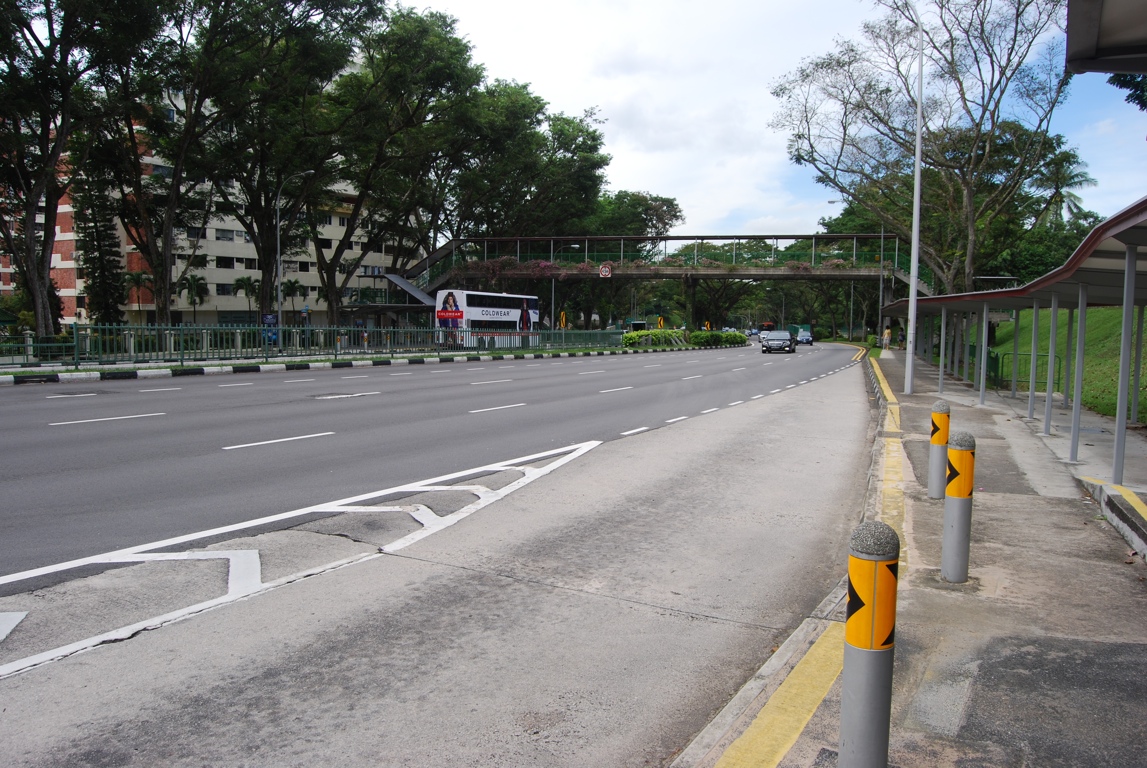 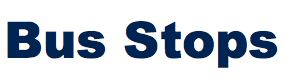 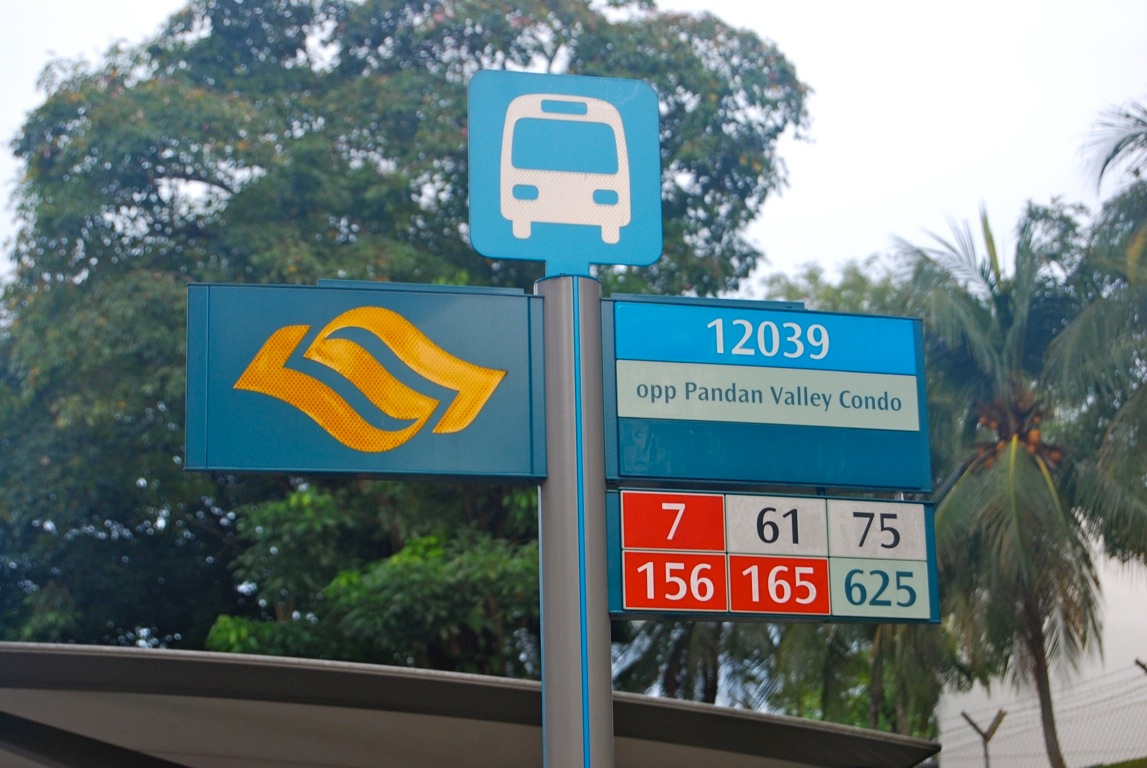 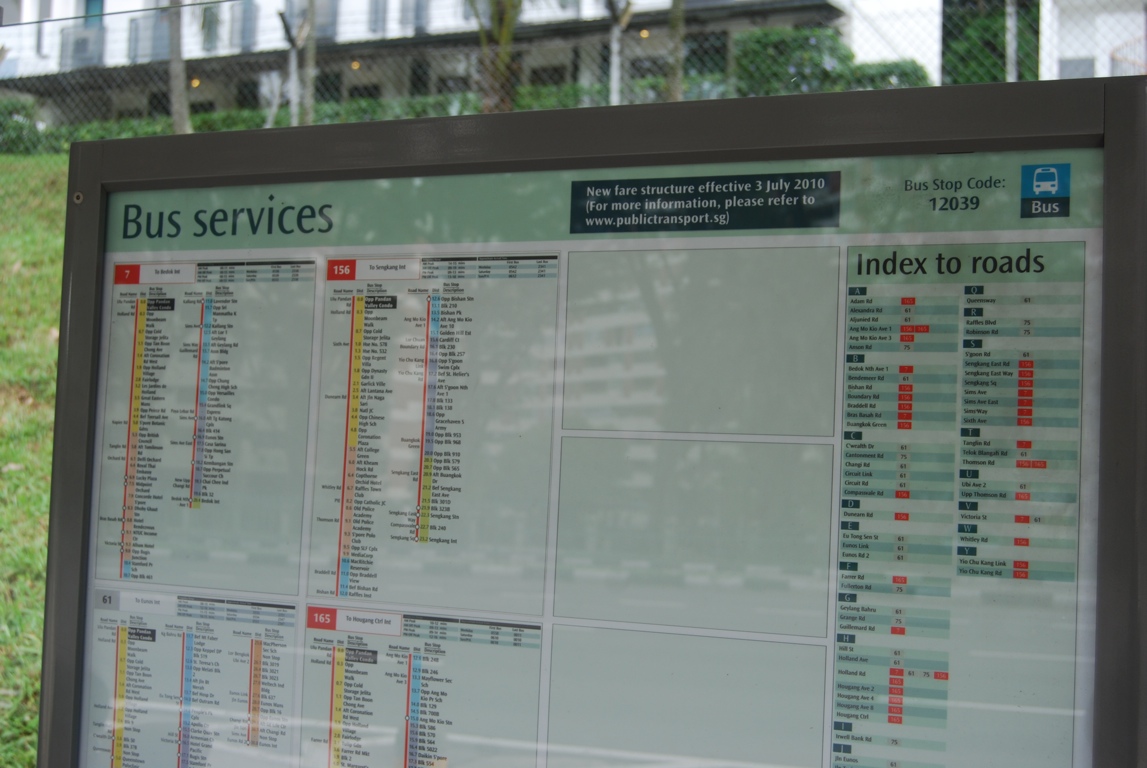 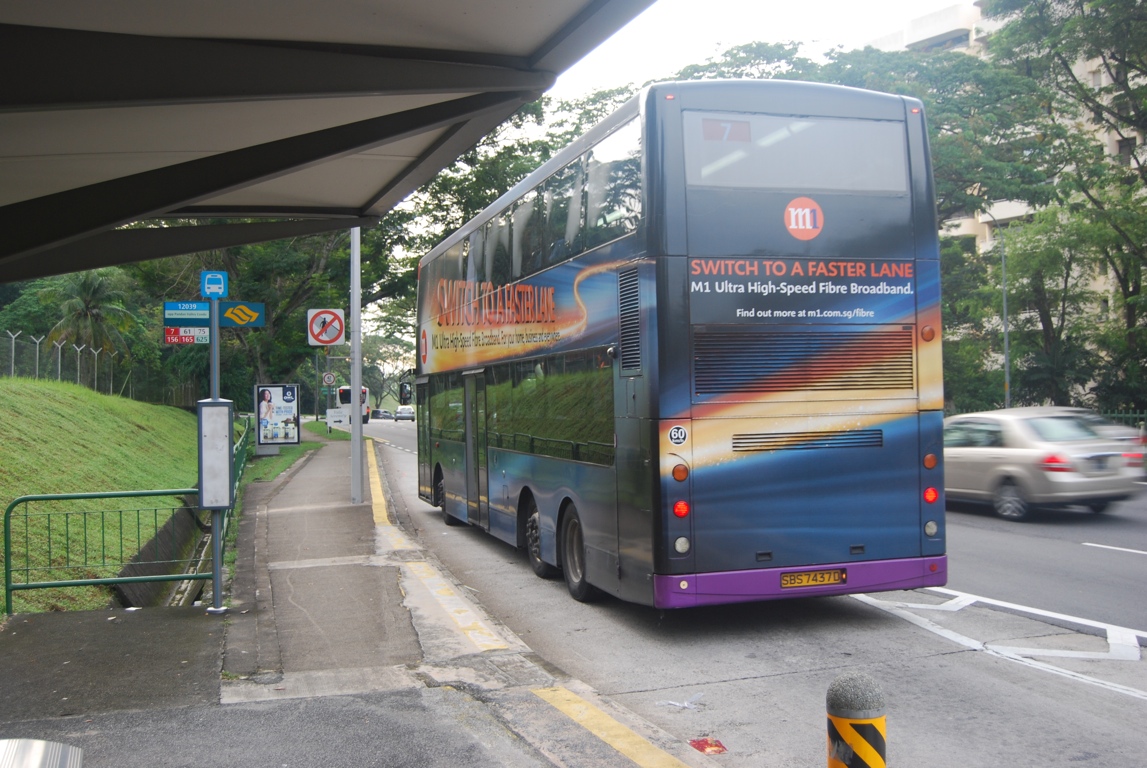 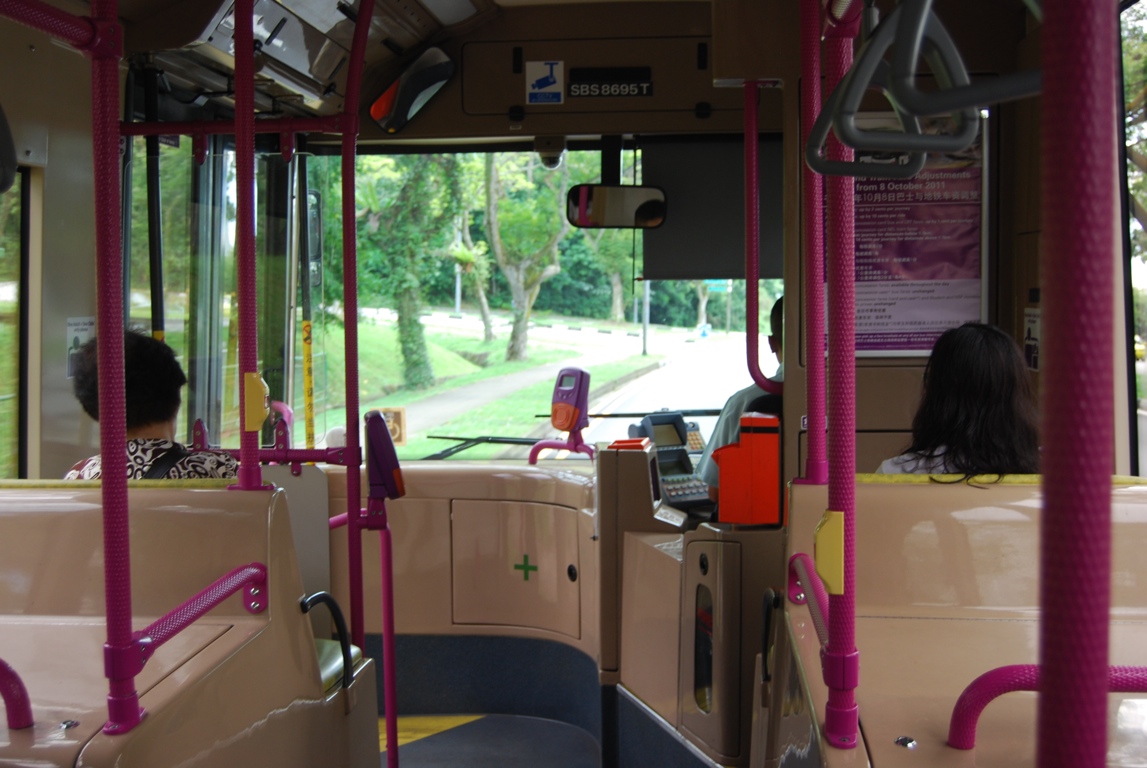 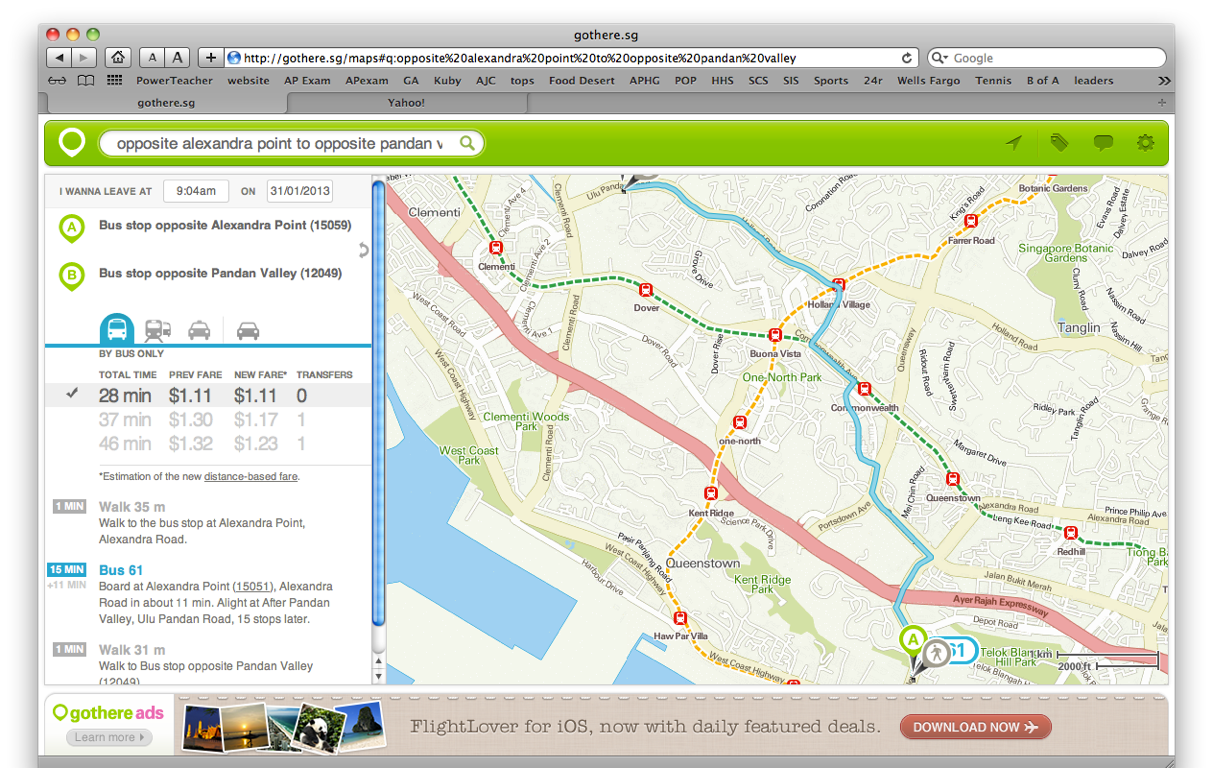 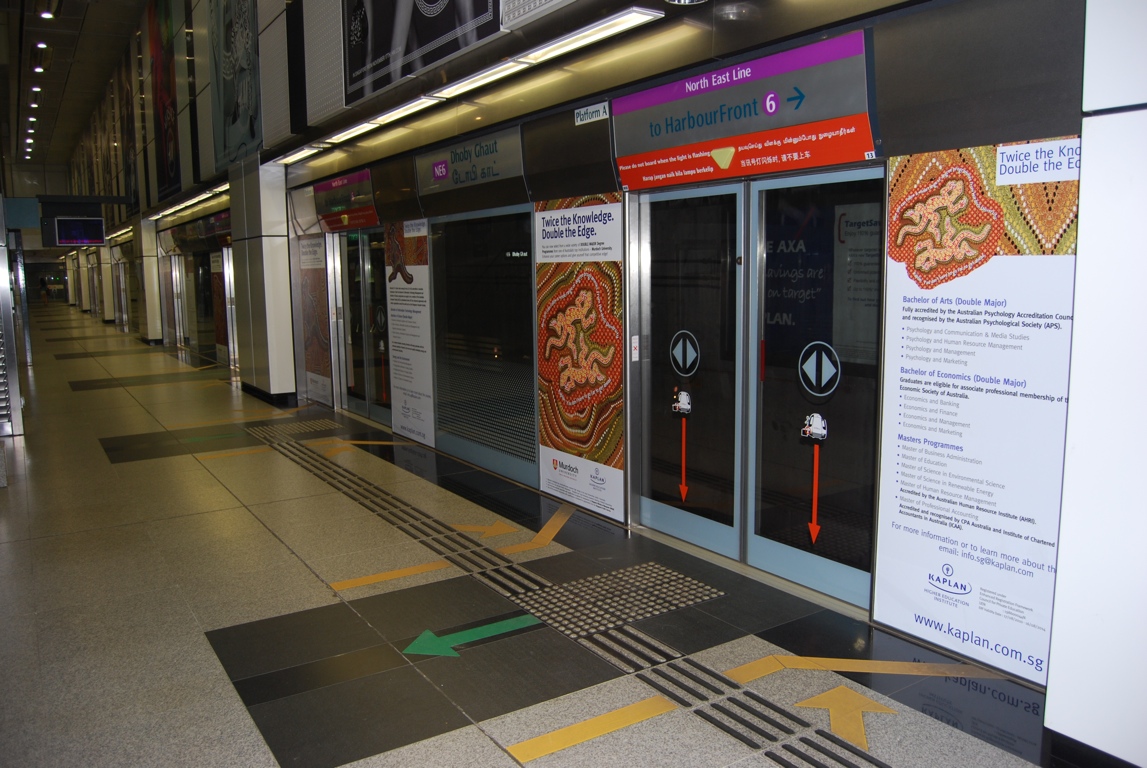 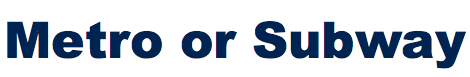 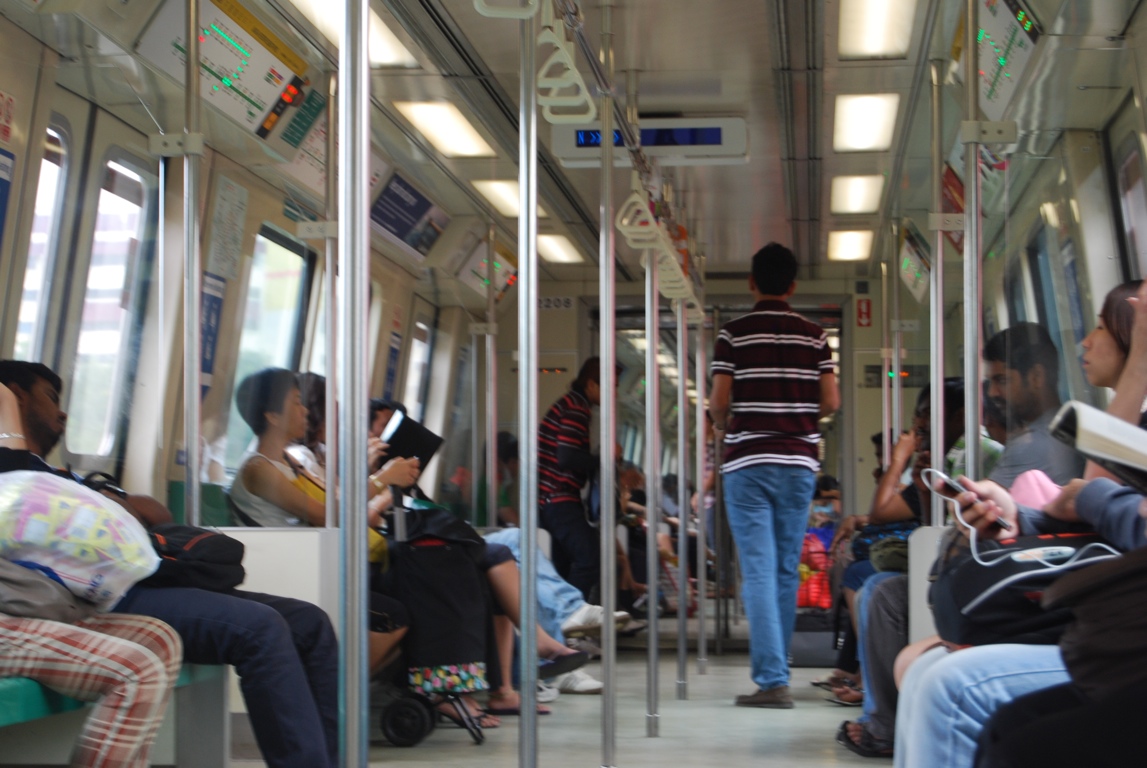 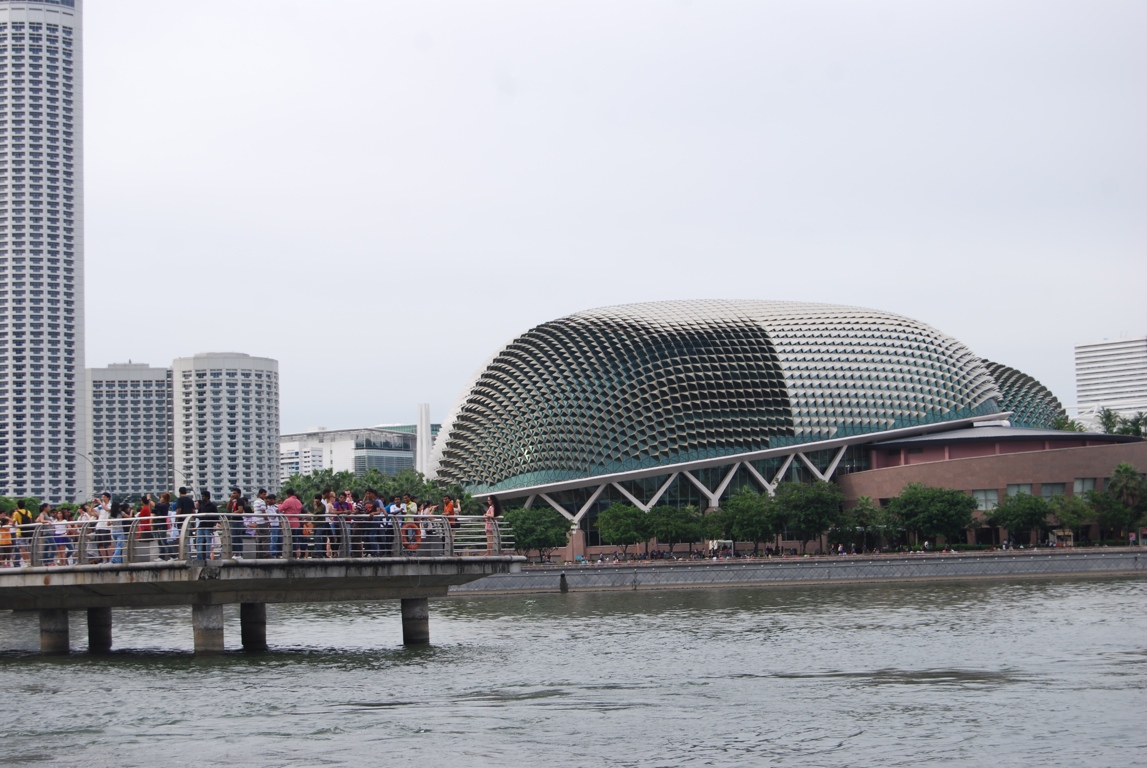 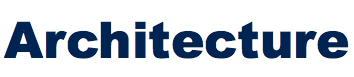 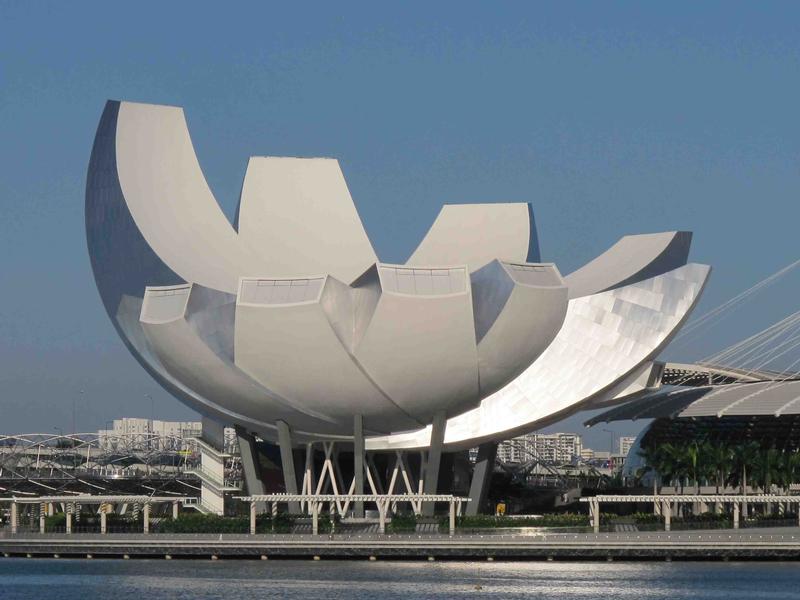 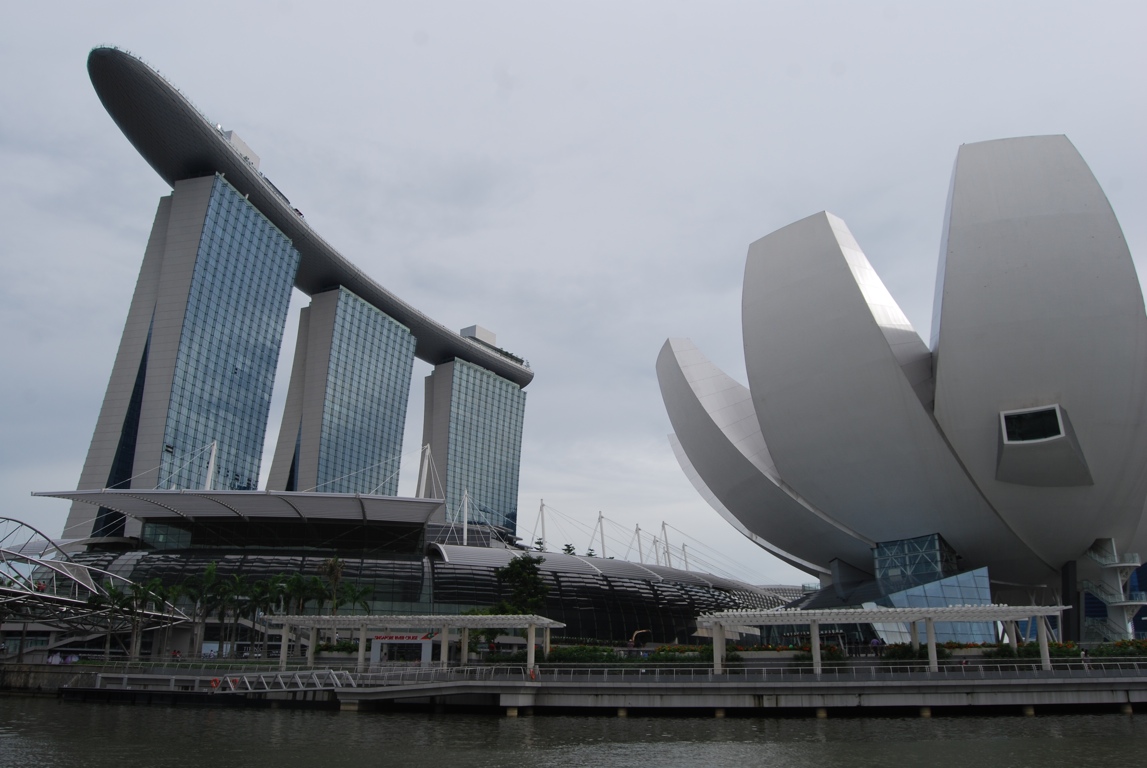 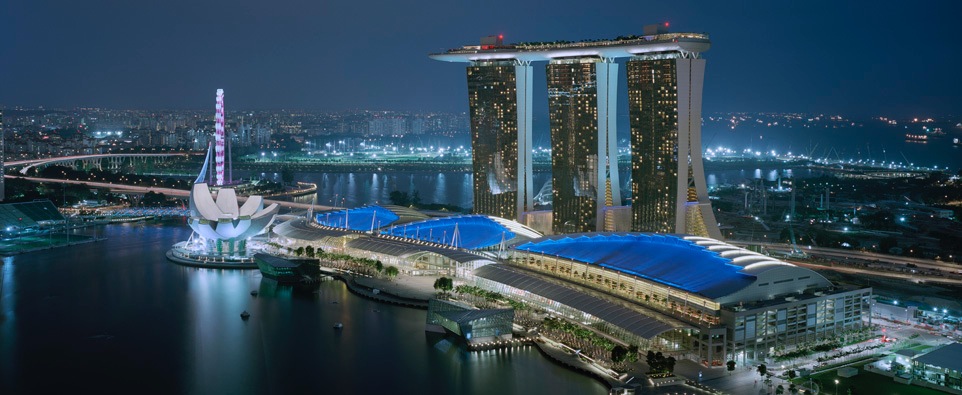 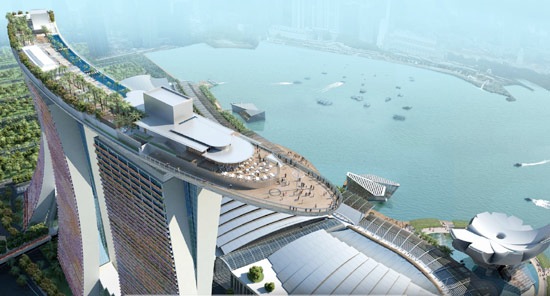 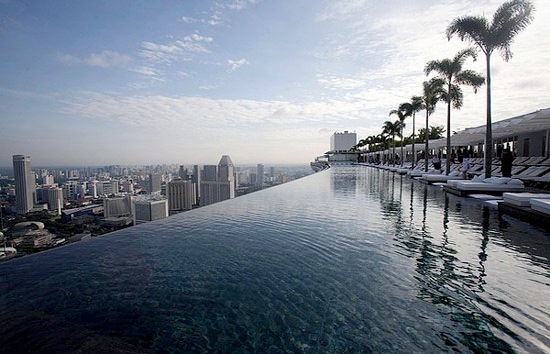 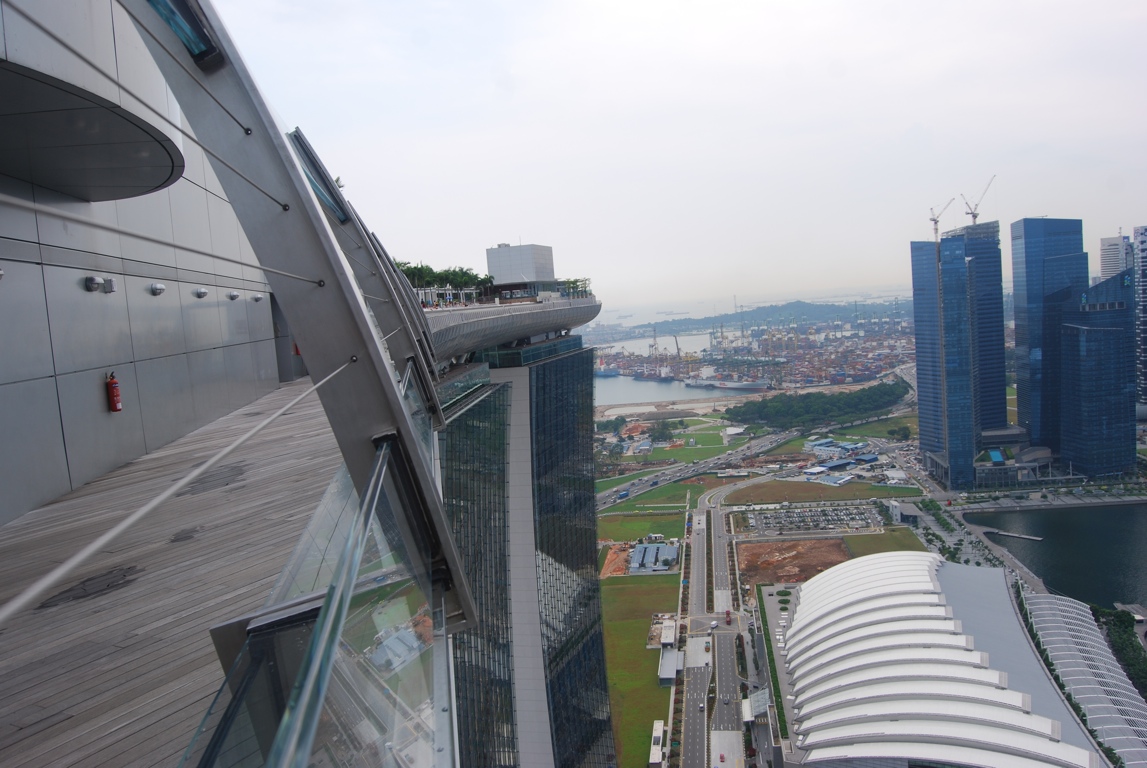 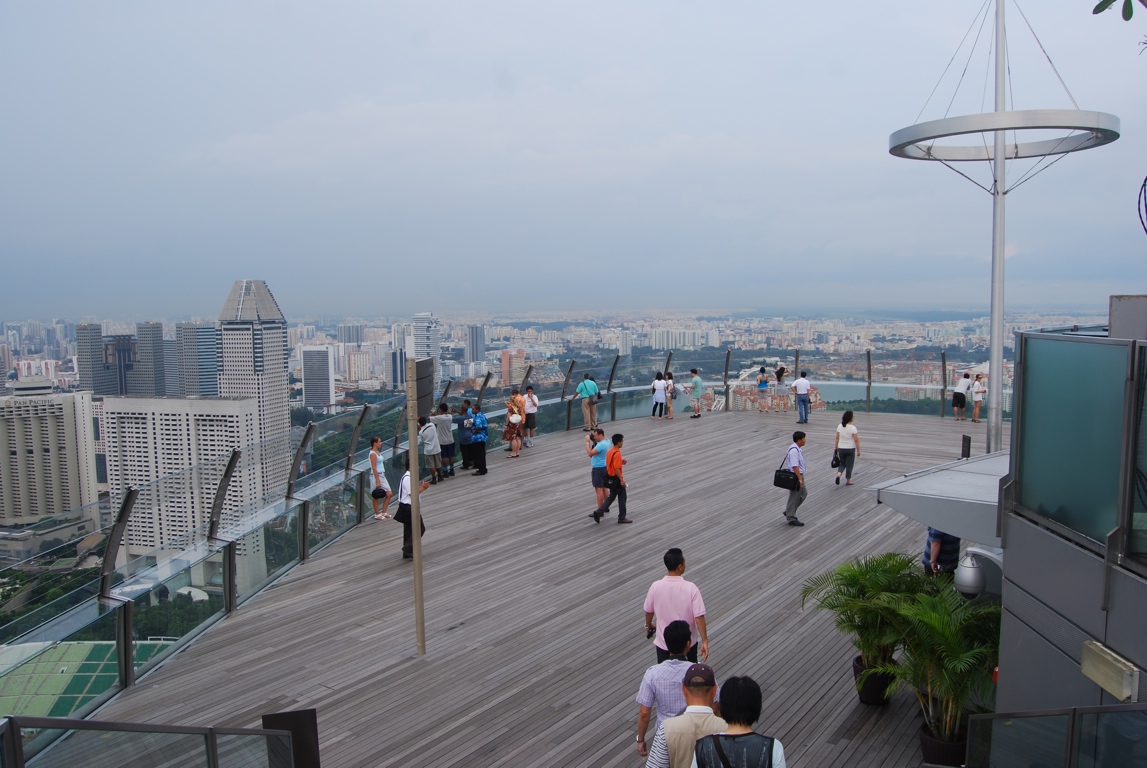 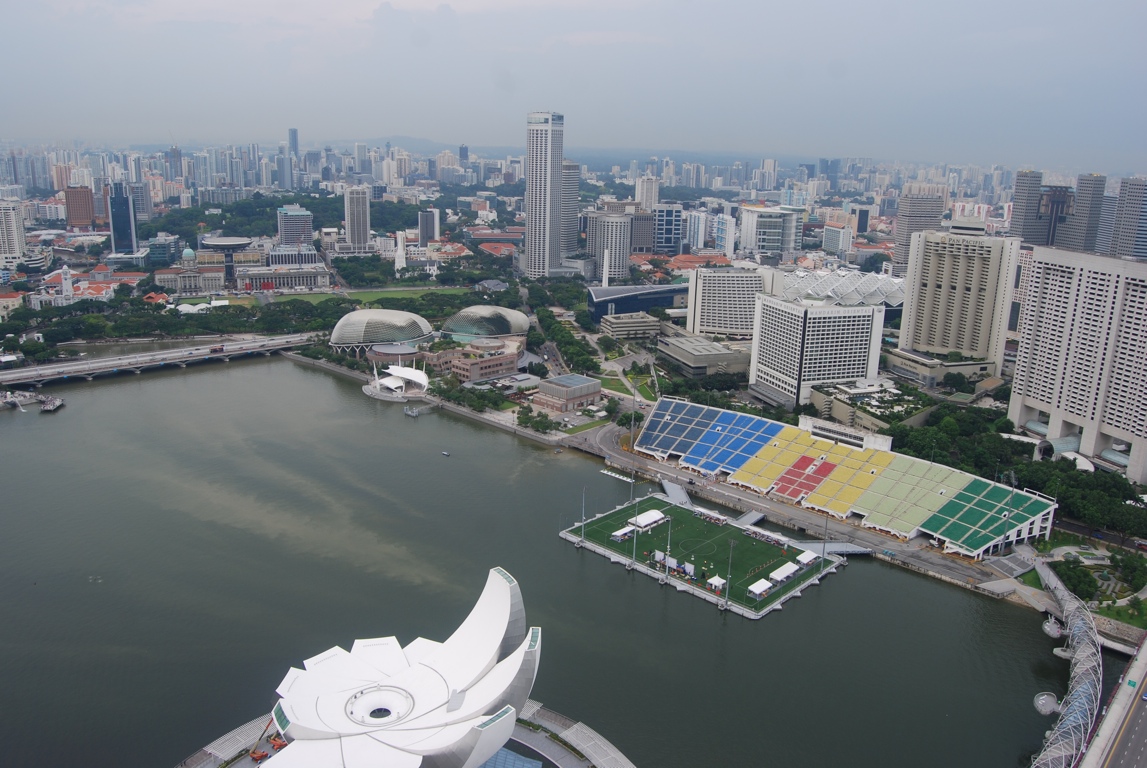 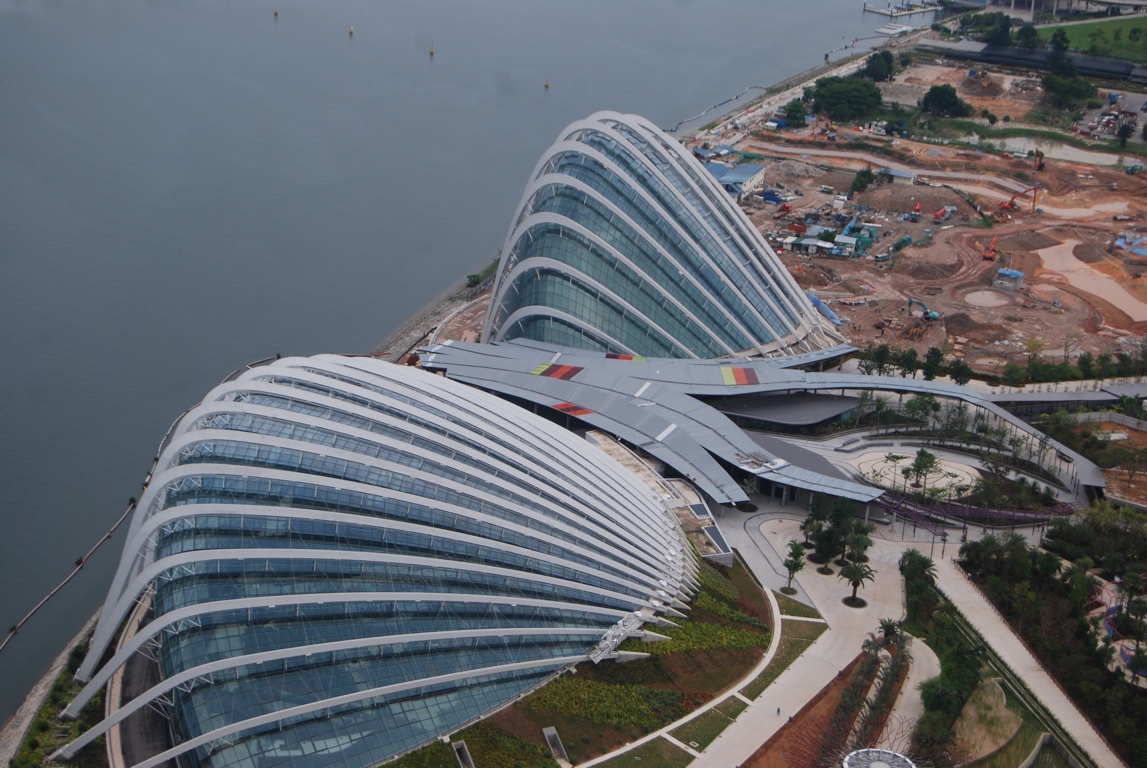 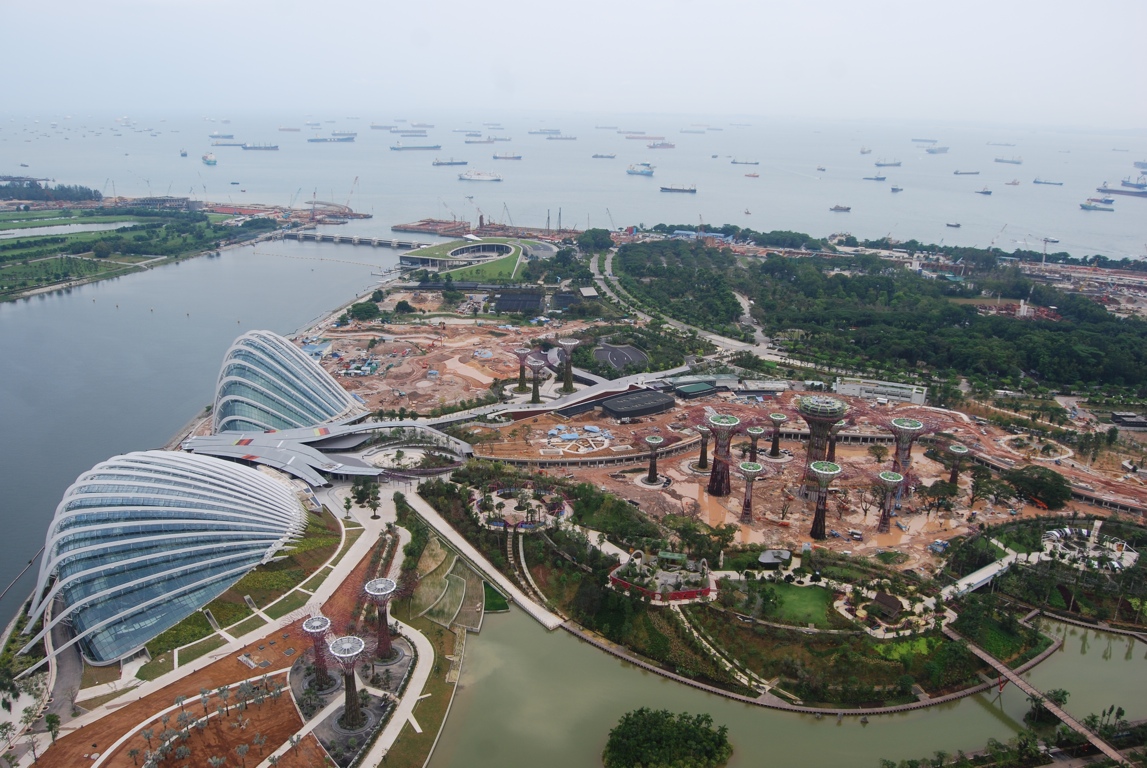 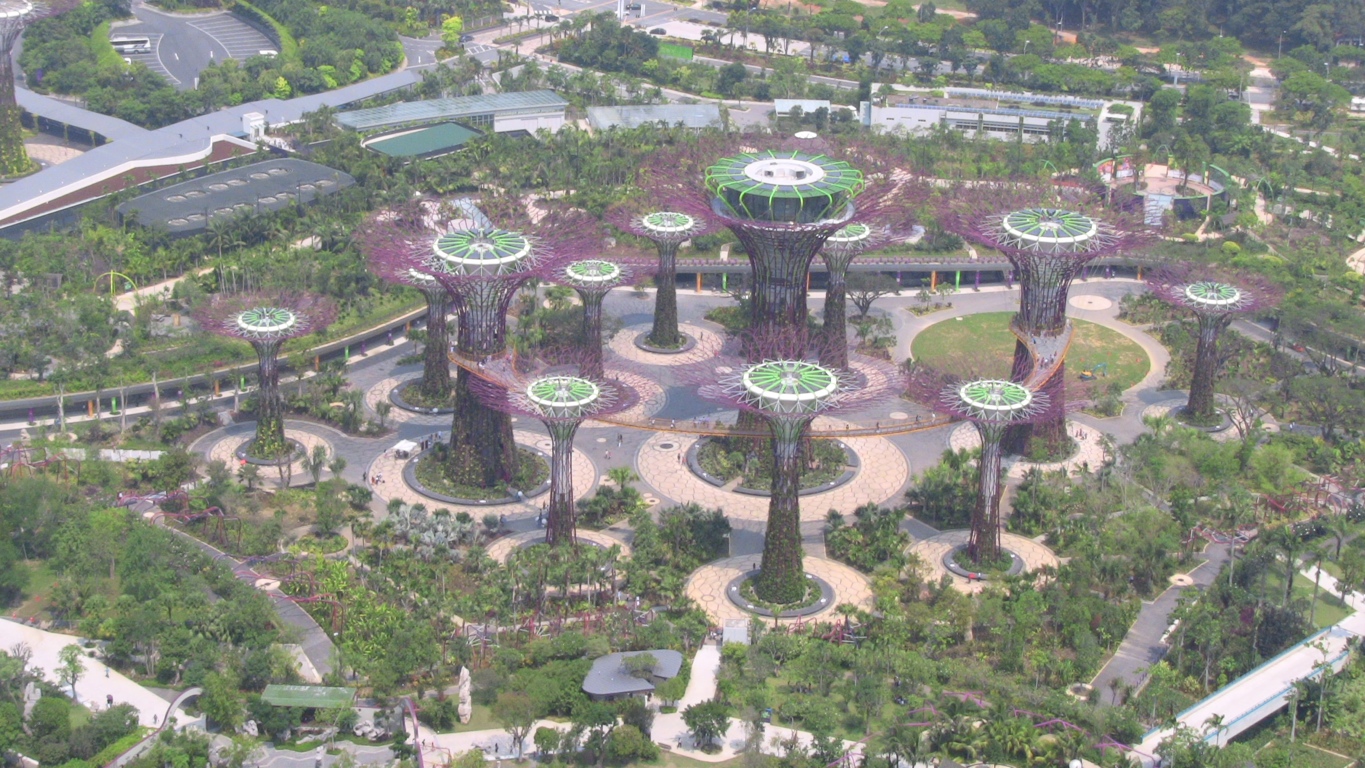 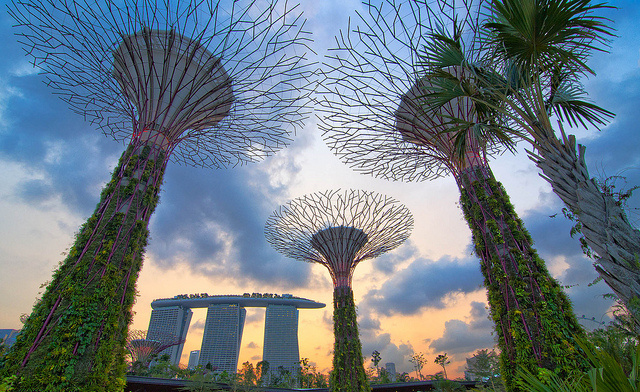 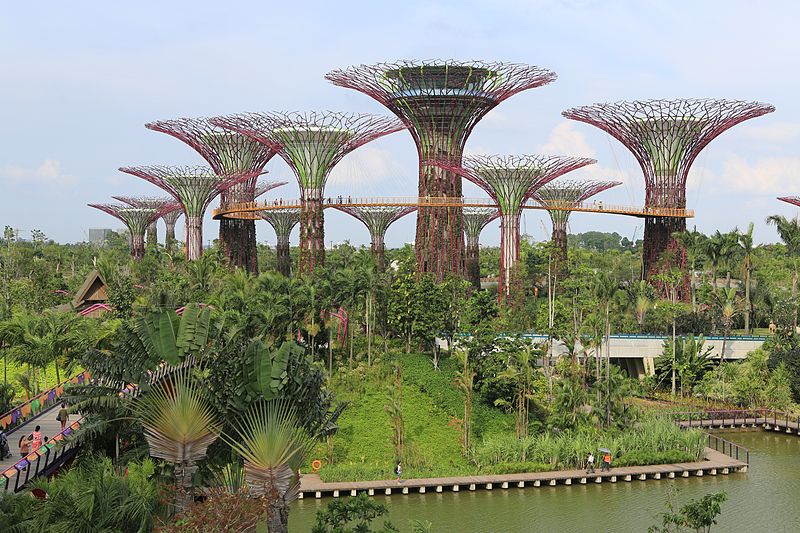 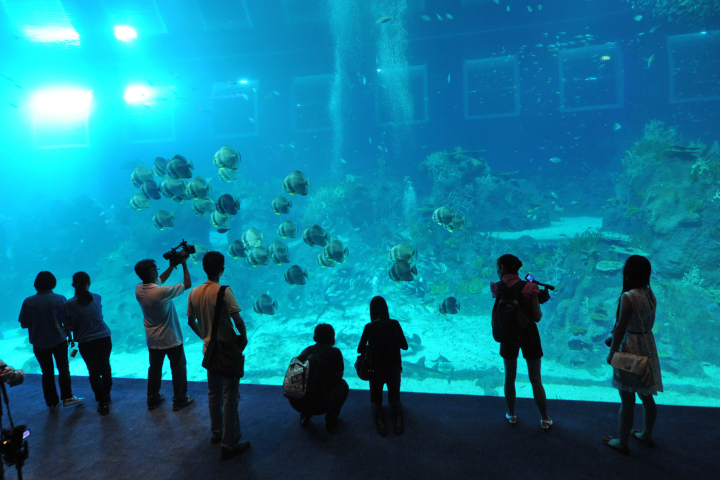 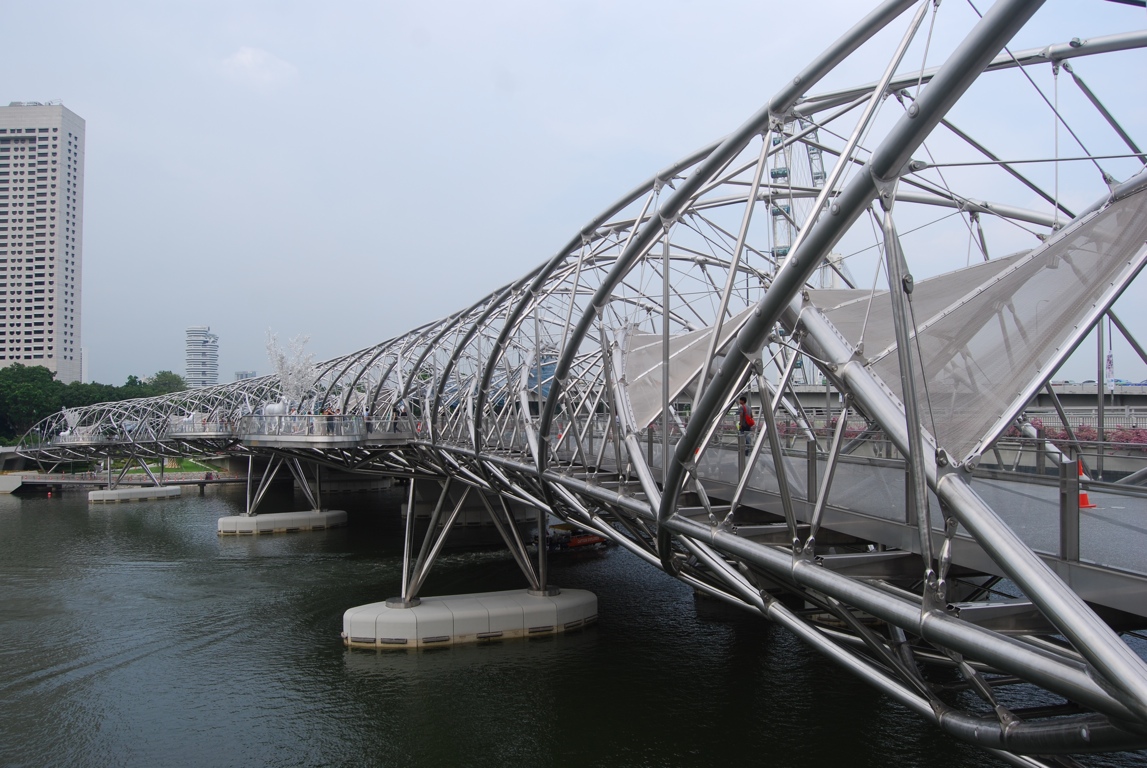 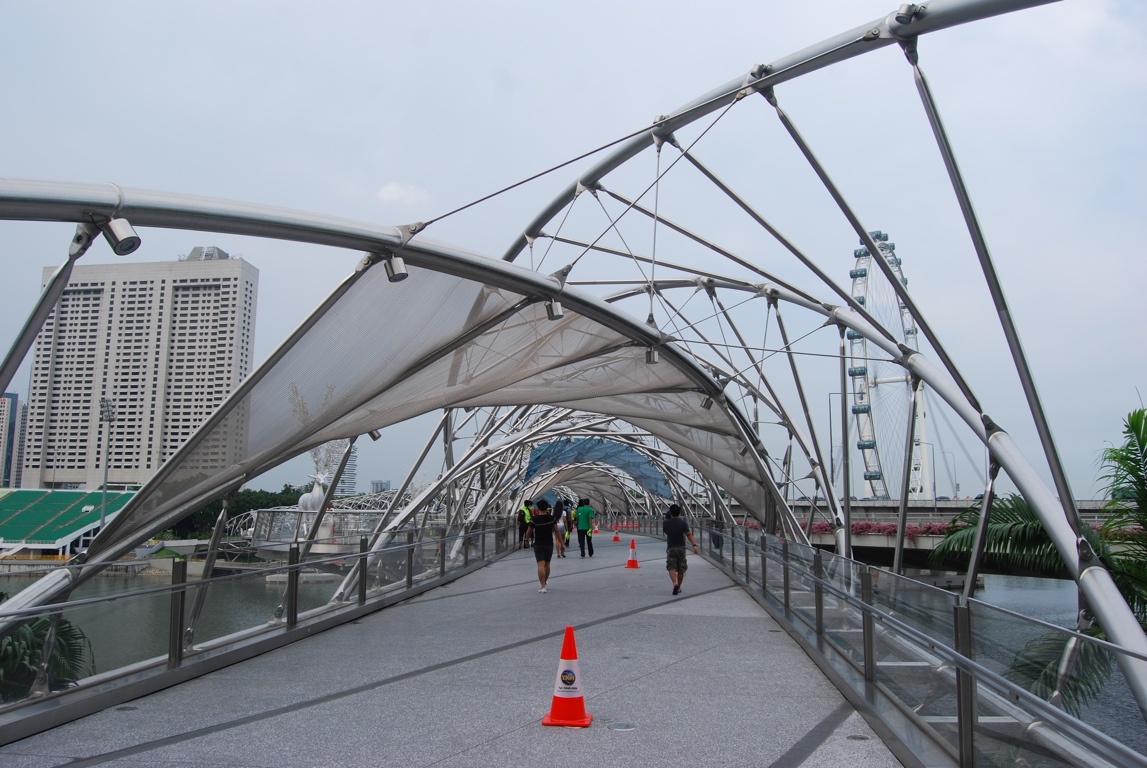 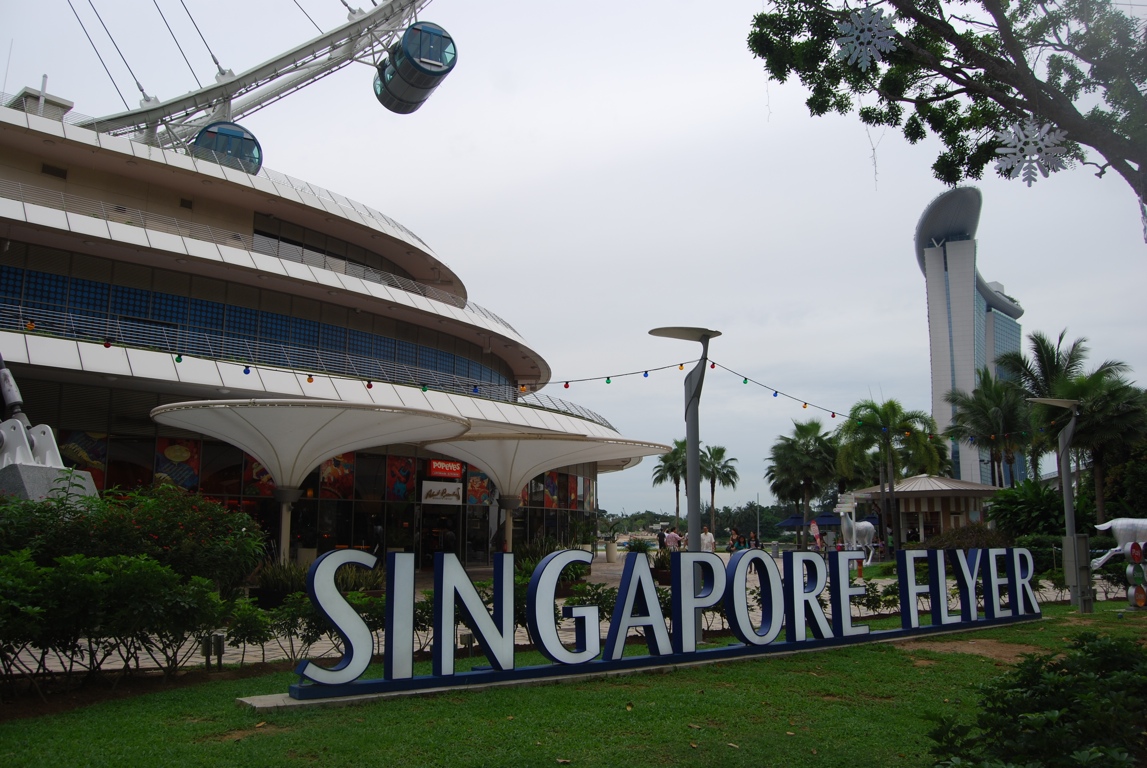 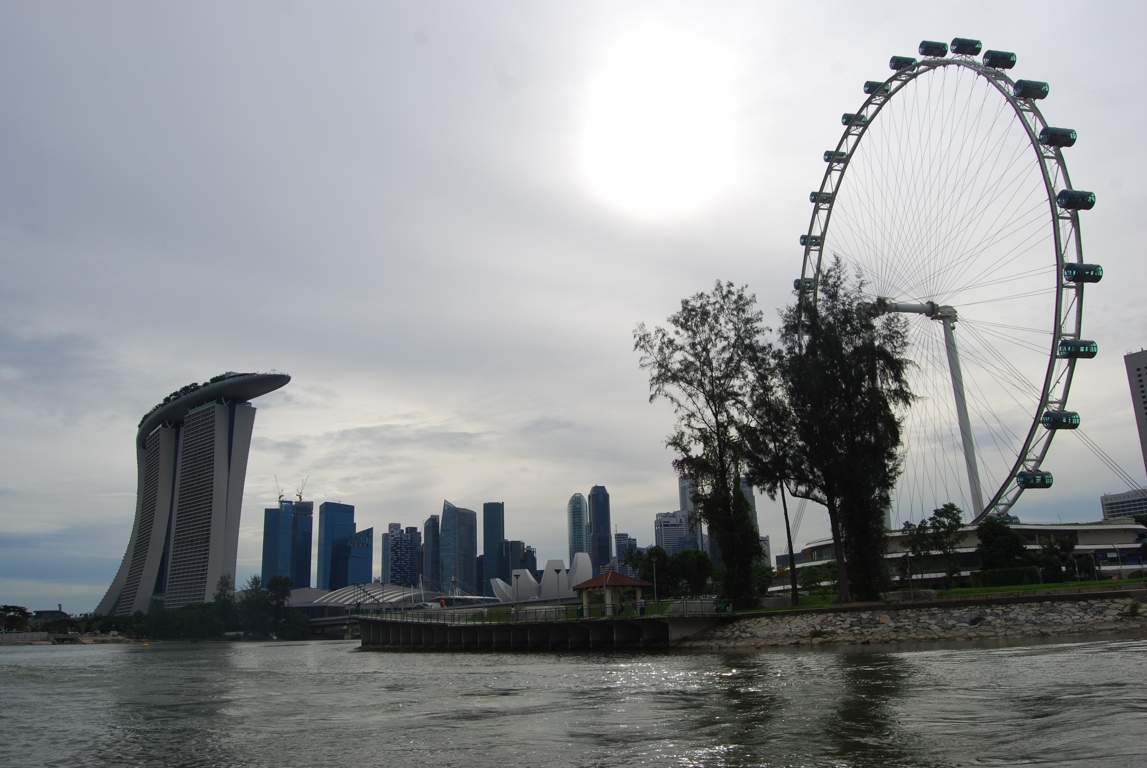 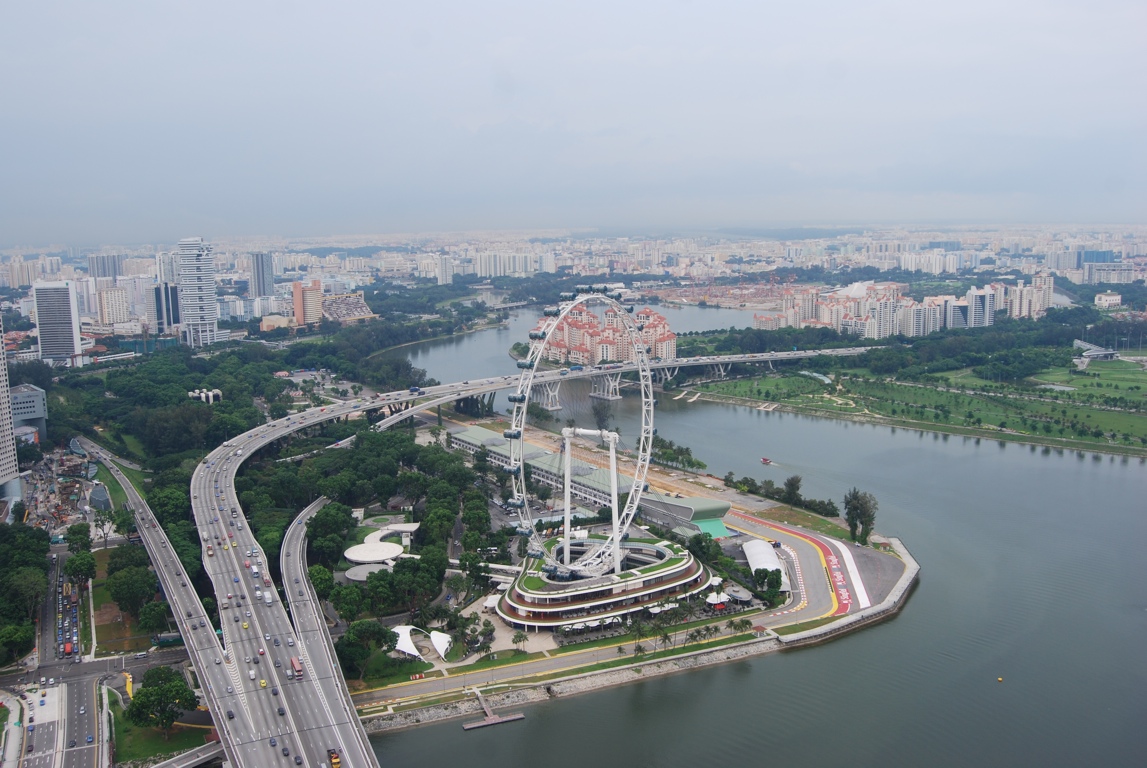 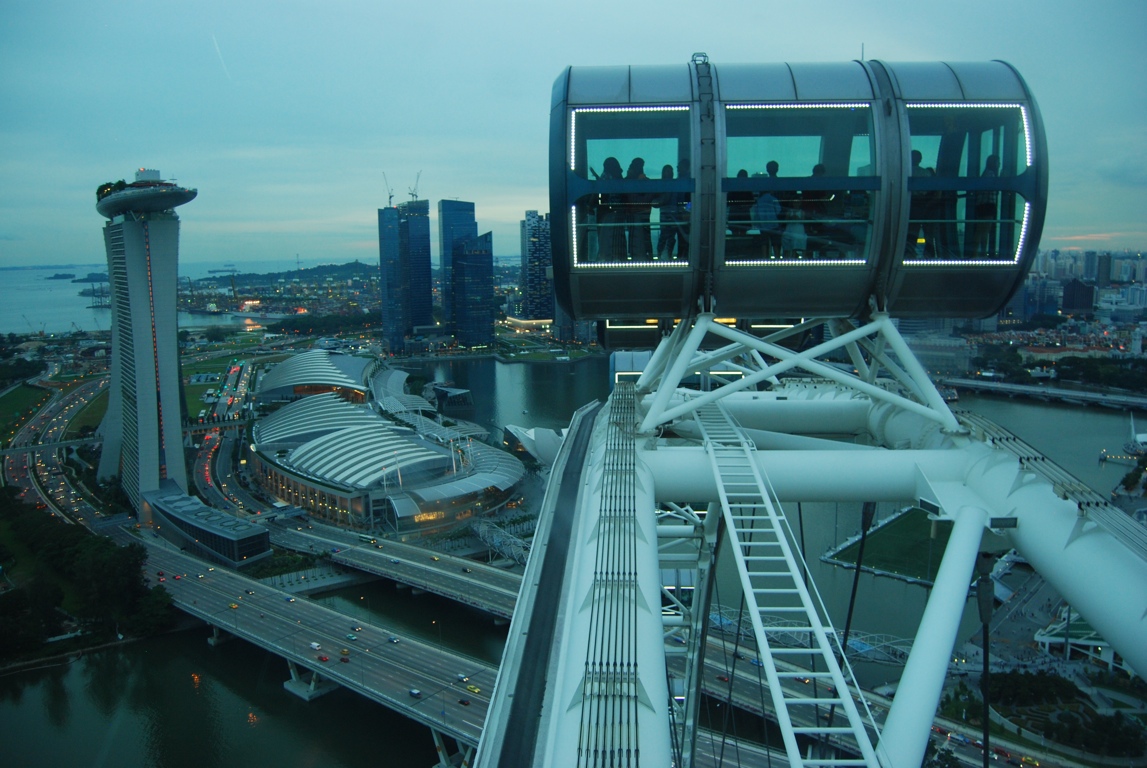 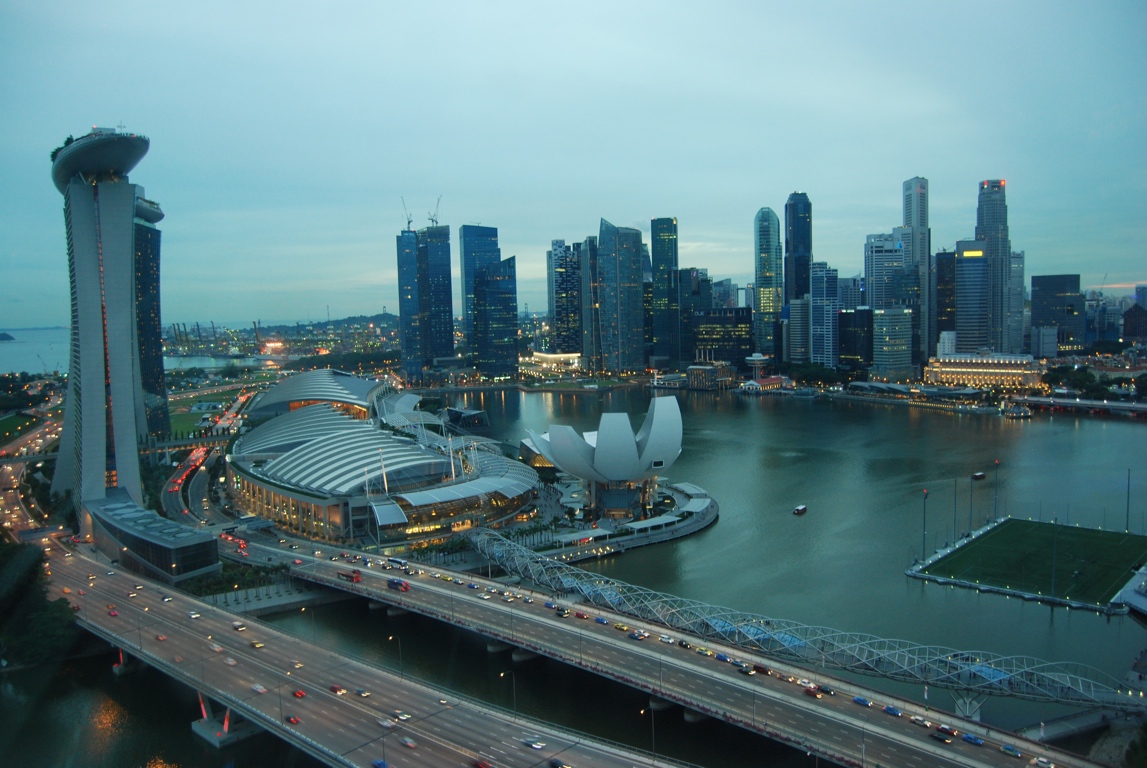 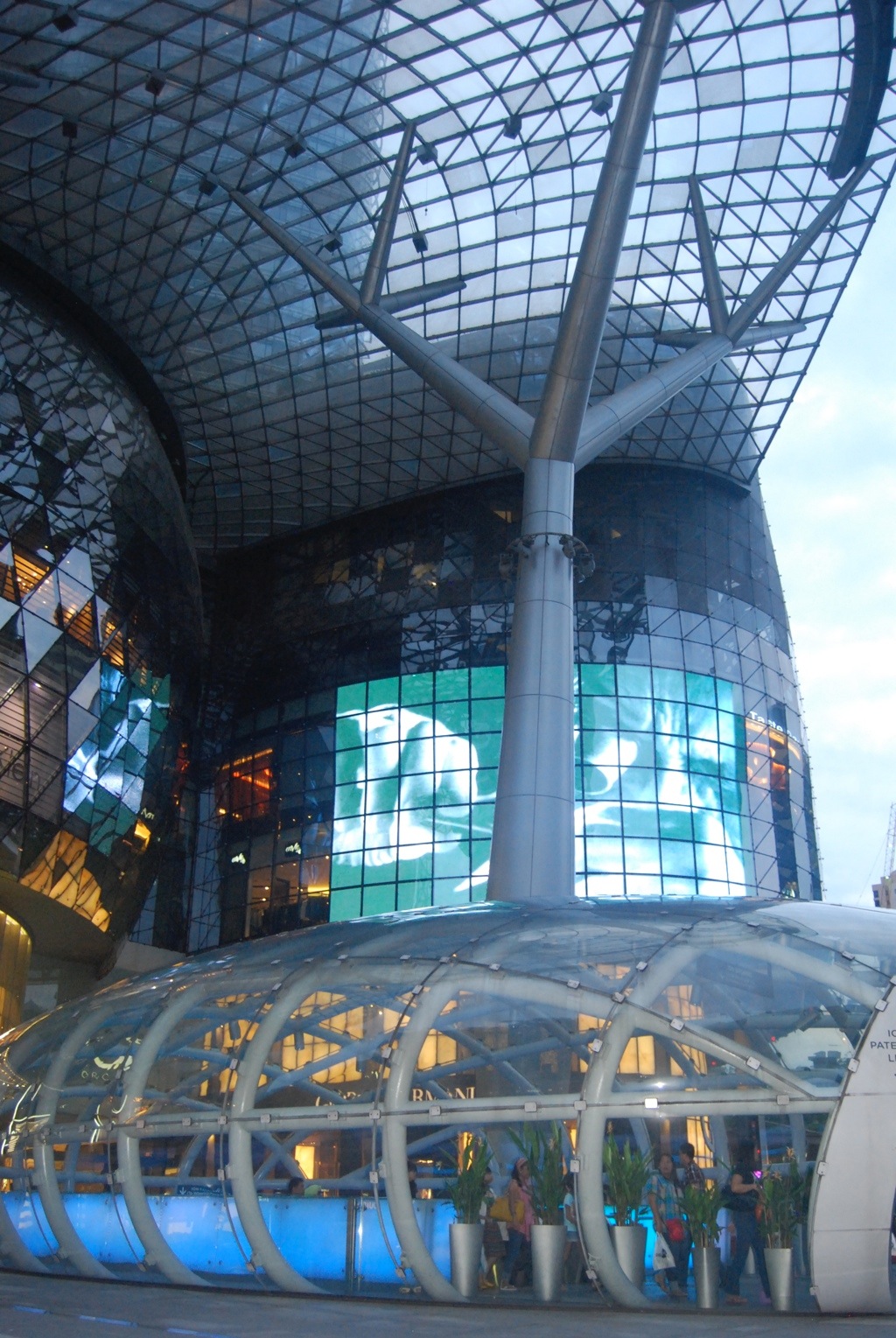 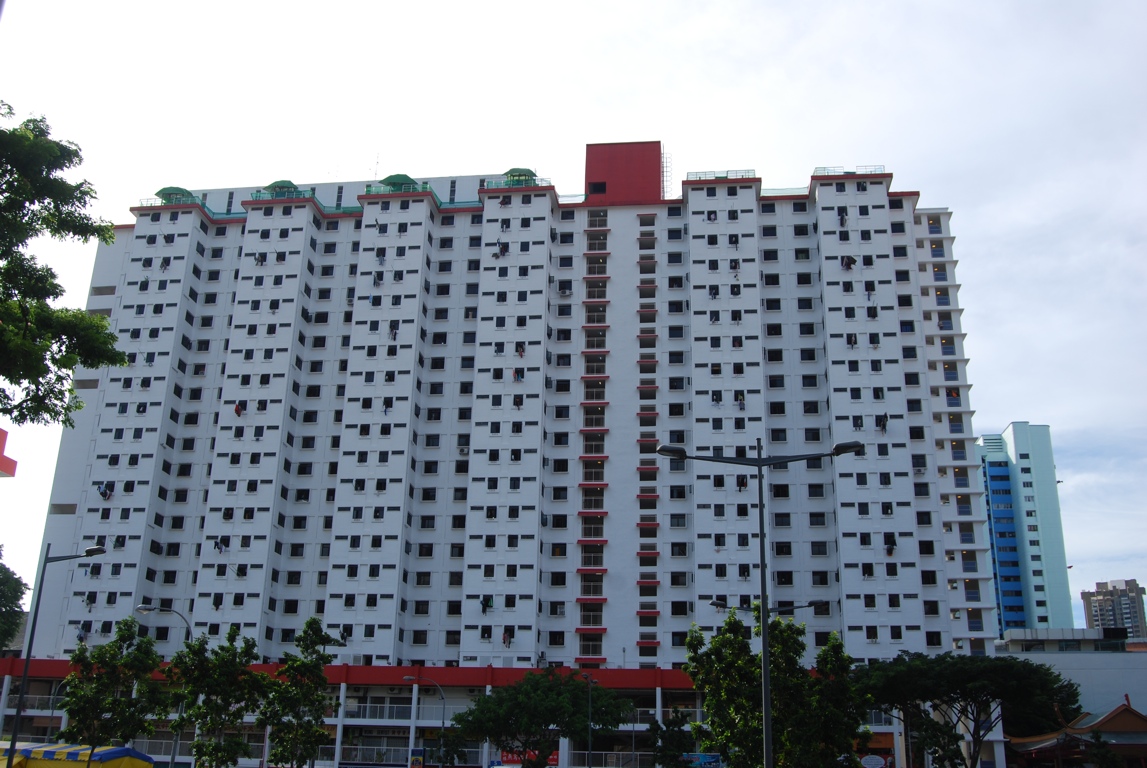 85% of people live in public housing
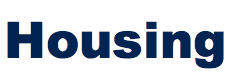 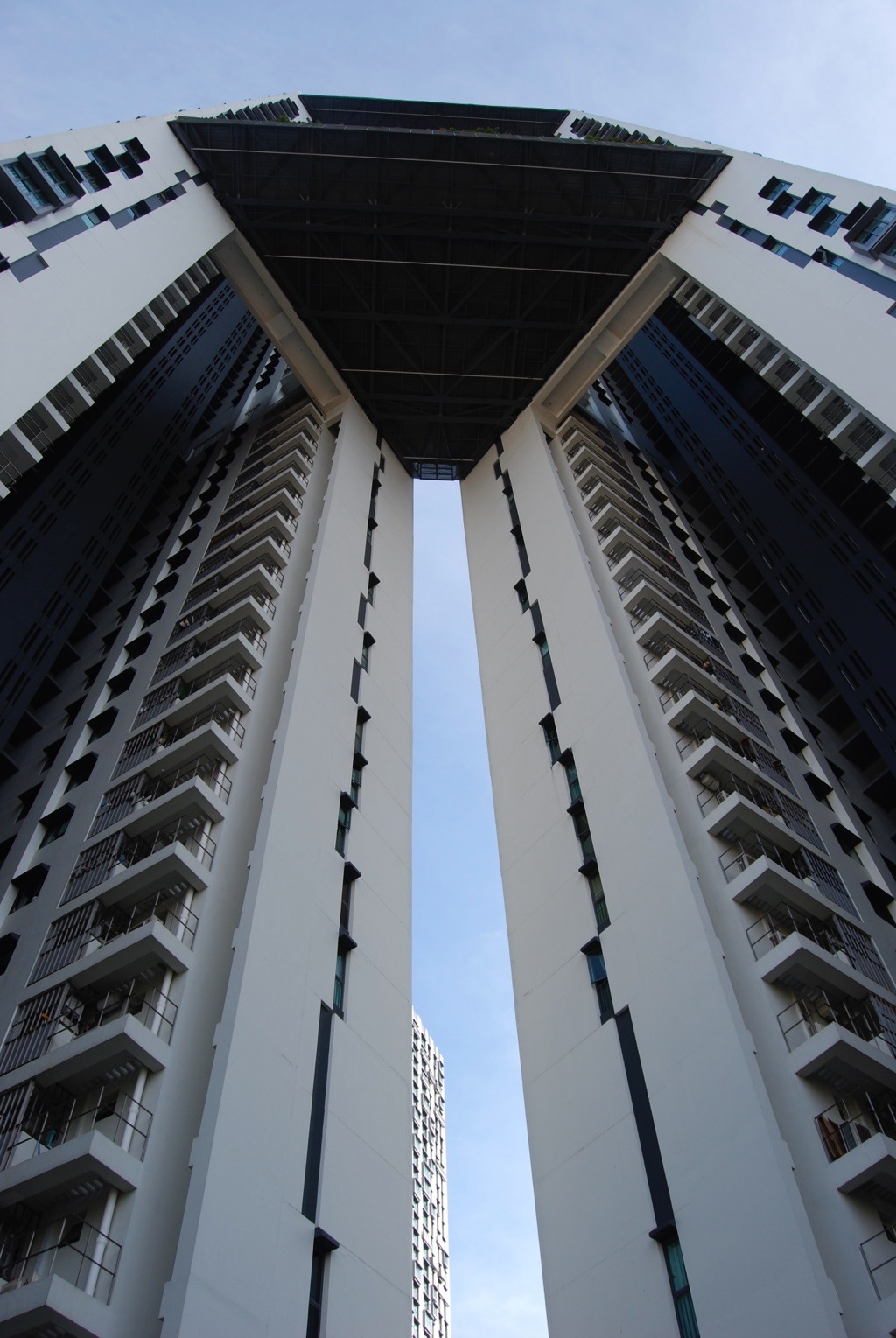 A three-room flat has two bedrooms in about 800 sq ft. (doesn’t count the bathroom...living room and kitchen count as one room)
A four-room flat has three bedrooms with about 1,000 sq ft of space.
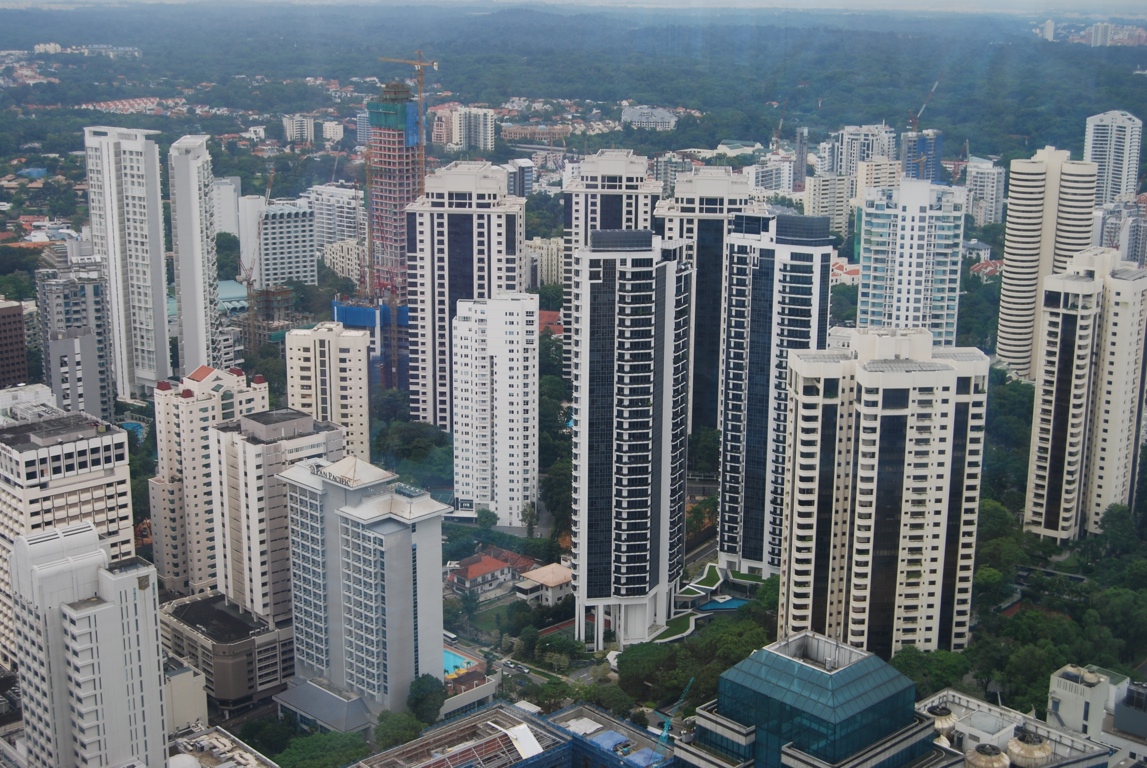 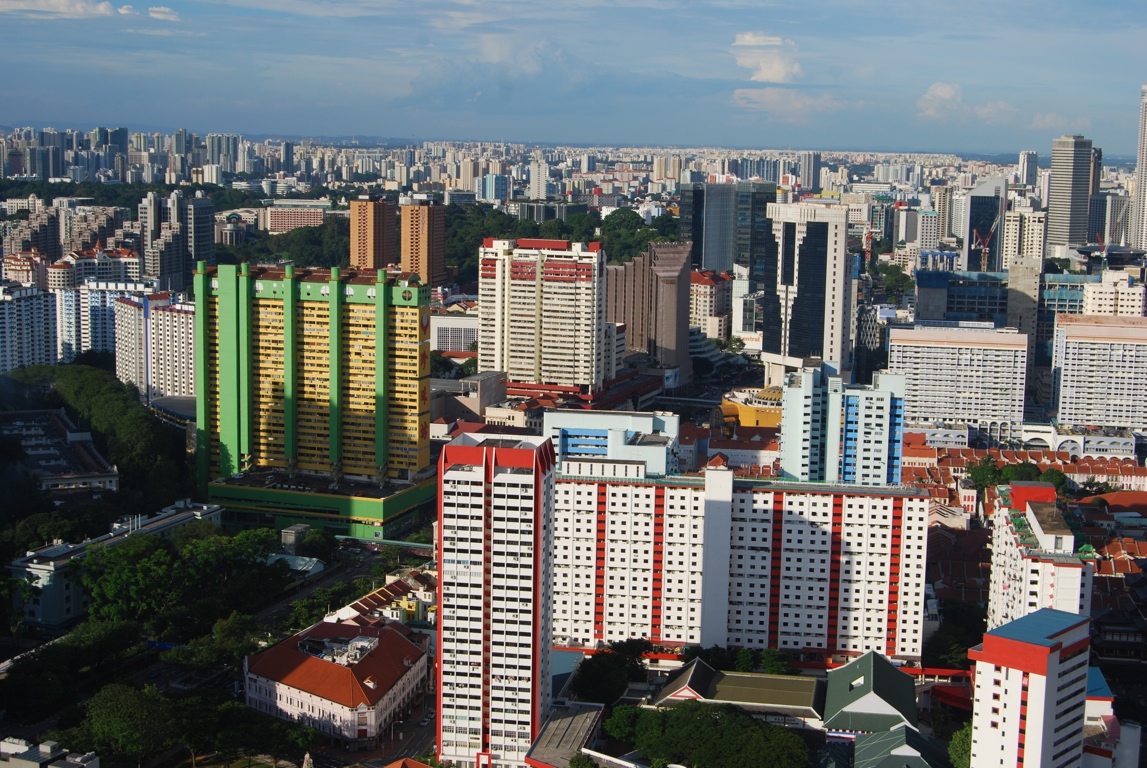 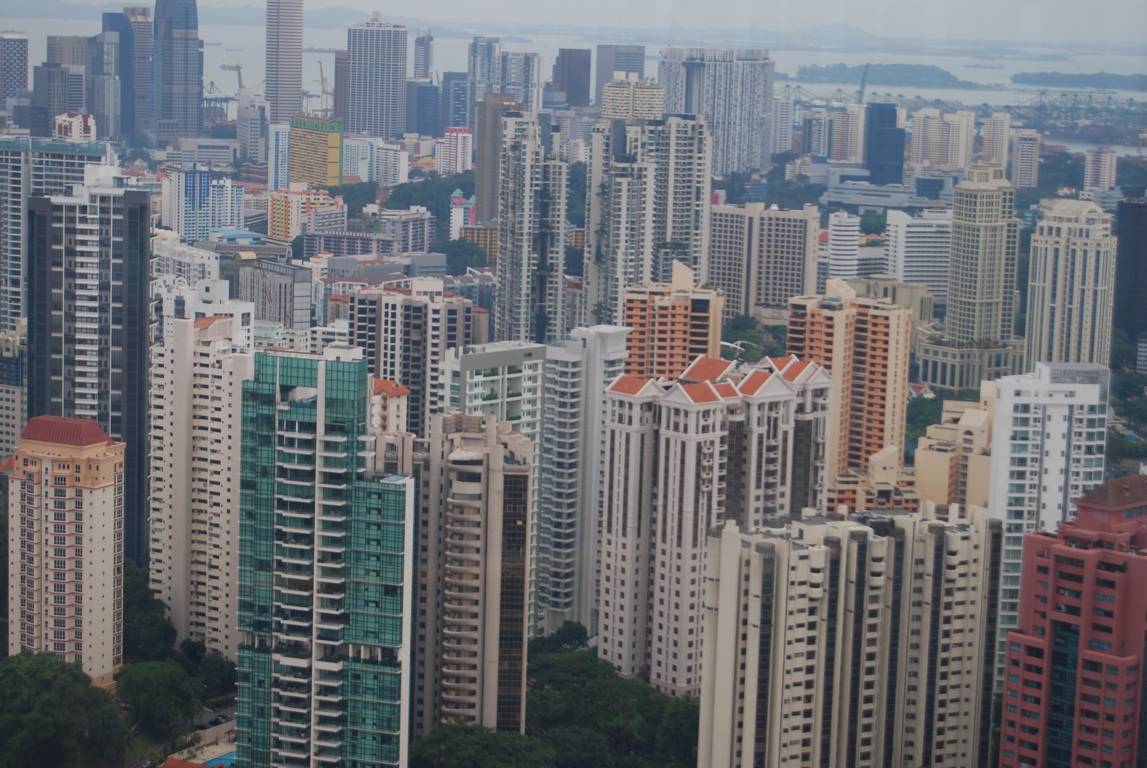 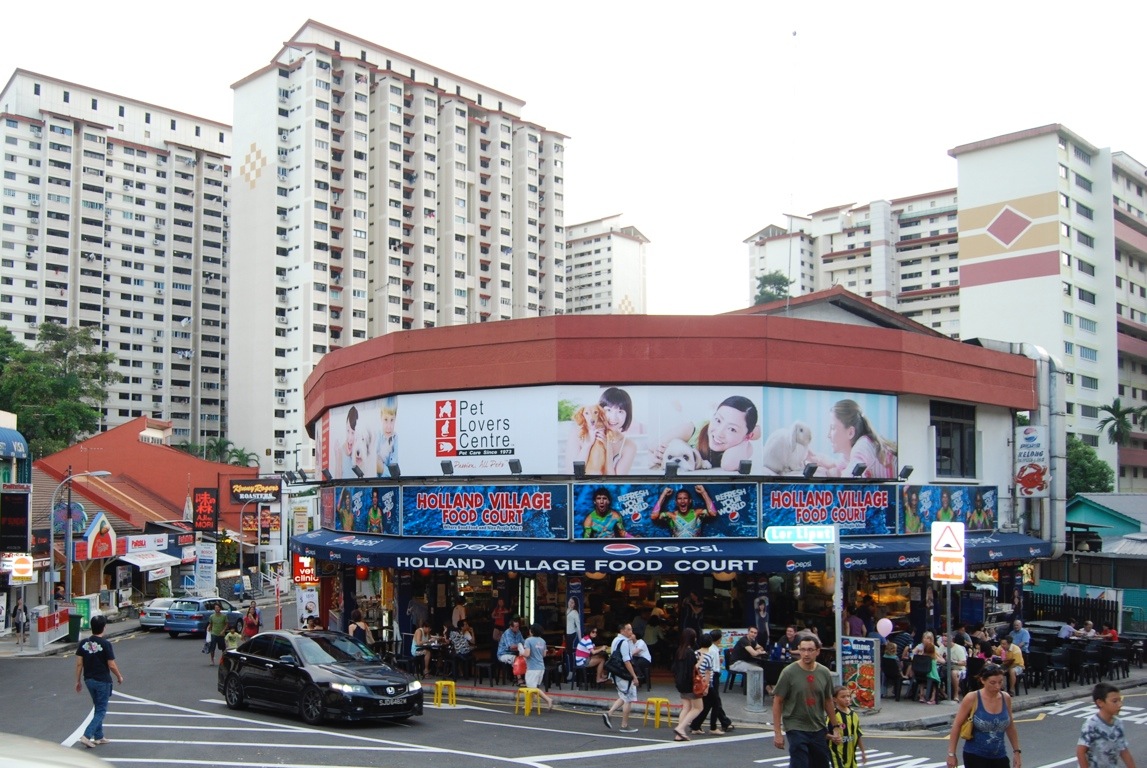 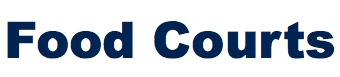 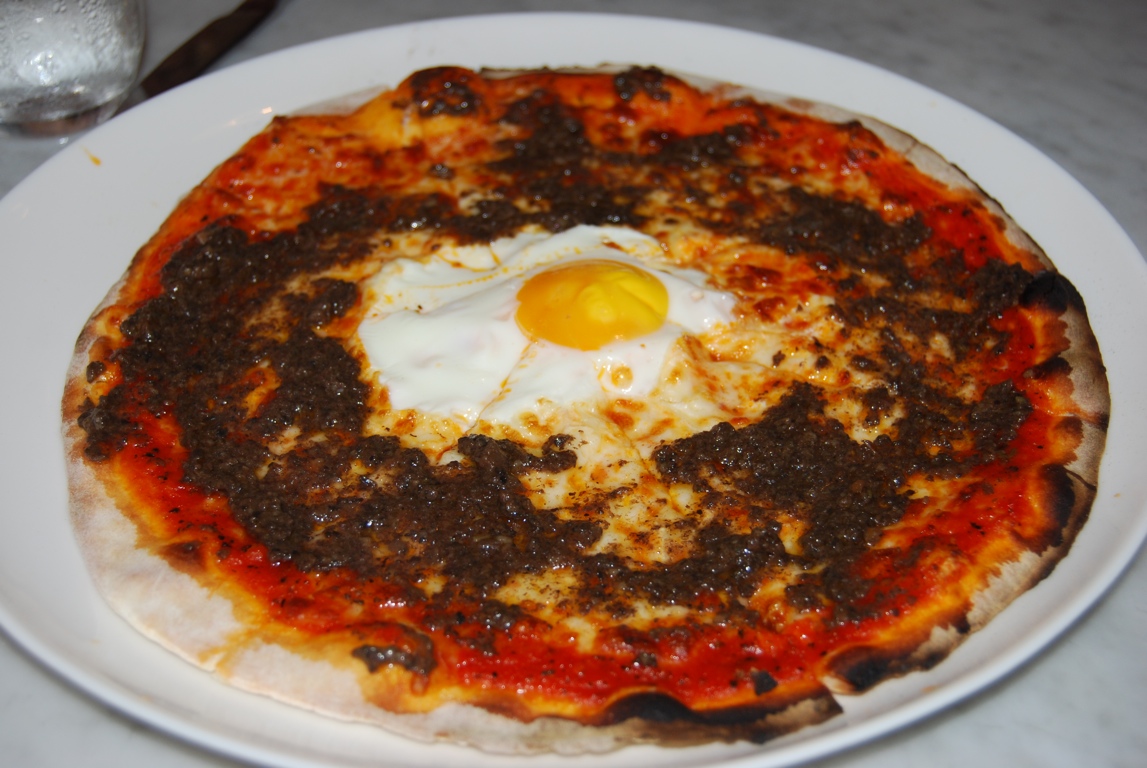 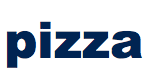 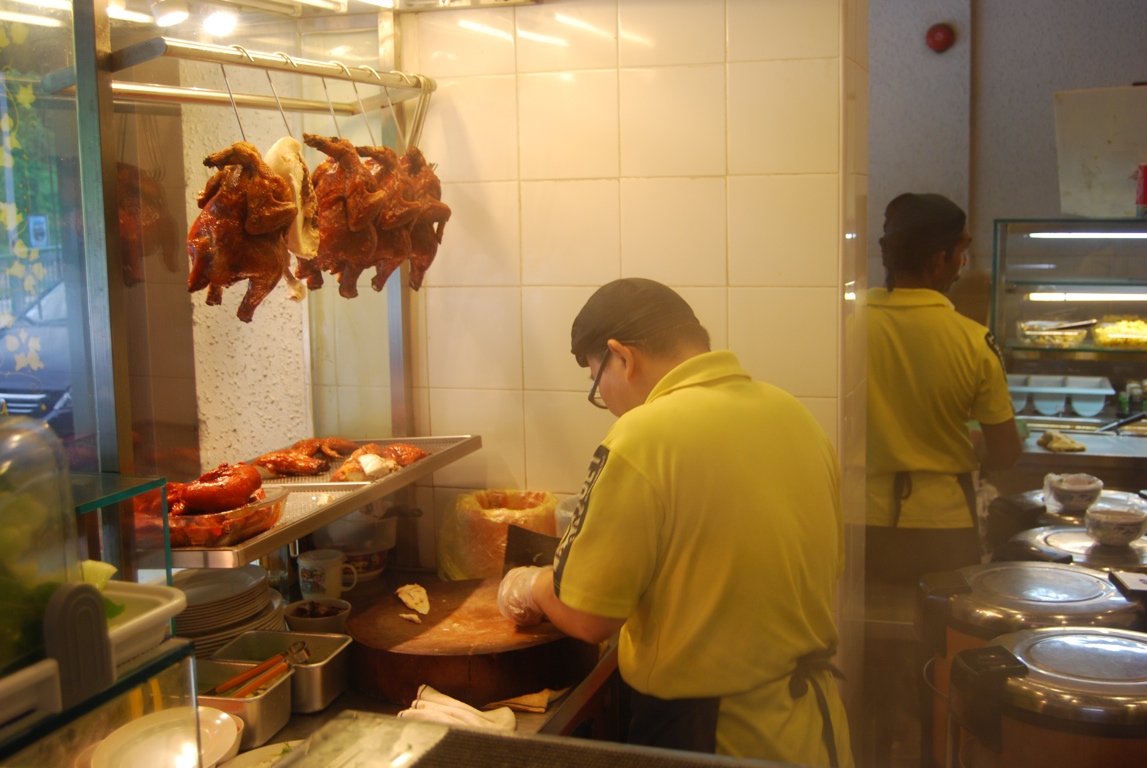 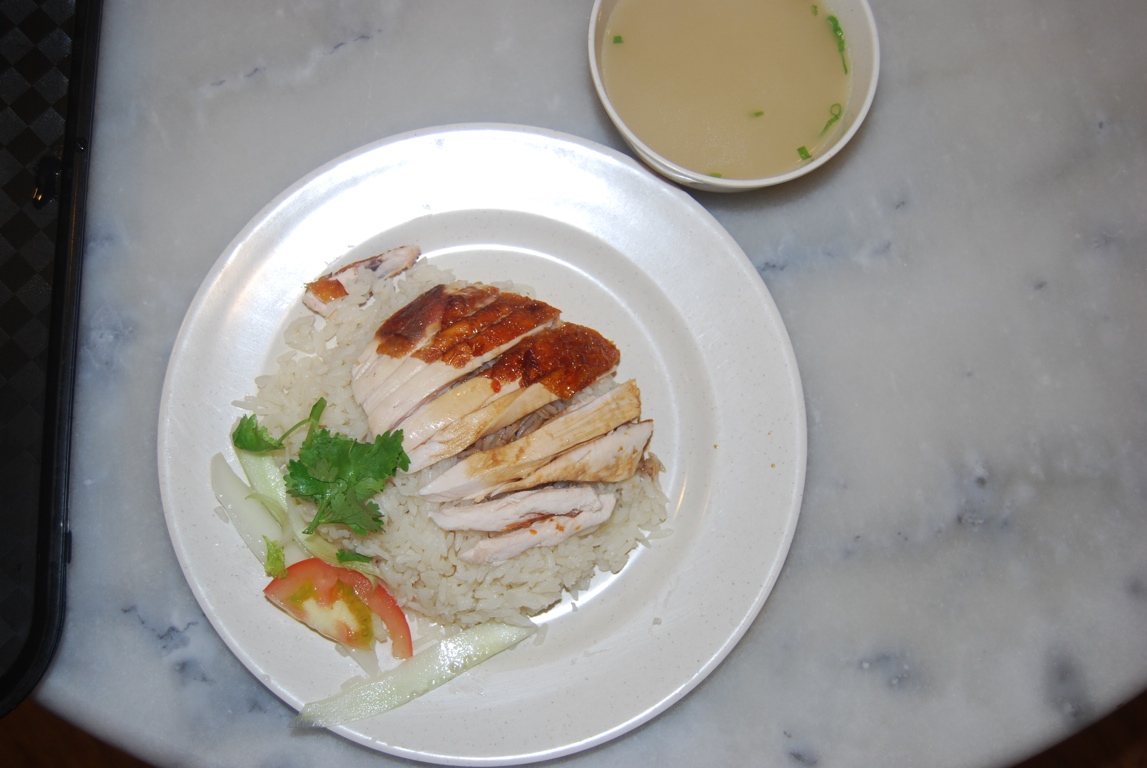 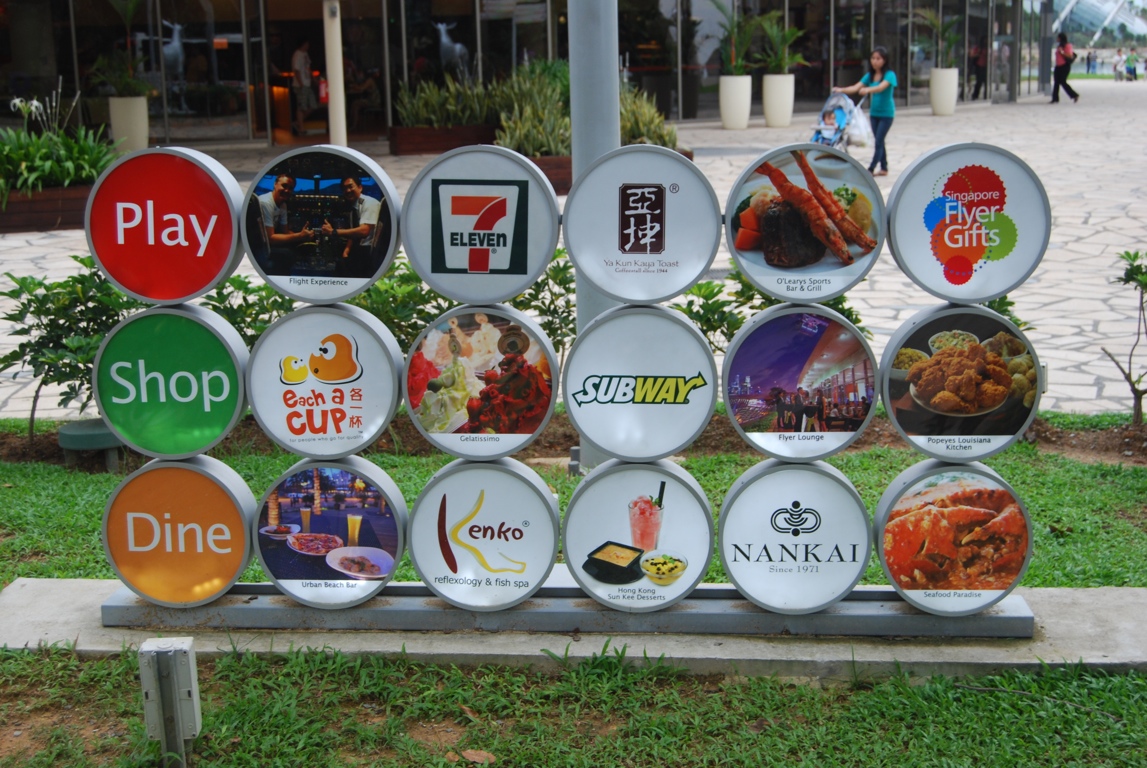 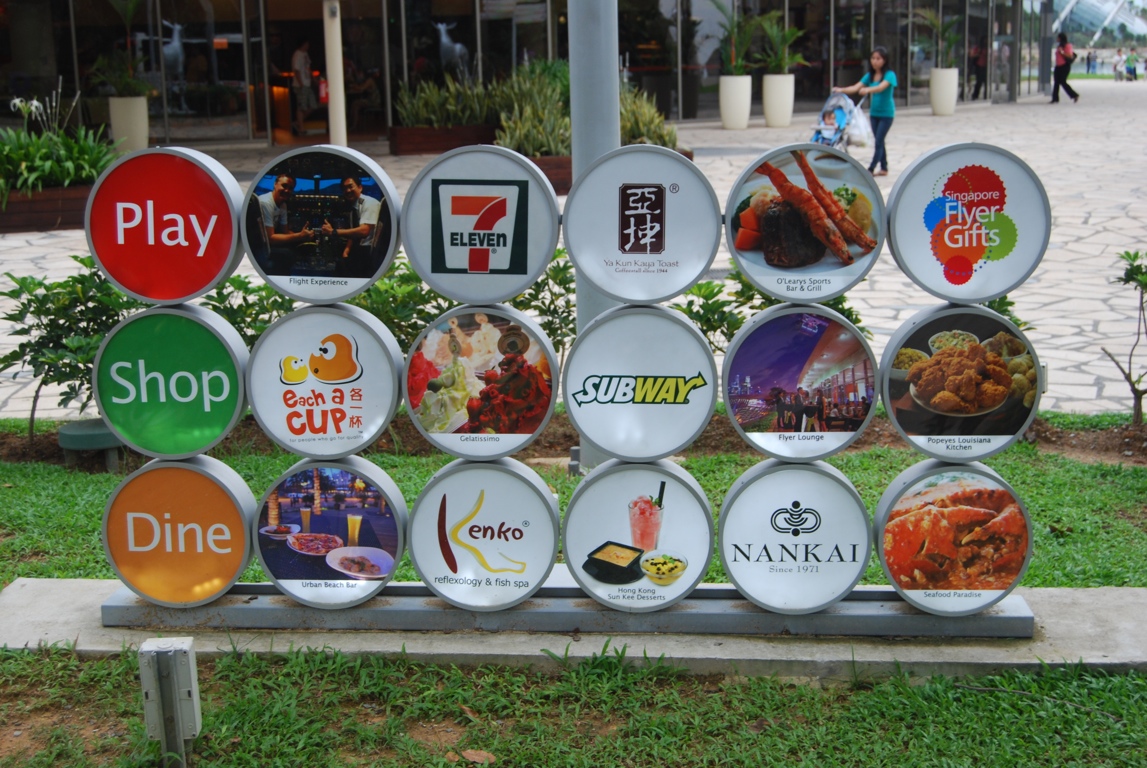 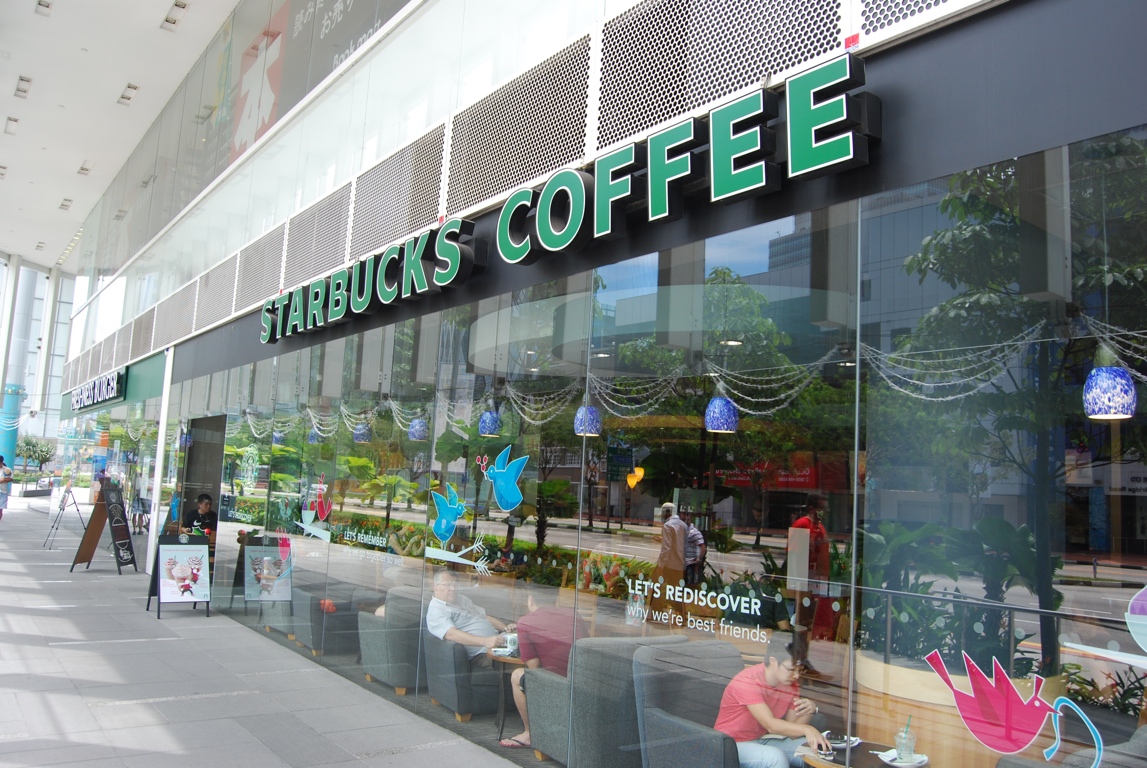 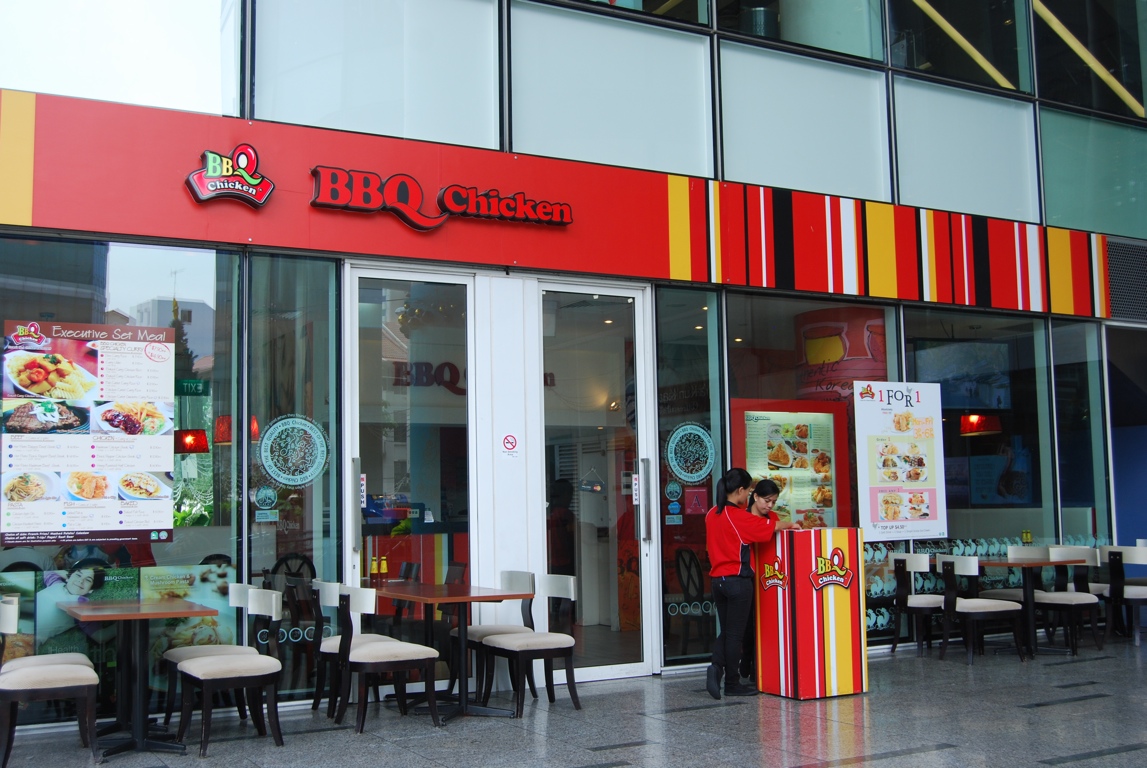 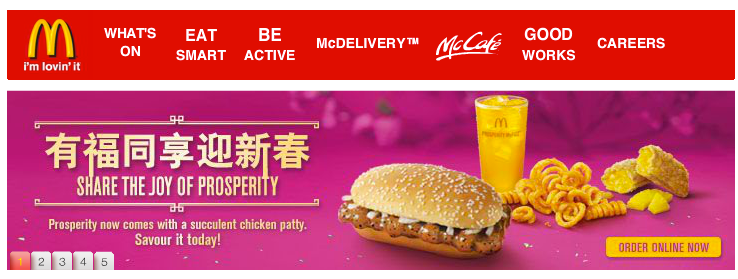 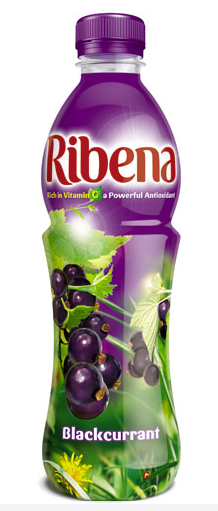 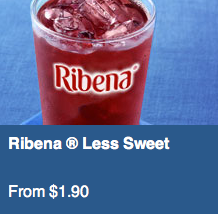 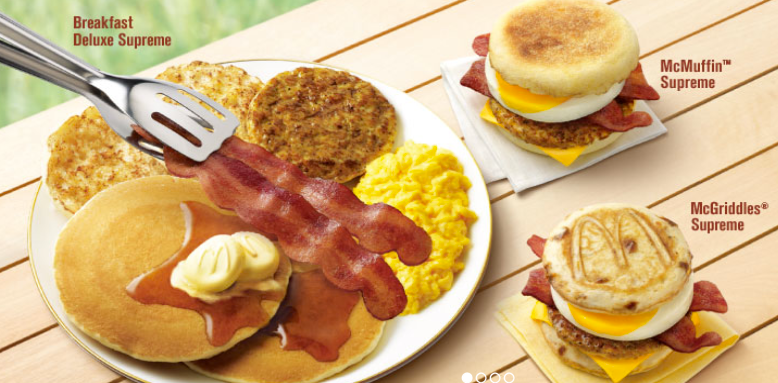 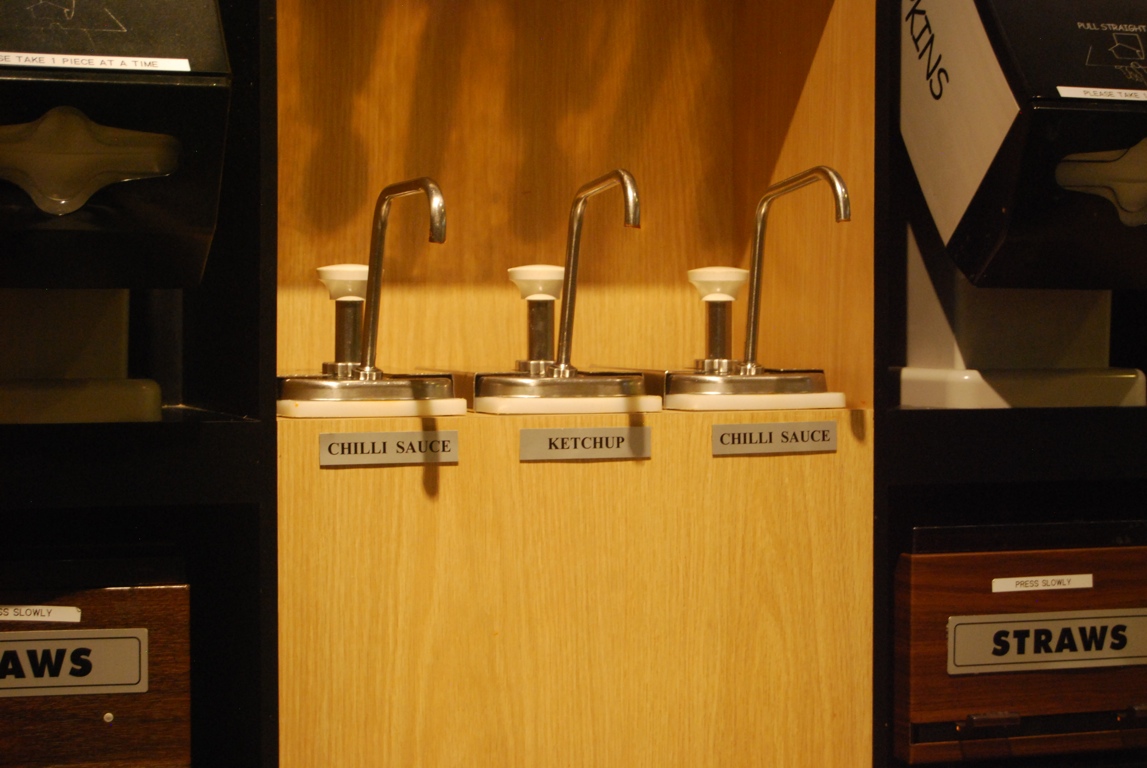